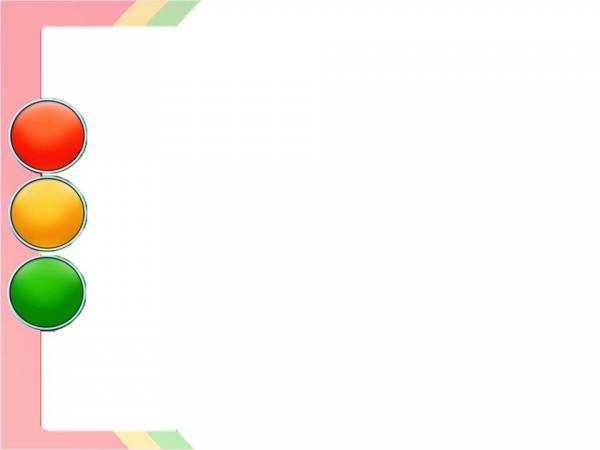 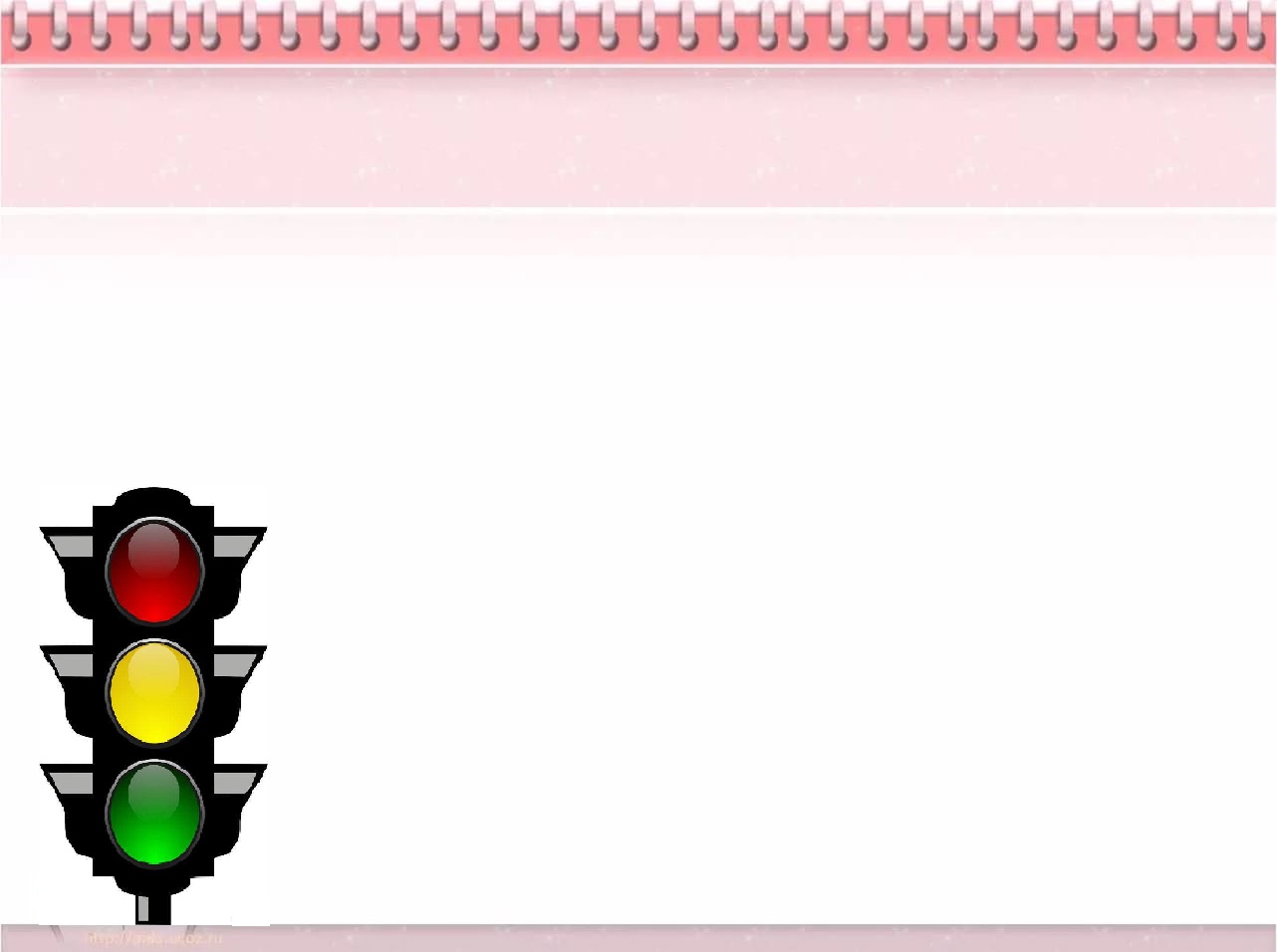 Городской конкурс дошкольных образовательных организаций «Путешествие в страну дорожных знаков»

ПРЕЗЕНТАЦИЯ

МЕРОПРИЯТИЯ
ПО ПРОПАГАНДЕ БЕЗОПАСНОГО ДОРОЖНОГО ДВИЖЕНИЯ
Подготовил :  
МБДОУ детский сад № 11 
города Донецка
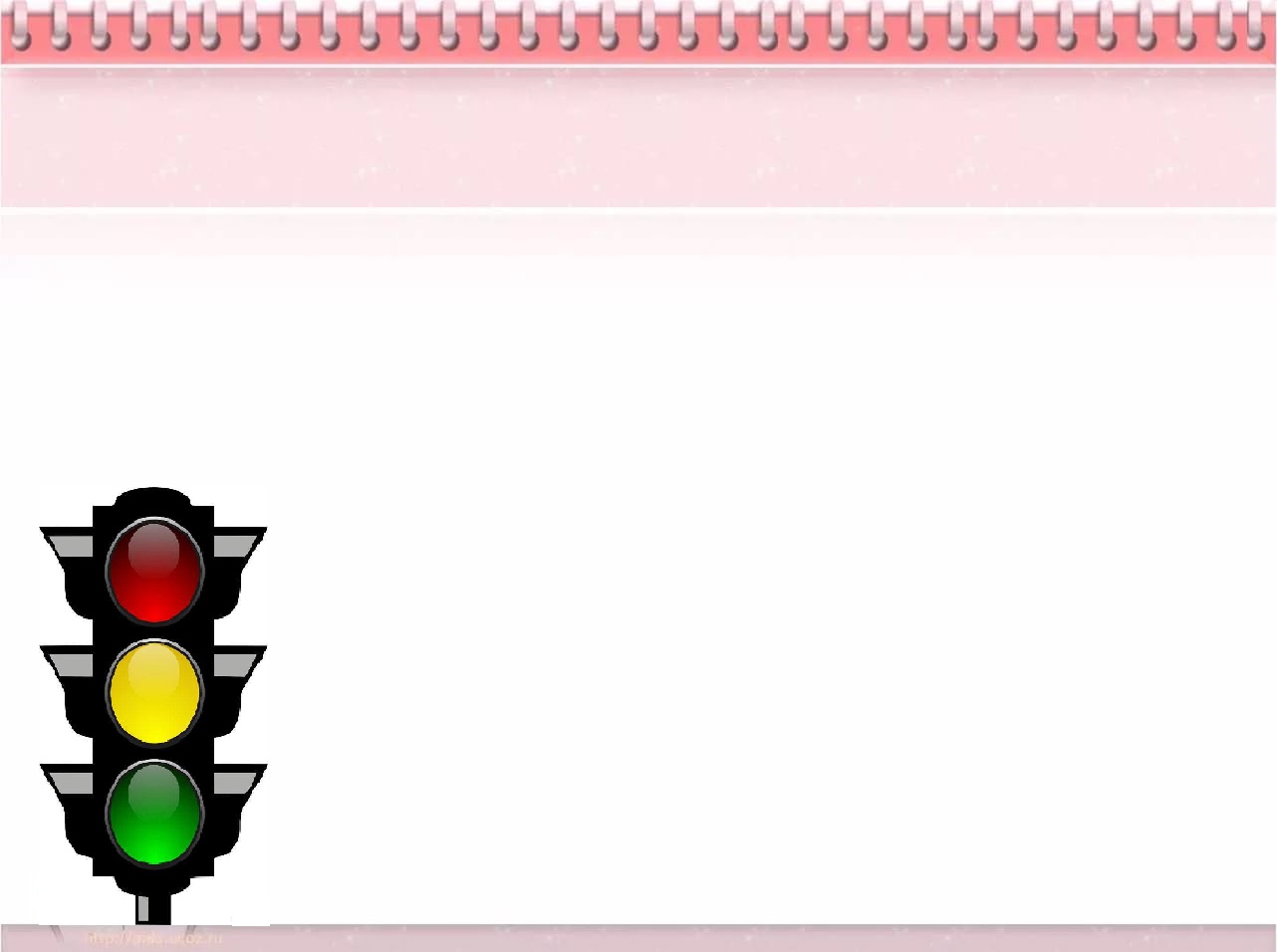 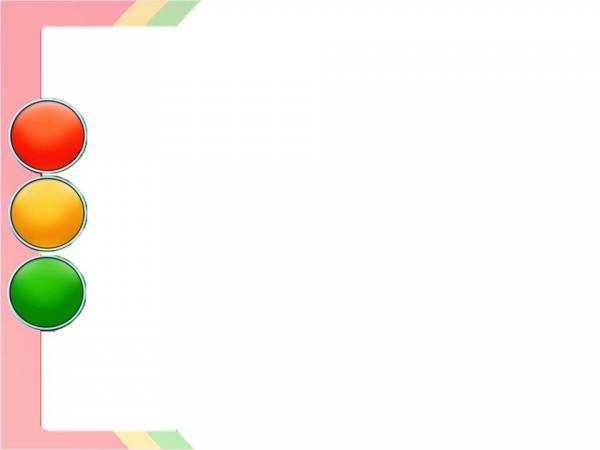 СОДЕРЖАНИЕ

I Блок- результаты проделанной работы по пропаганде безопасного дорожного движения с воспитанниками;

II Блок – результаты совместной работы с родителями;

III Блок -  результаты взаимодействия с социумом;

IV Блок - отзывы и предложения;

V Блок– дальнейшее планирование работы по пропаганде безопасного дорожного движения в ДОУ.
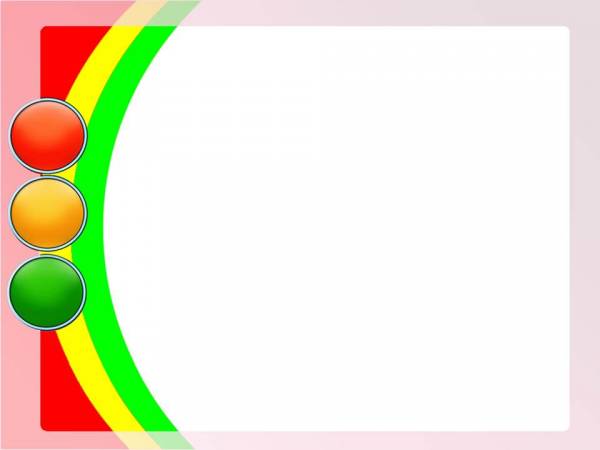 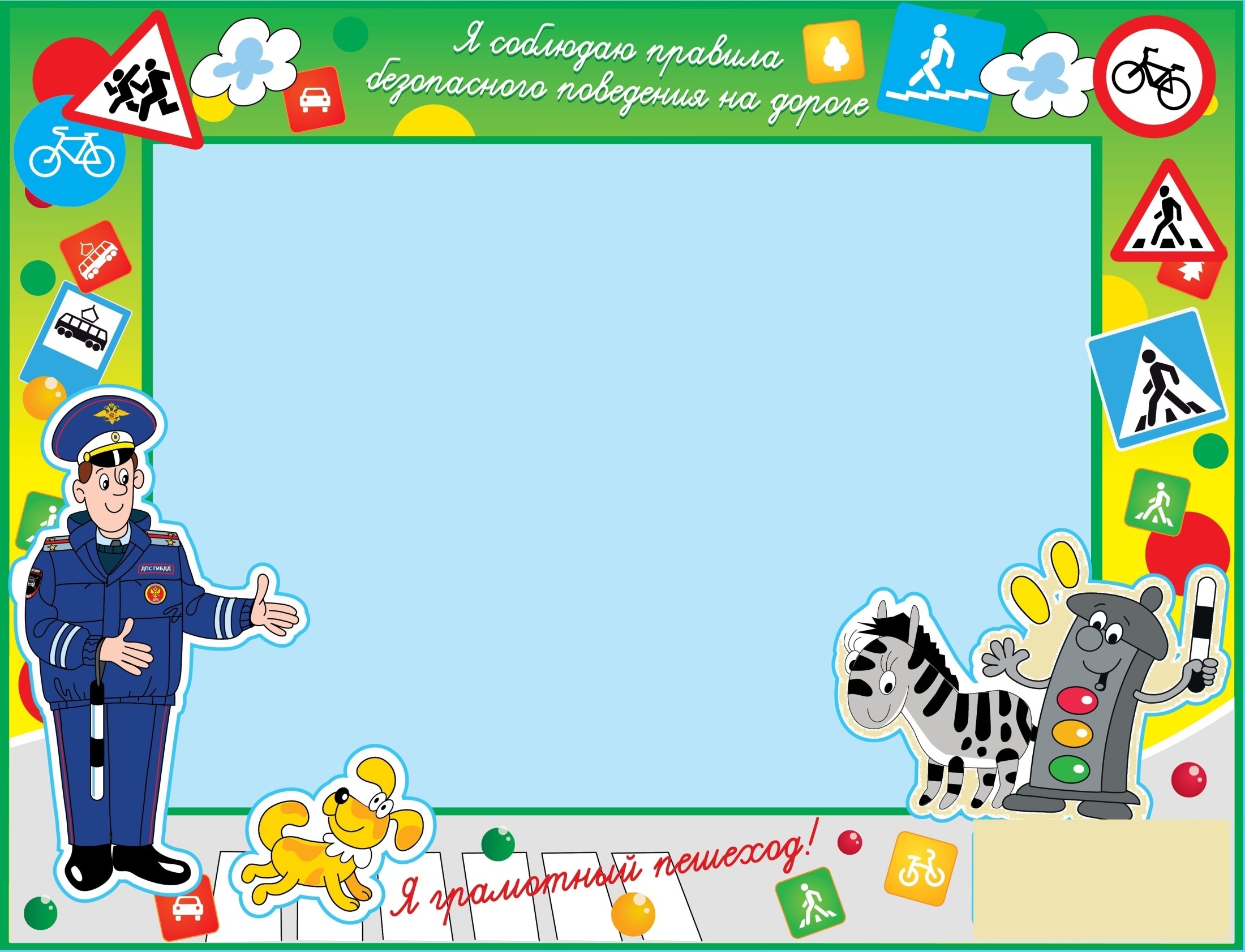 Результаты проделанной работы
 по пропаганде безопасного дорожного движения

Предметно-пространственная среда
Уголки ПДД
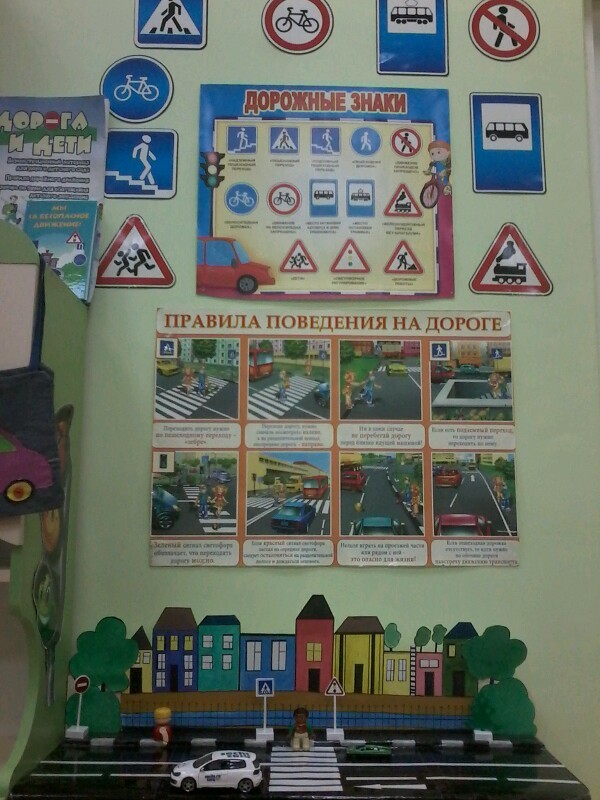 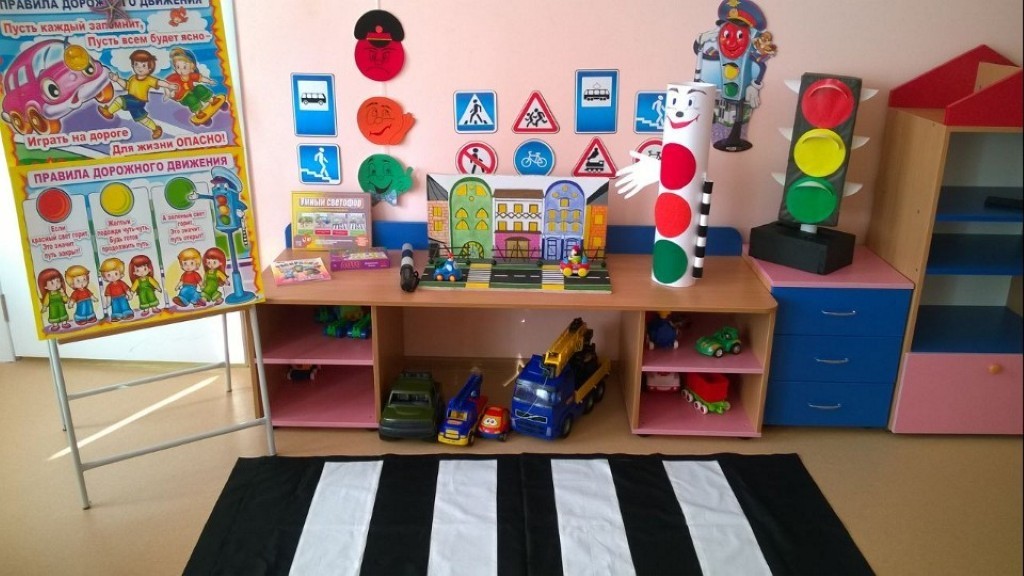 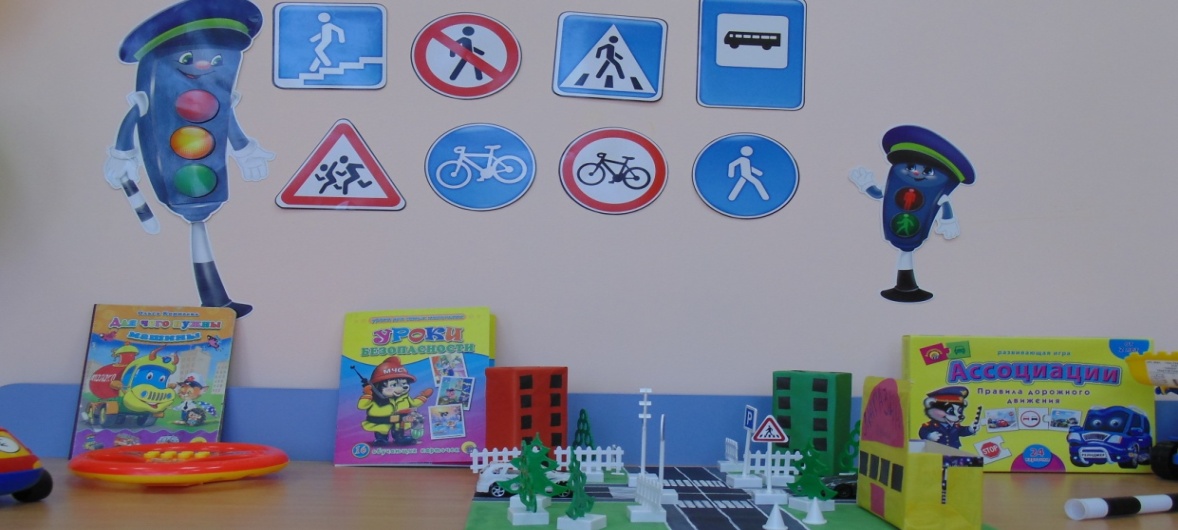 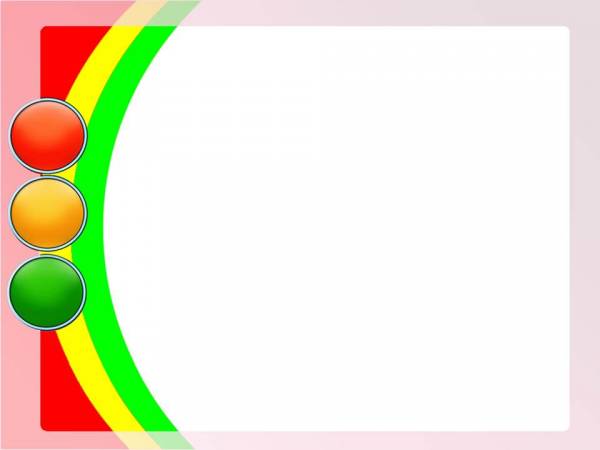 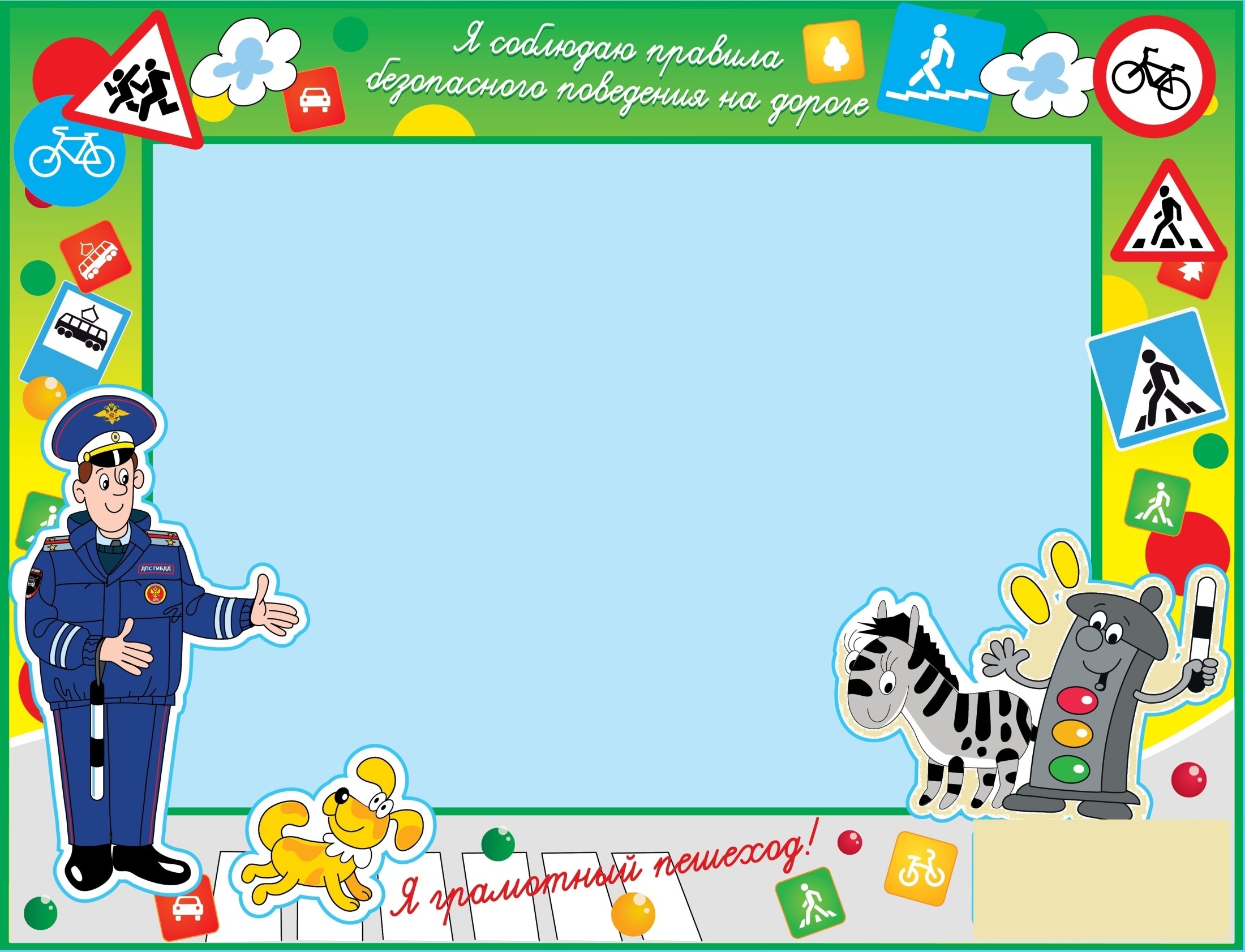 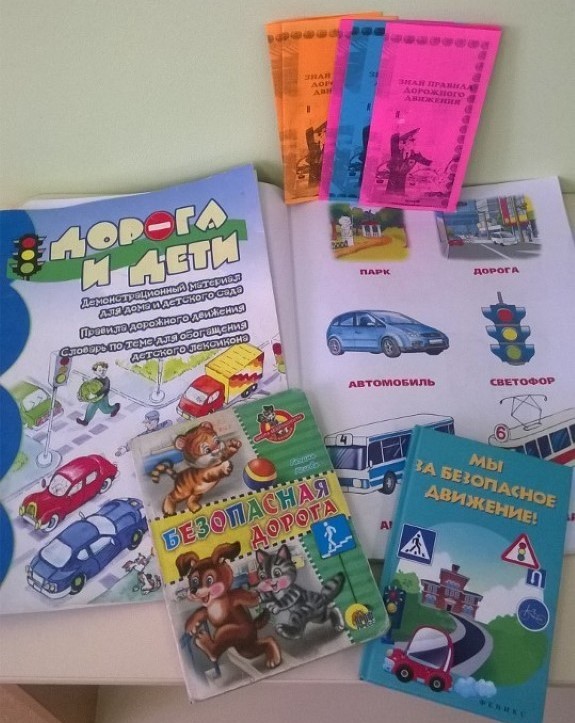 Предметно-пространственная среда

Методическое обеспечение
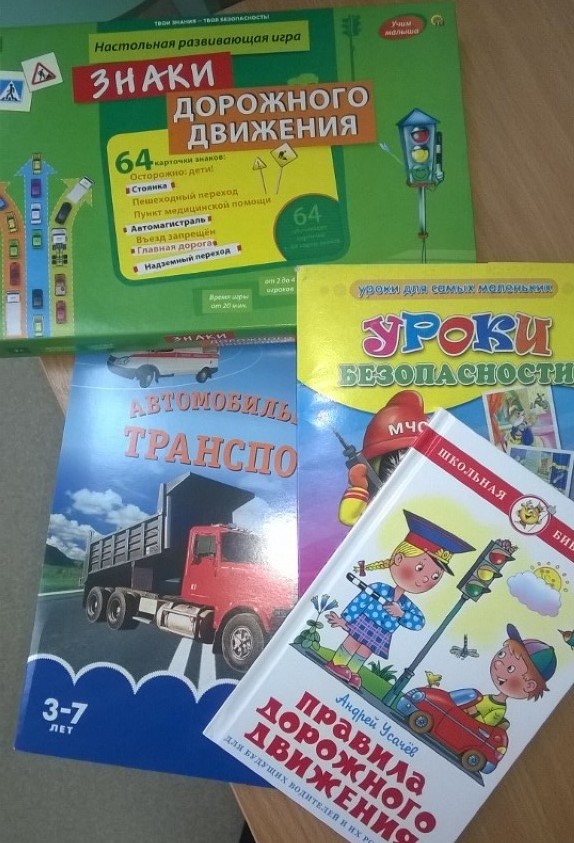 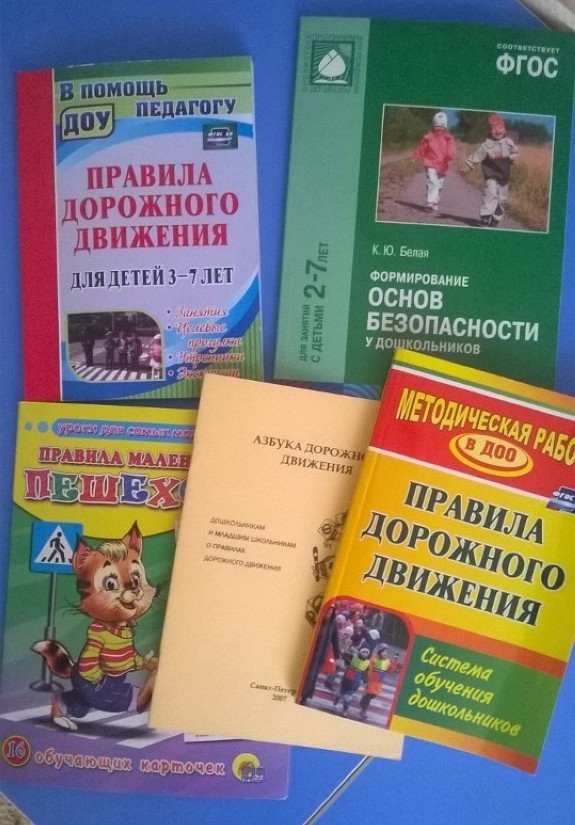 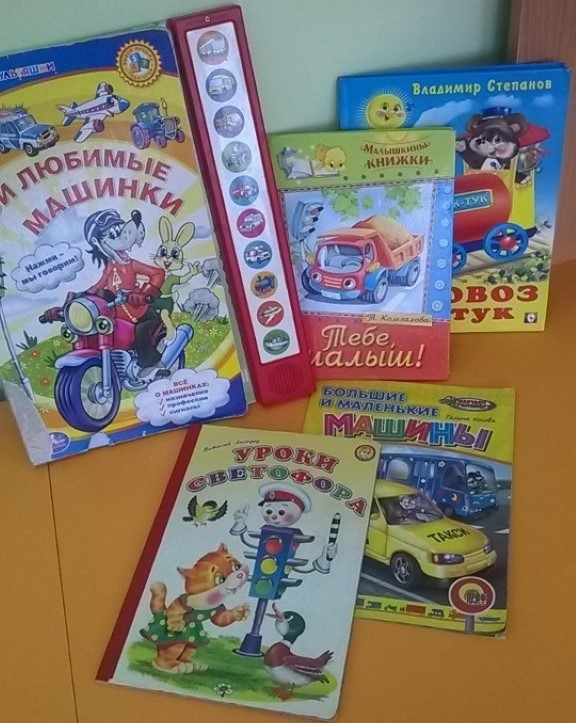 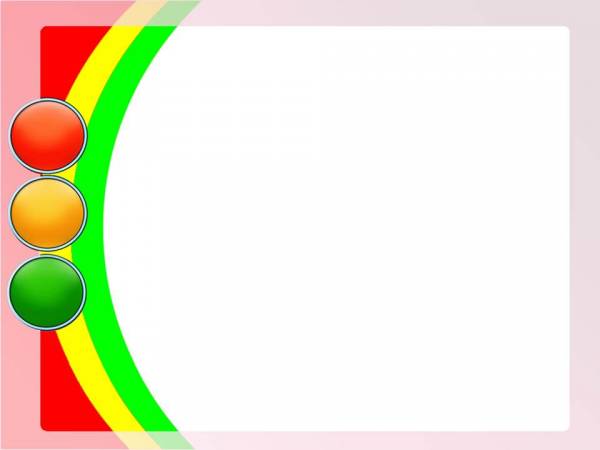 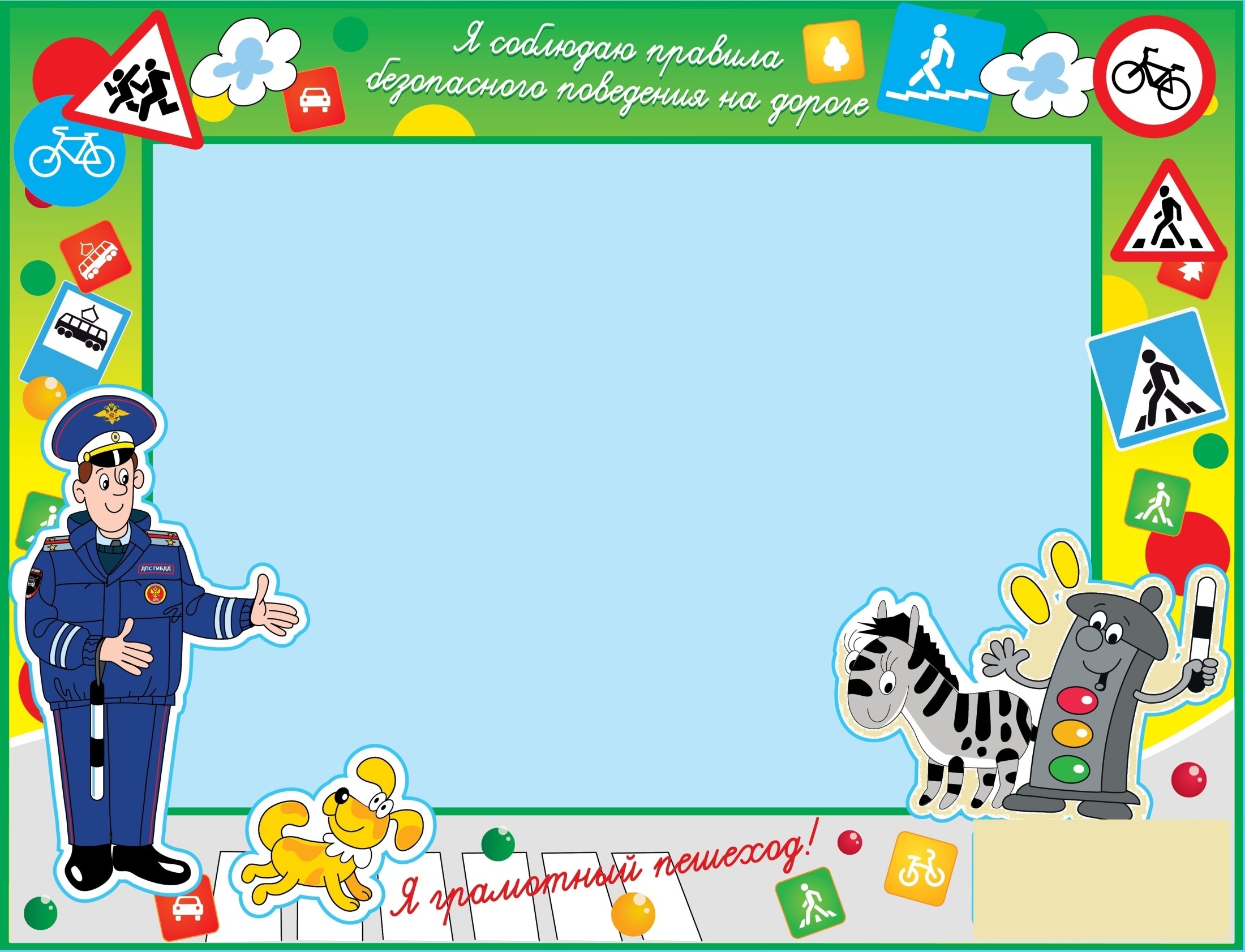 Предметно-пространственная среда
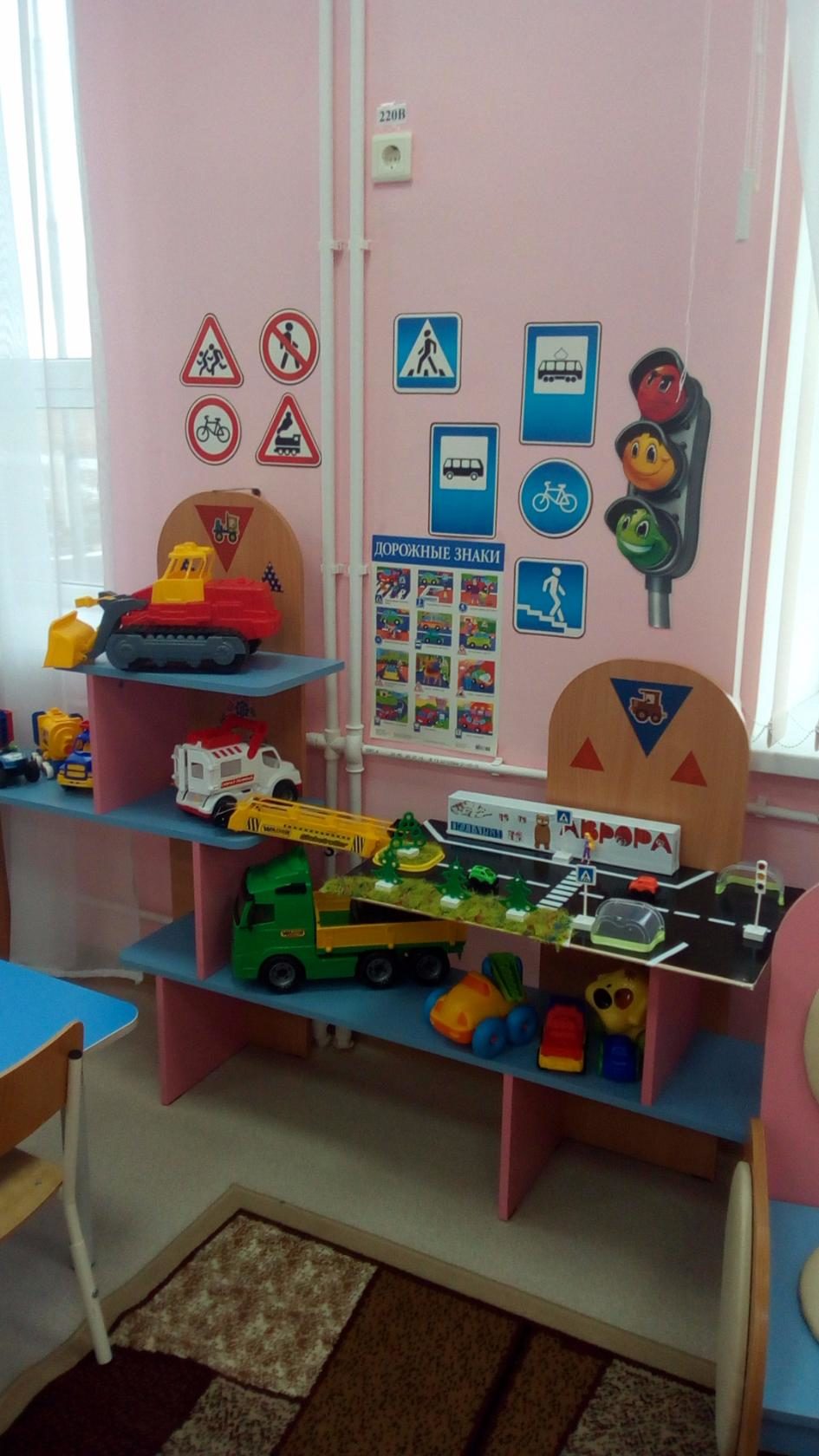 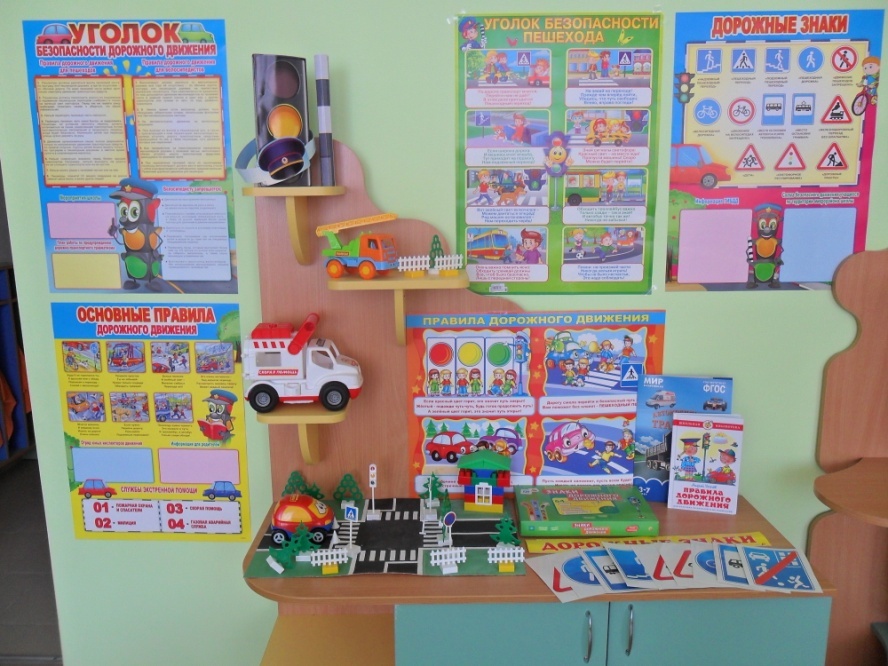 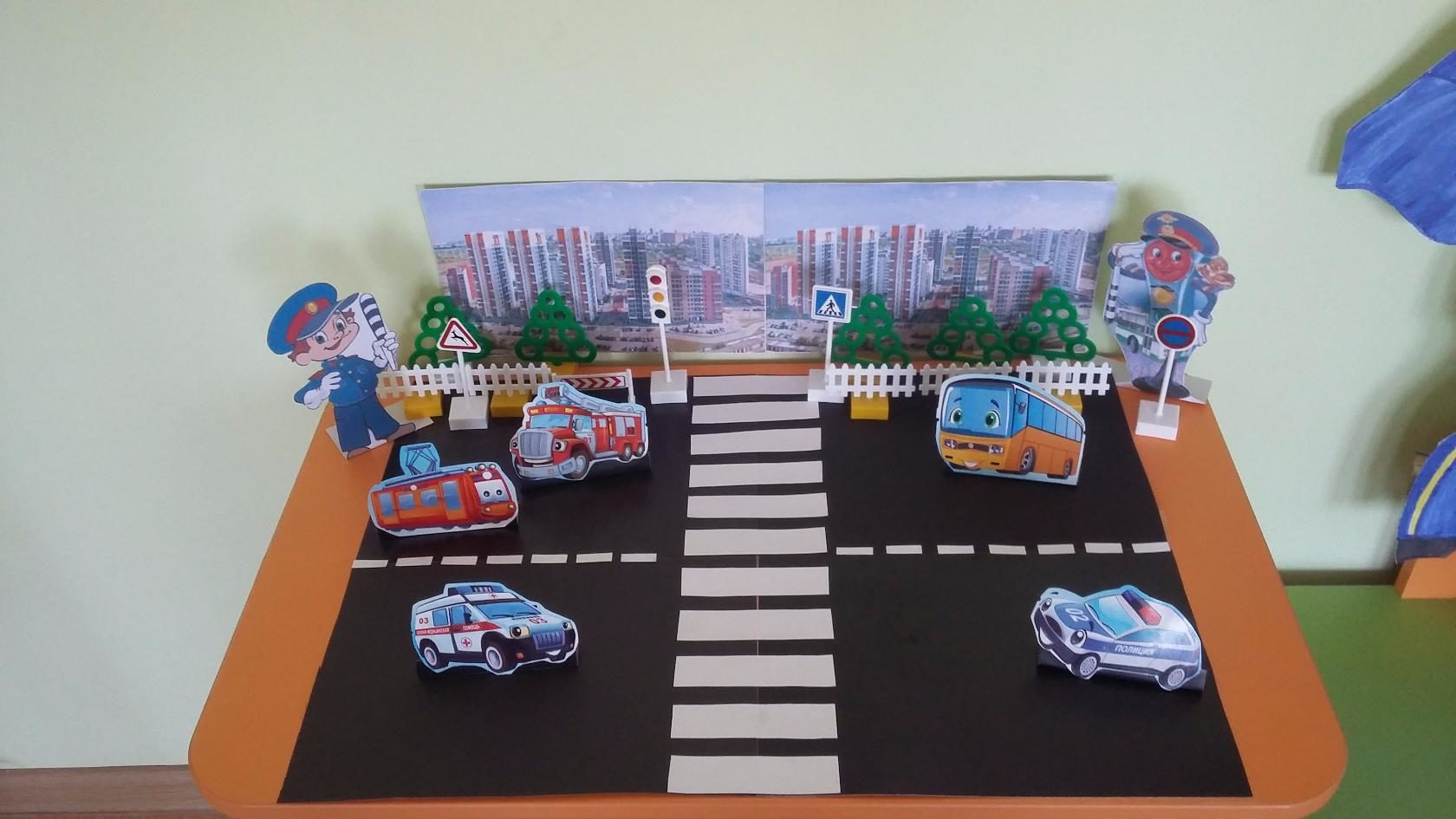 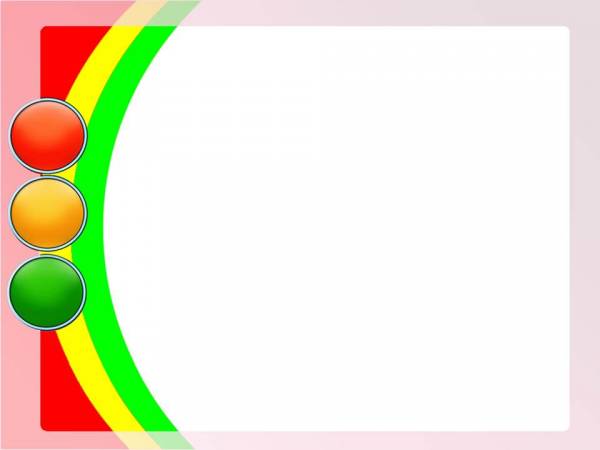 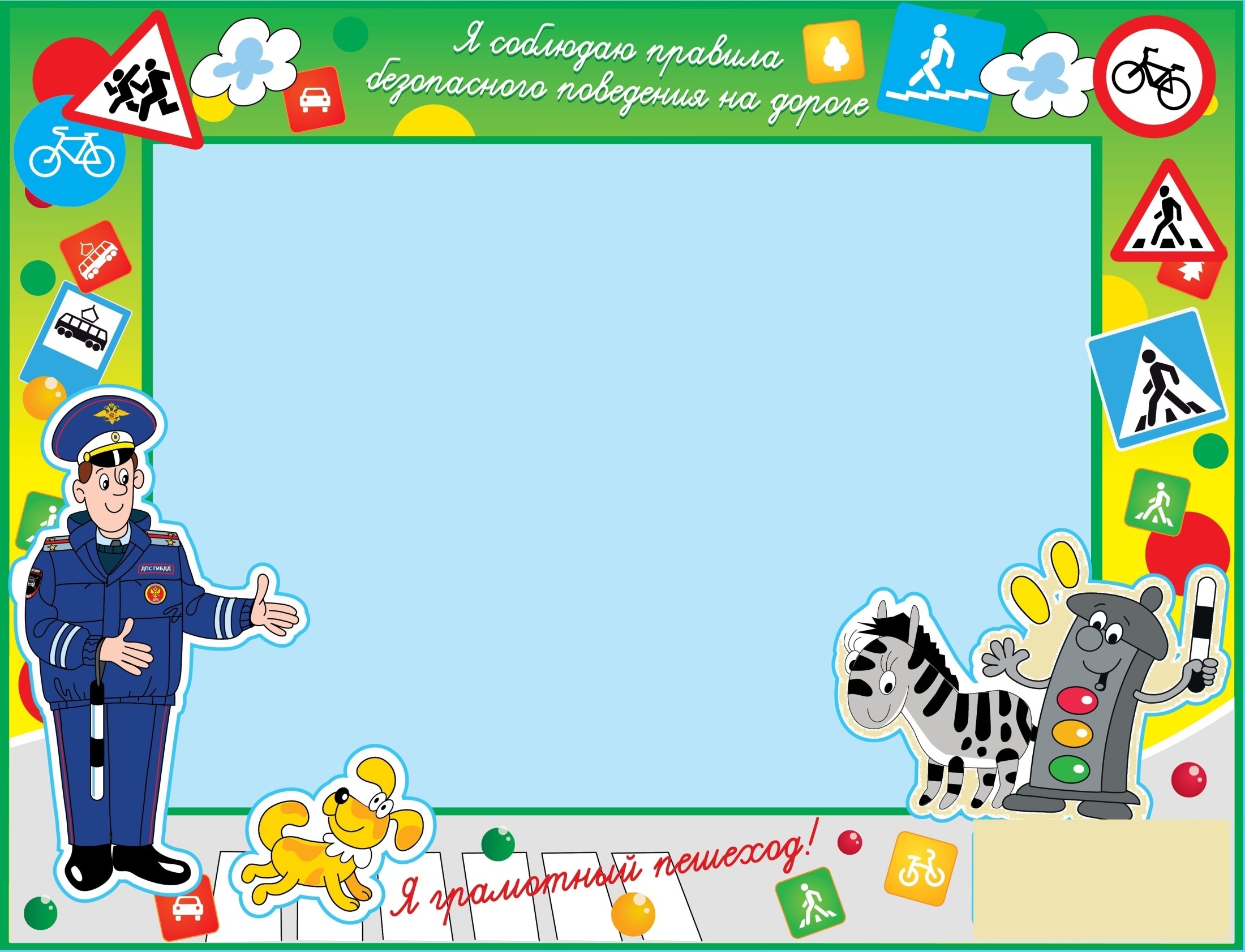 Предметно-пространственная среда
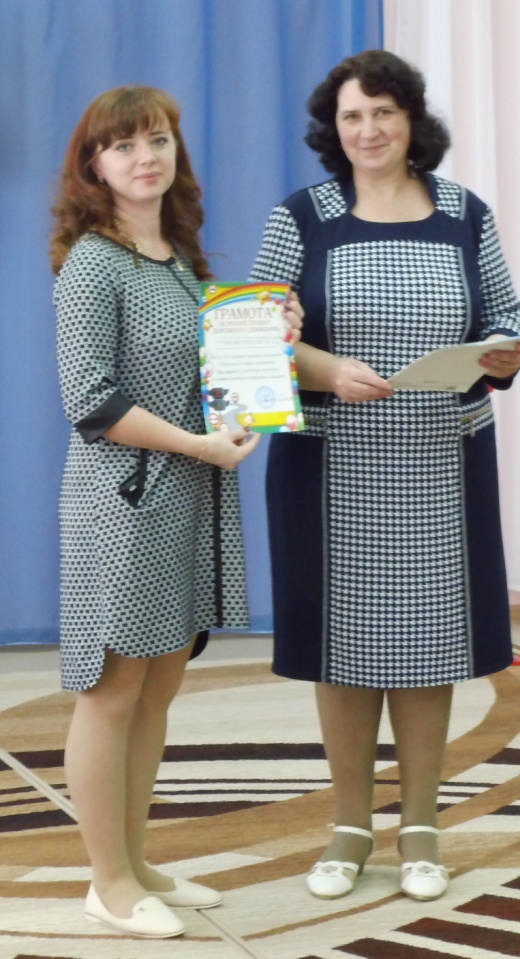 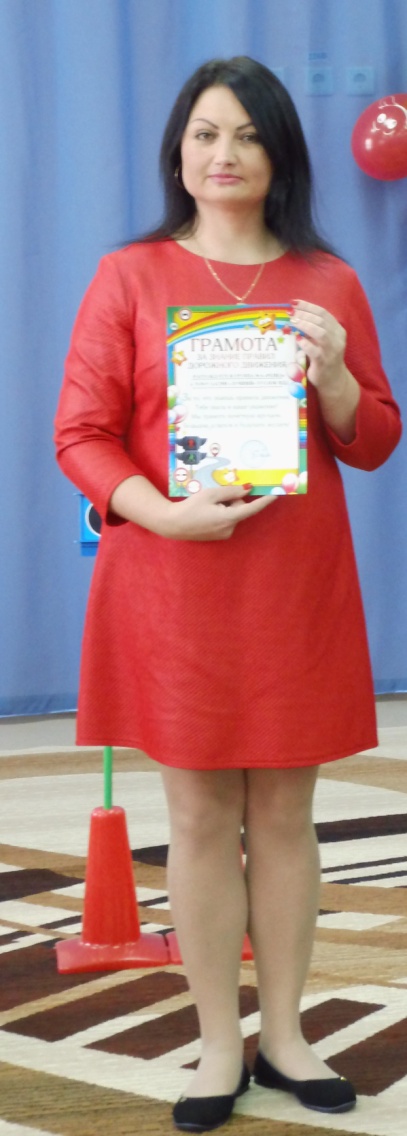 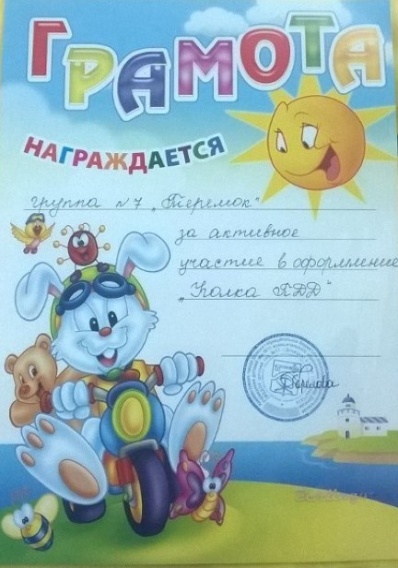 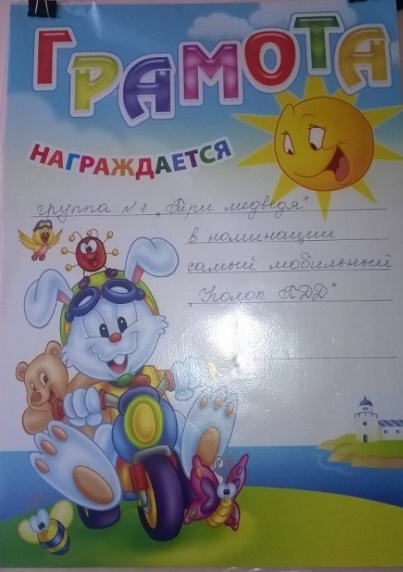 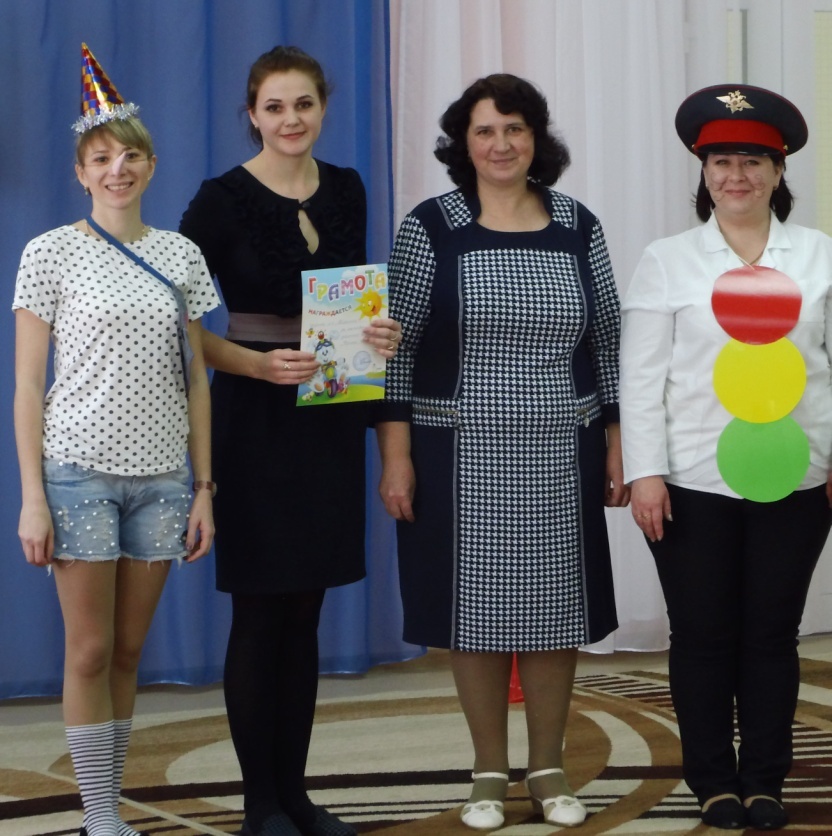 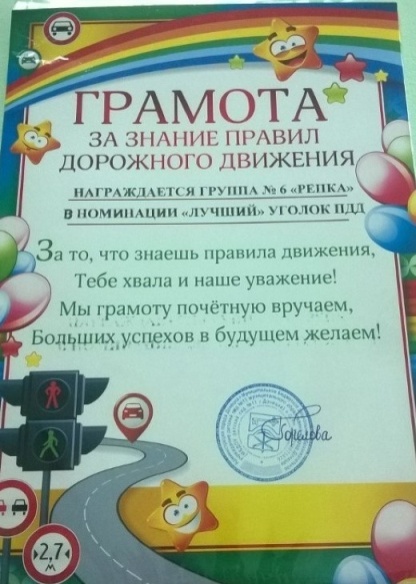 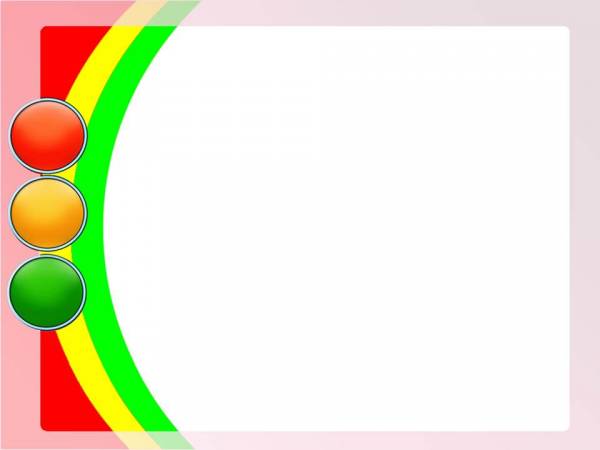 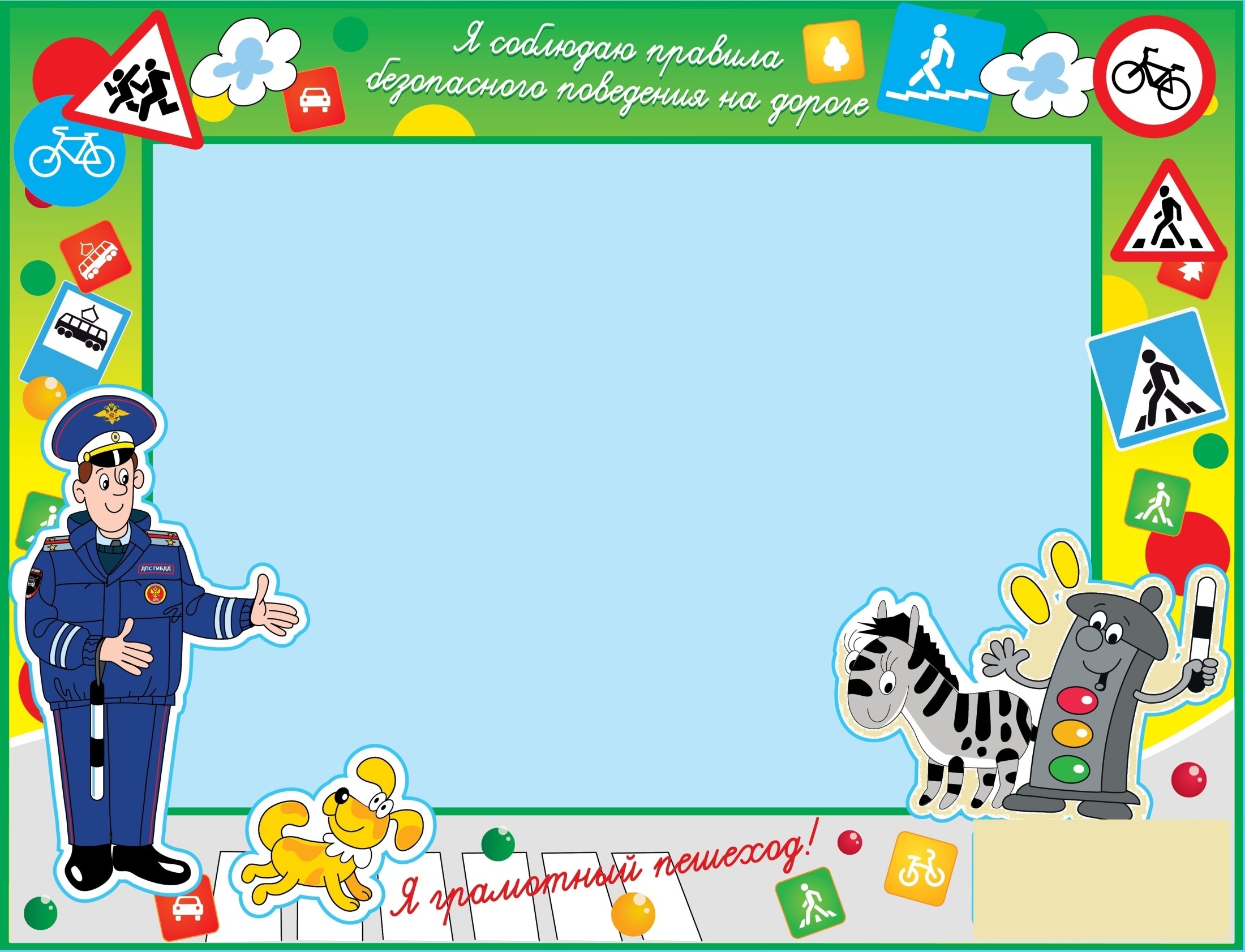 Работа с ДОШКОЛЬНИКАМИ
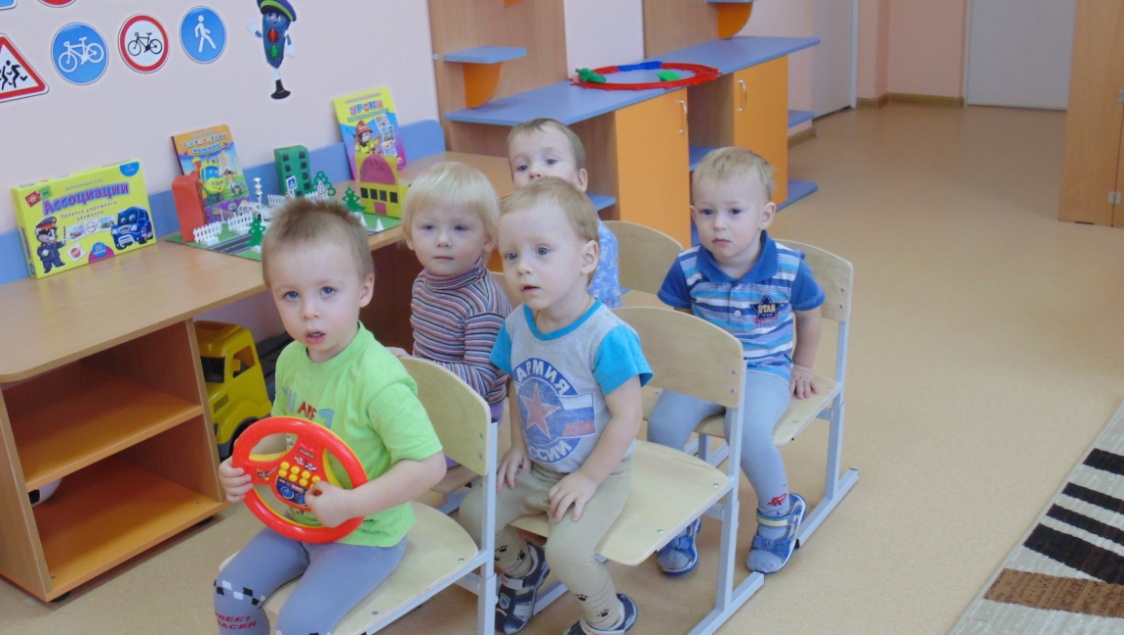 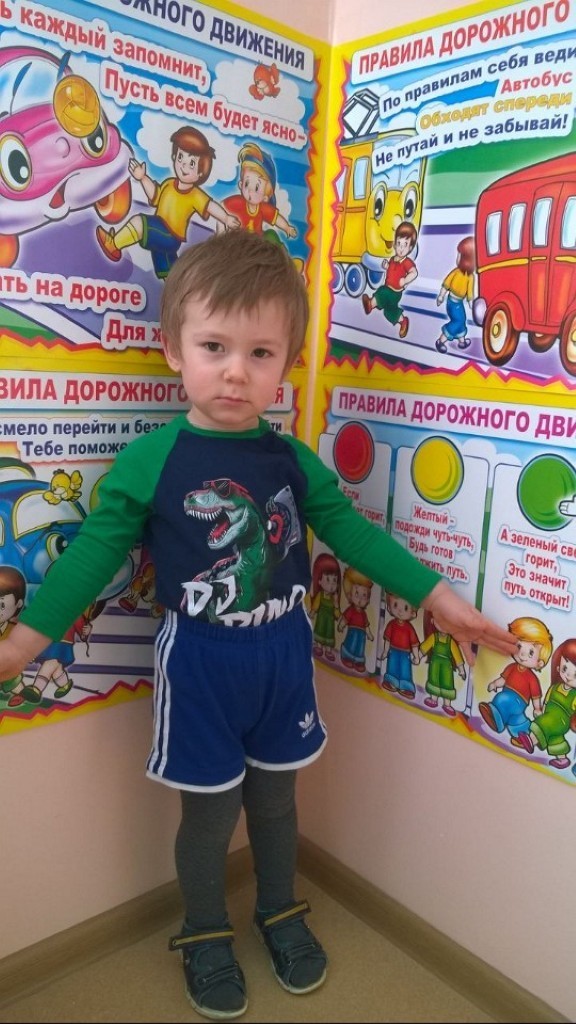 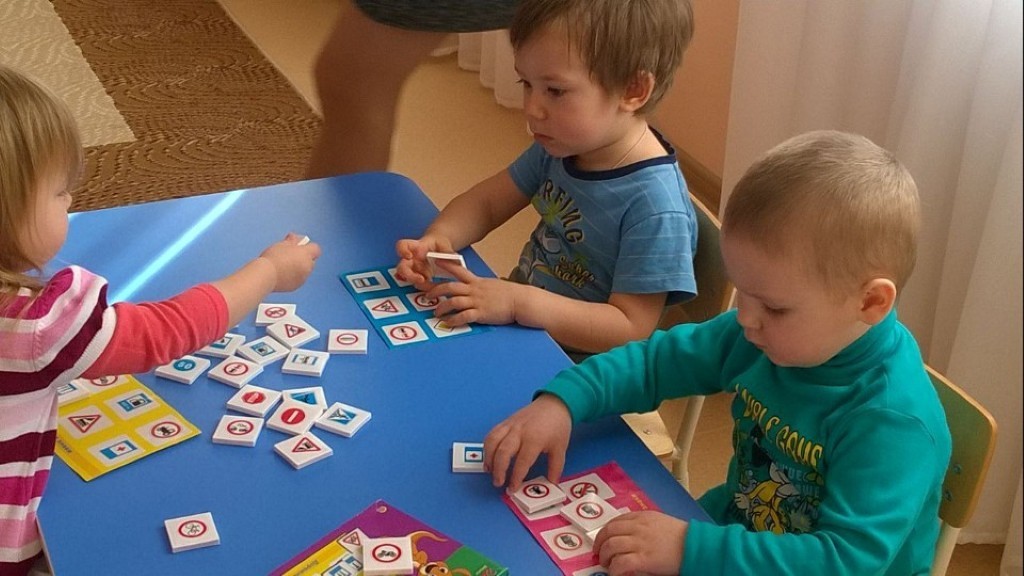 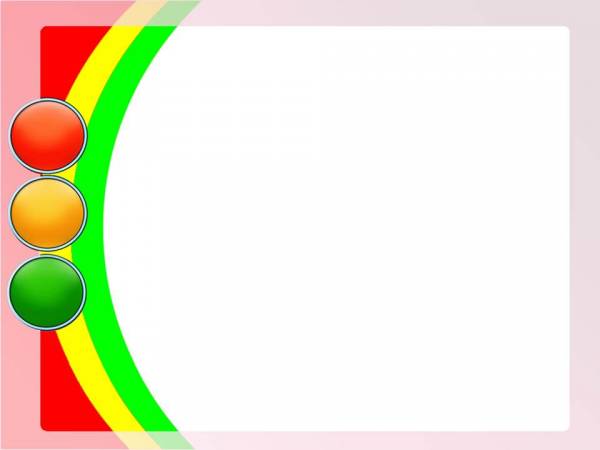 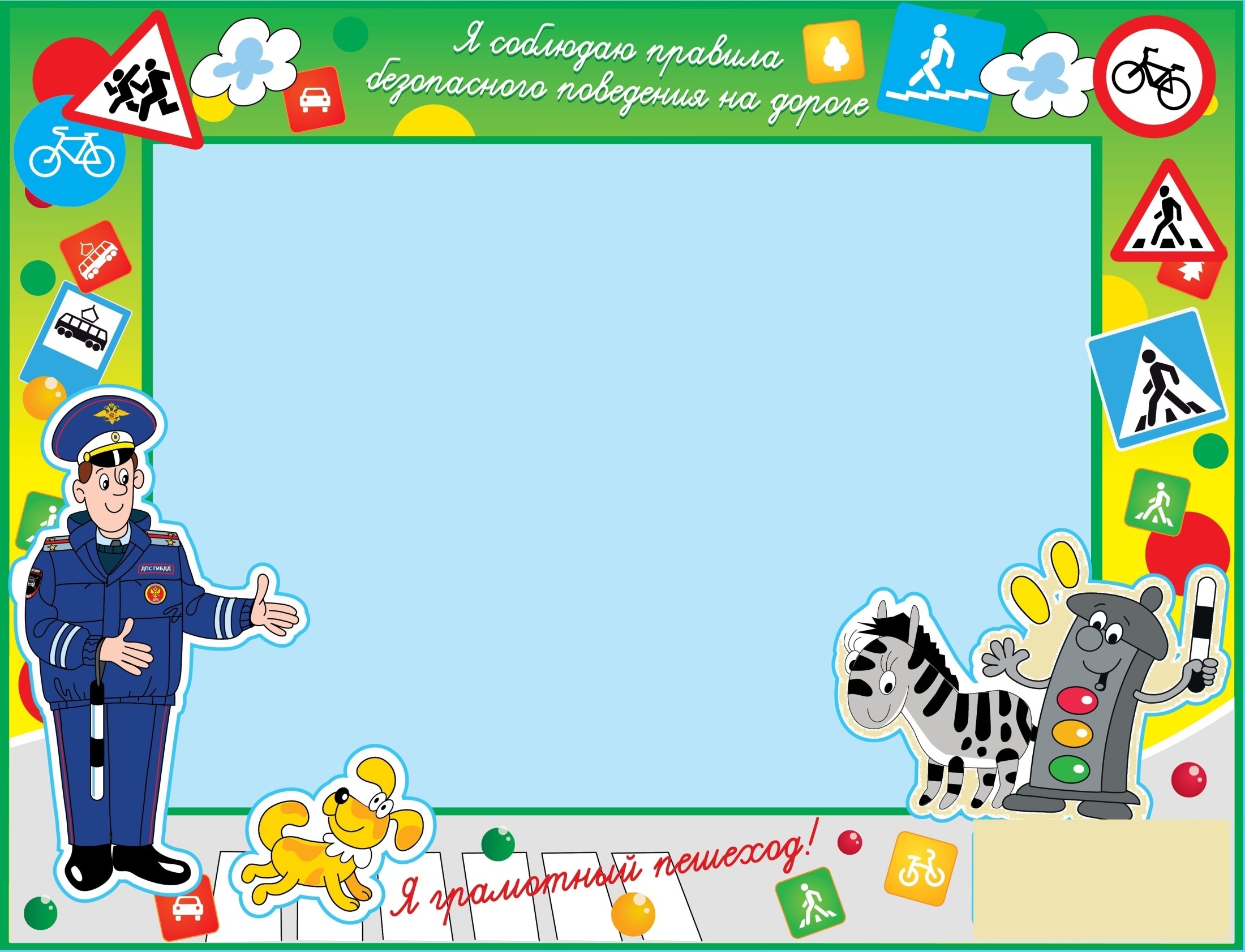 Работа с ДОШКОЛЬНИКАМИ
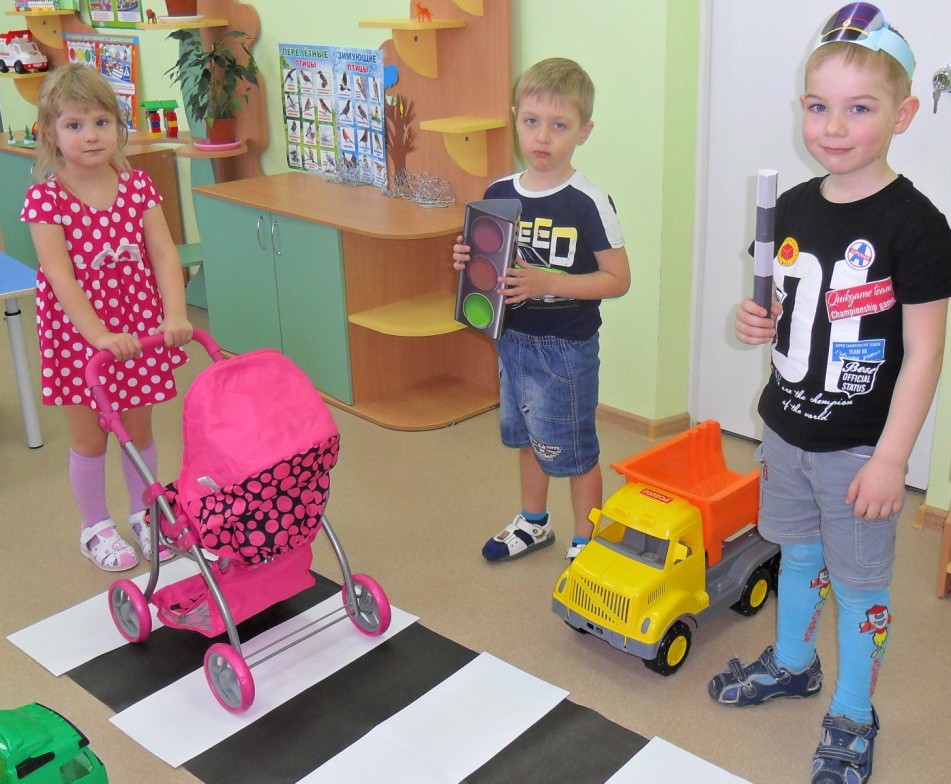 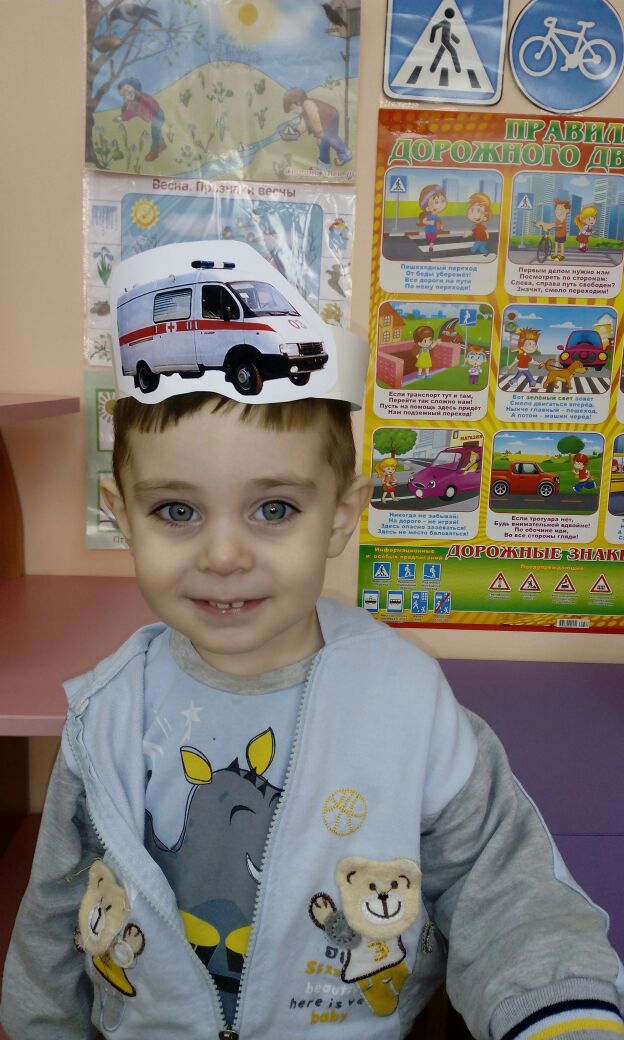 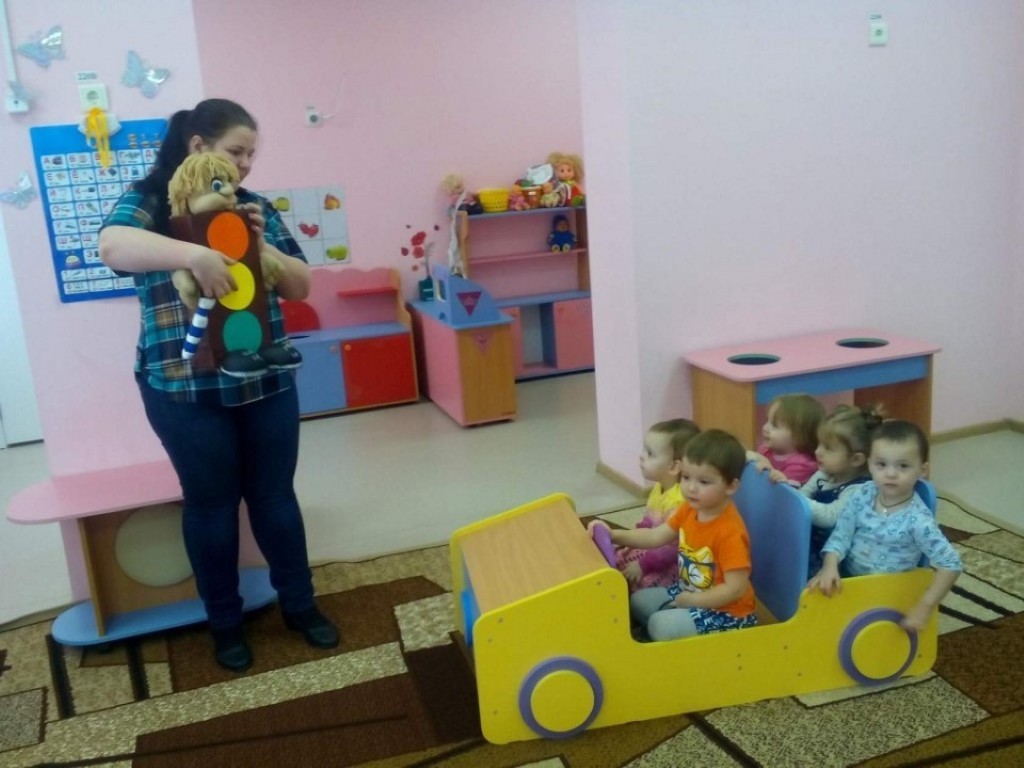 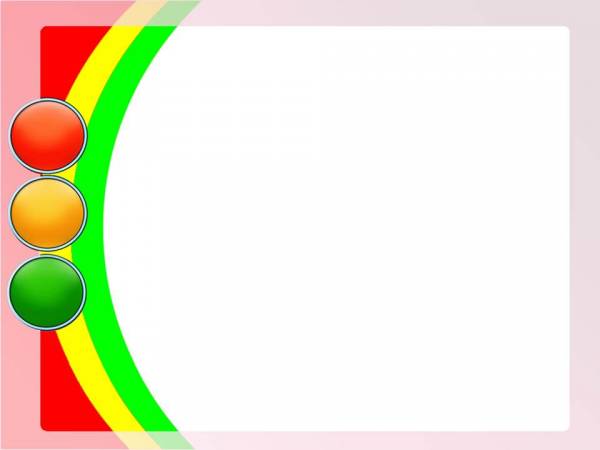 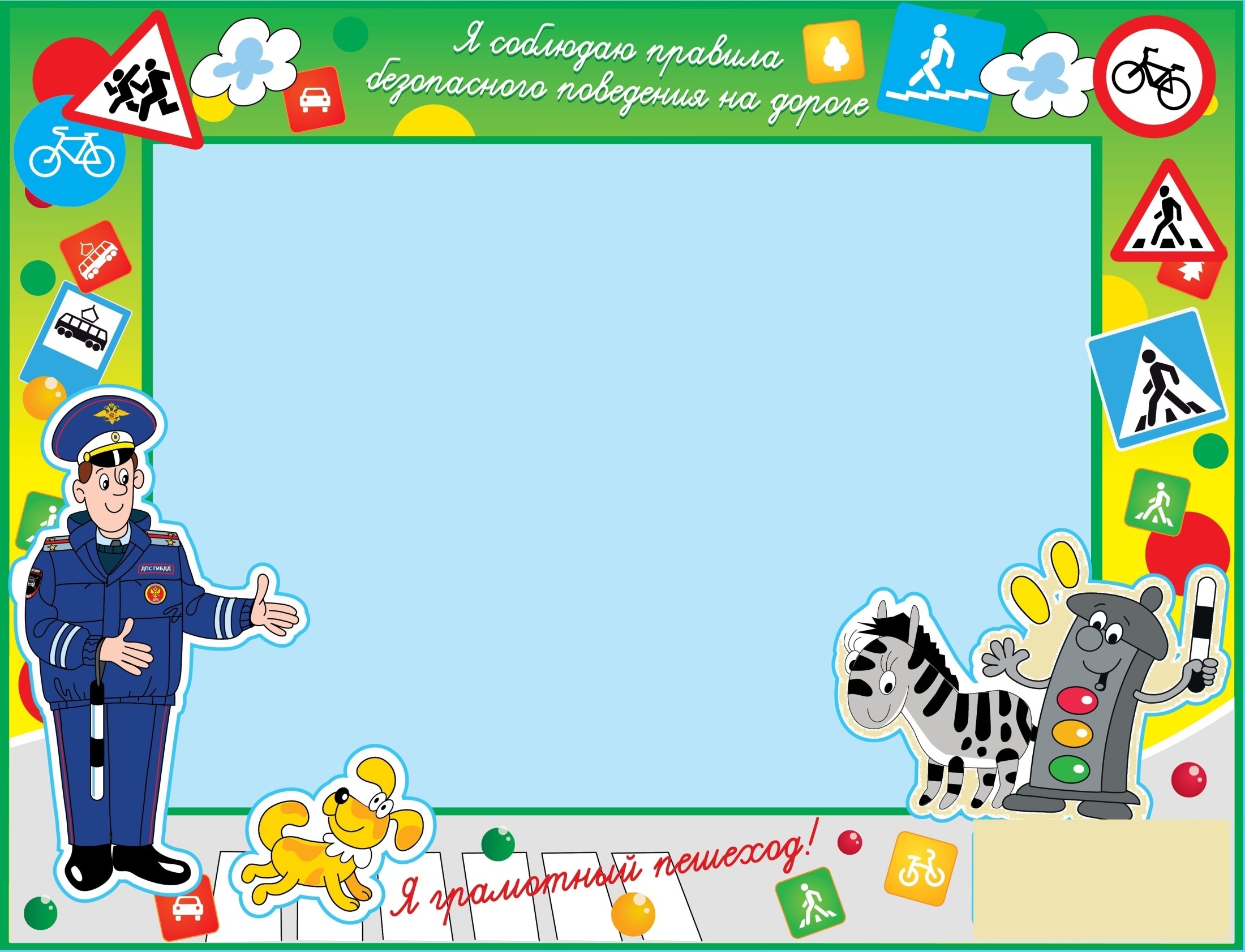 Работа с ДОШКОЛЬНИКАМИ
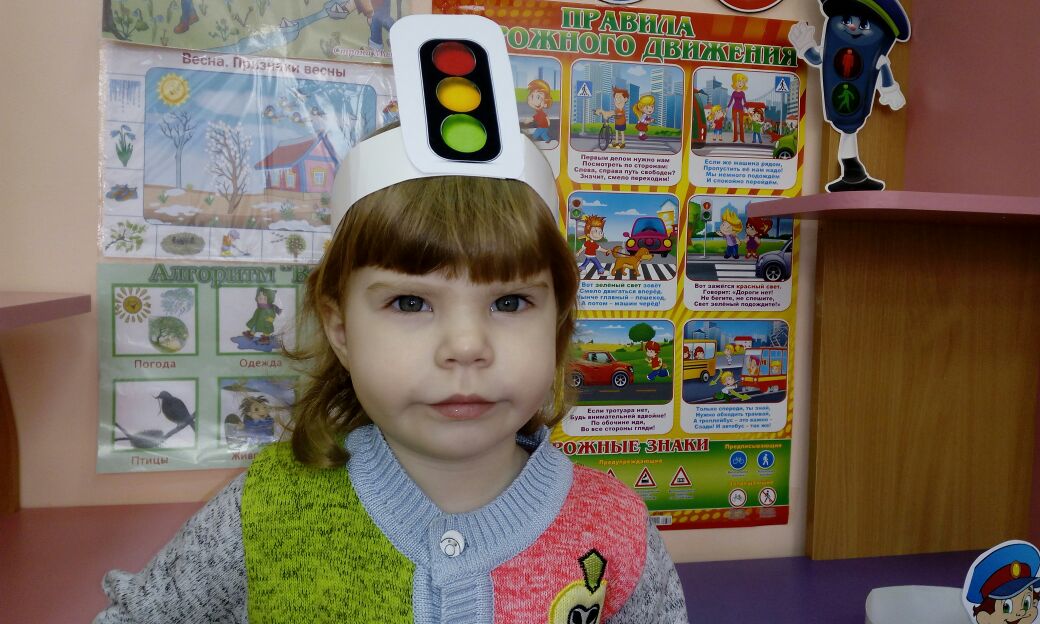 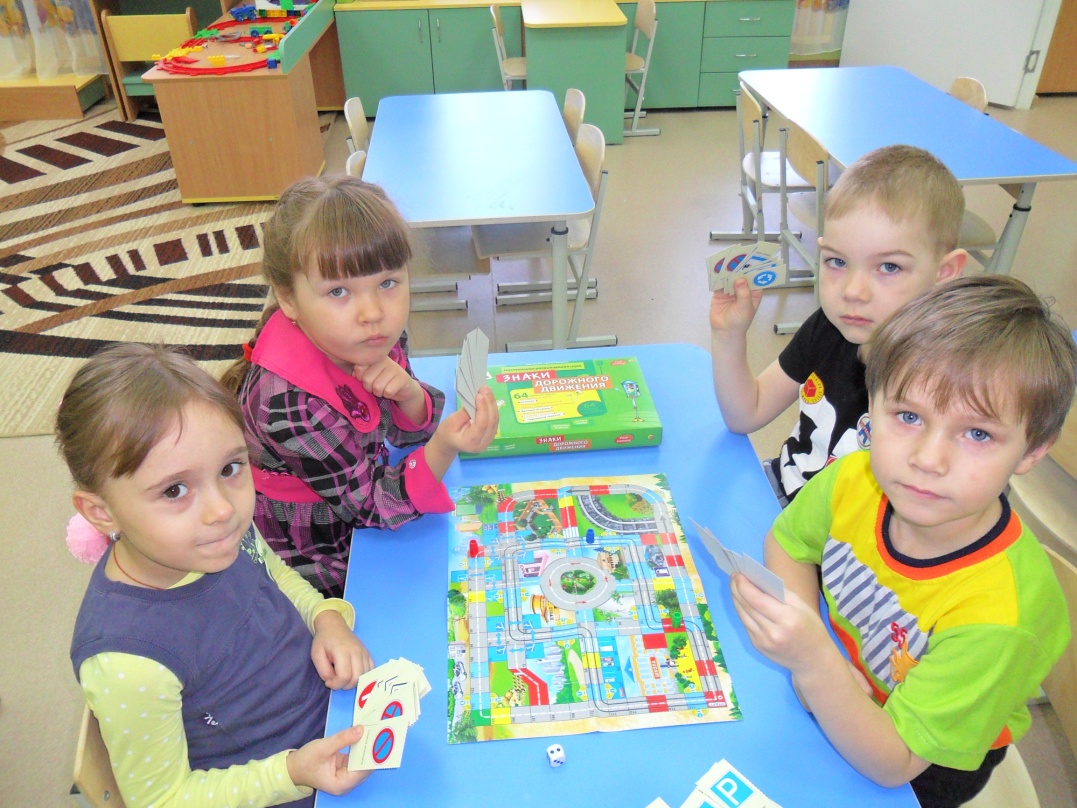 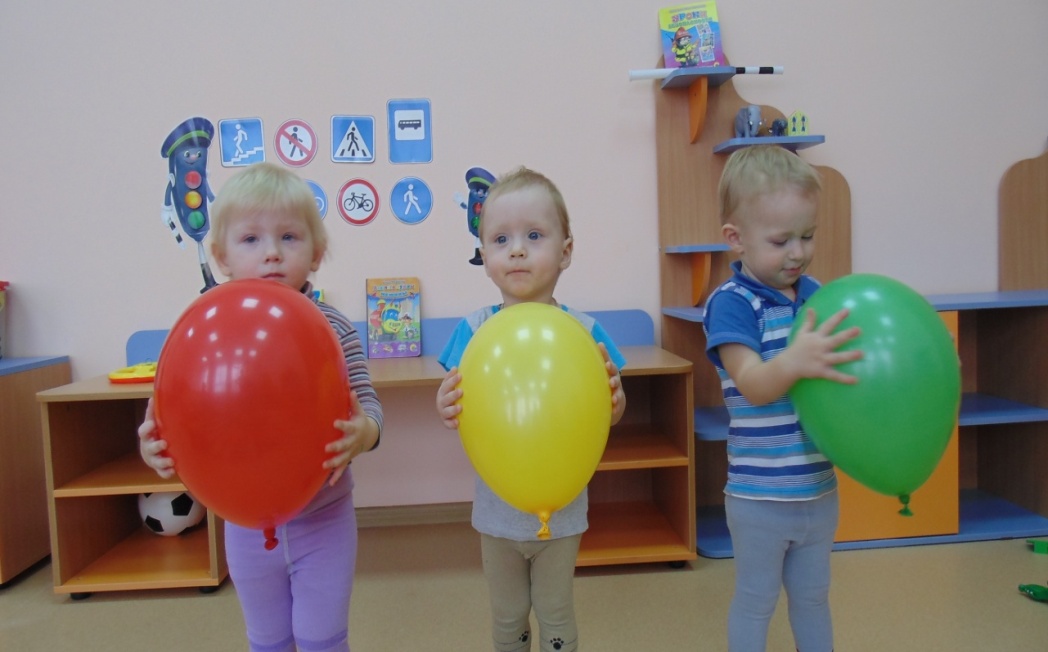 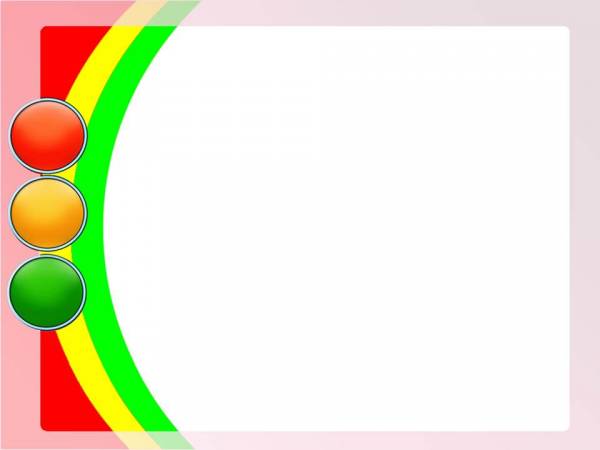 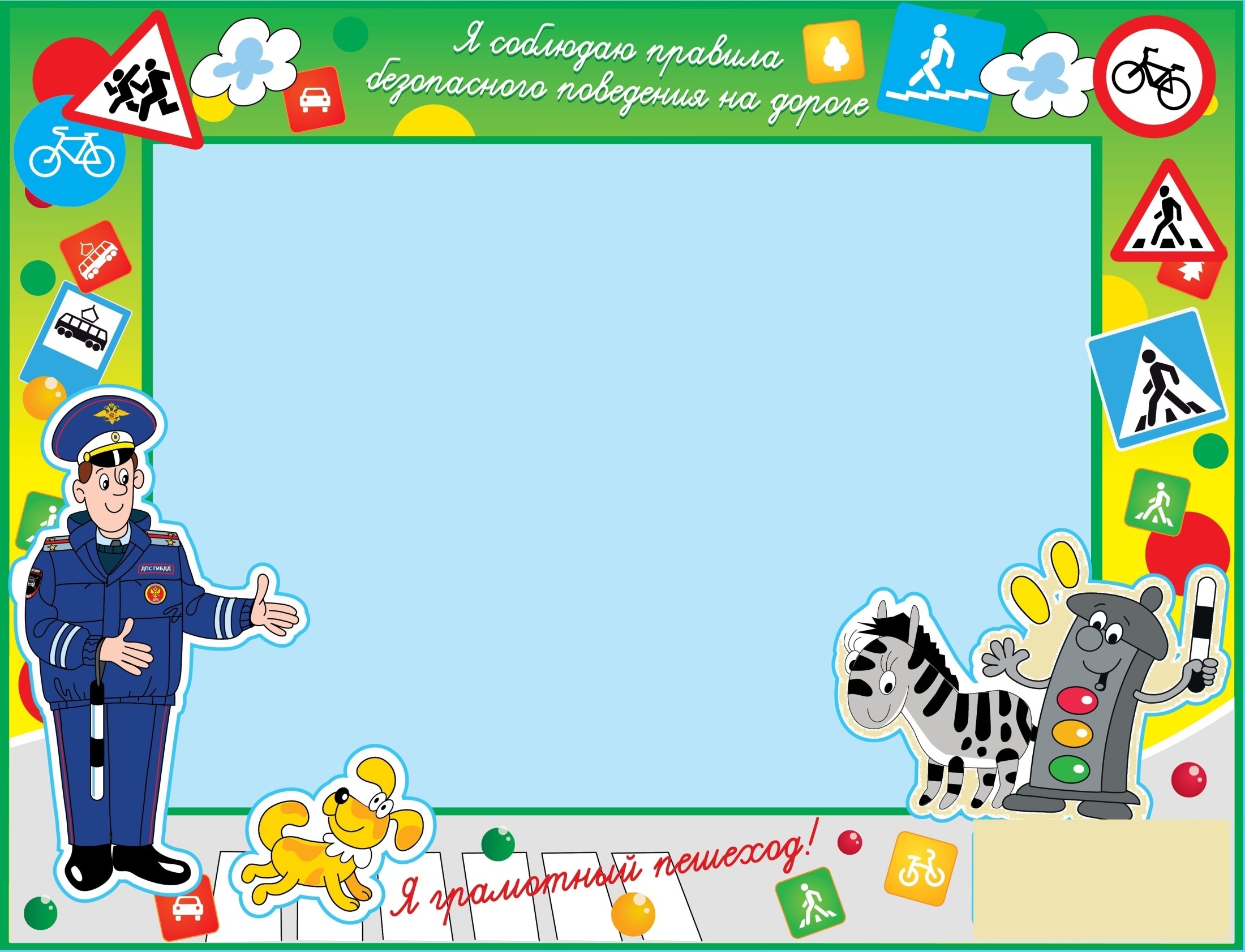 Работа с ДОШКОЛЬНИКАМИ
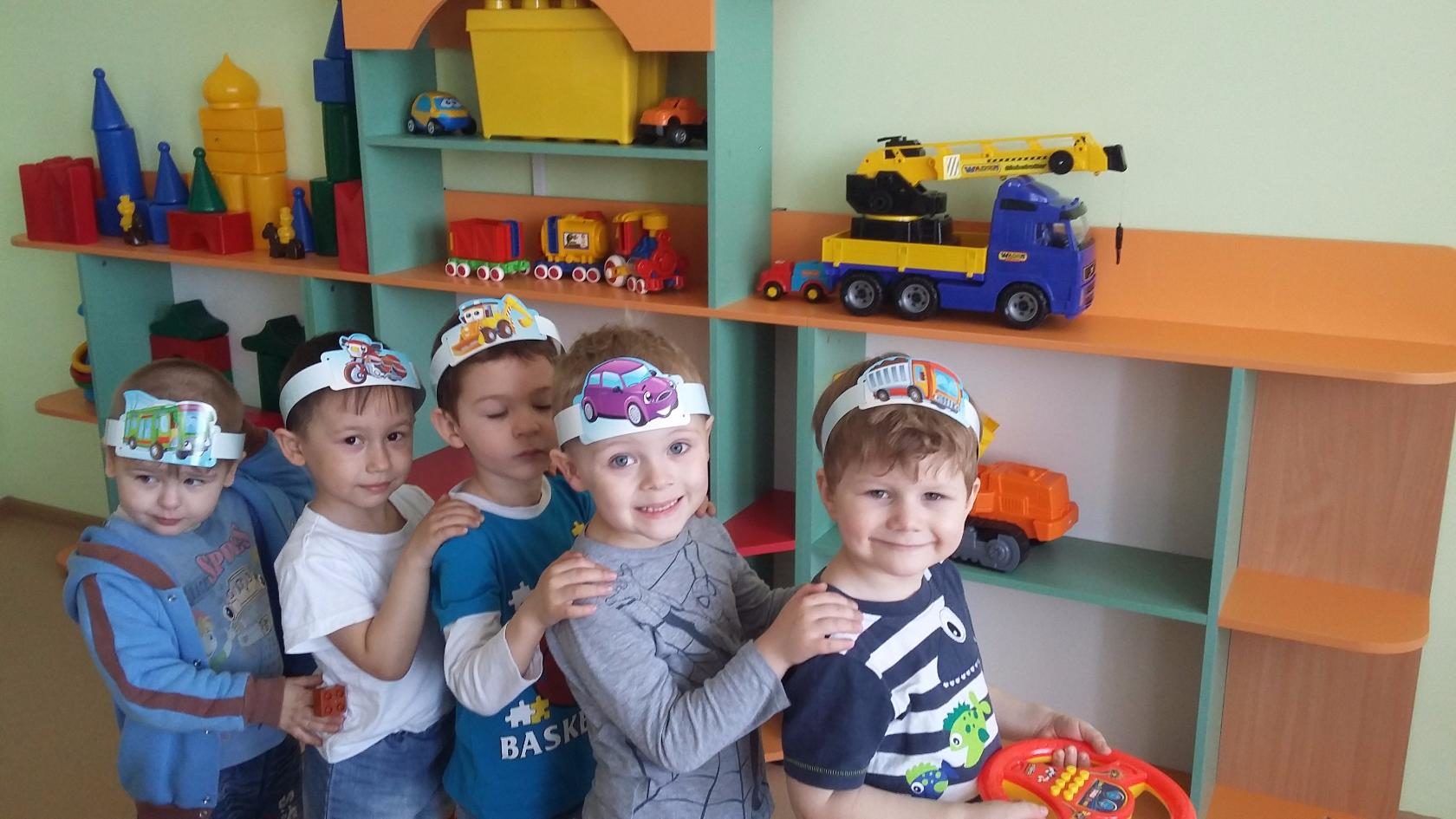 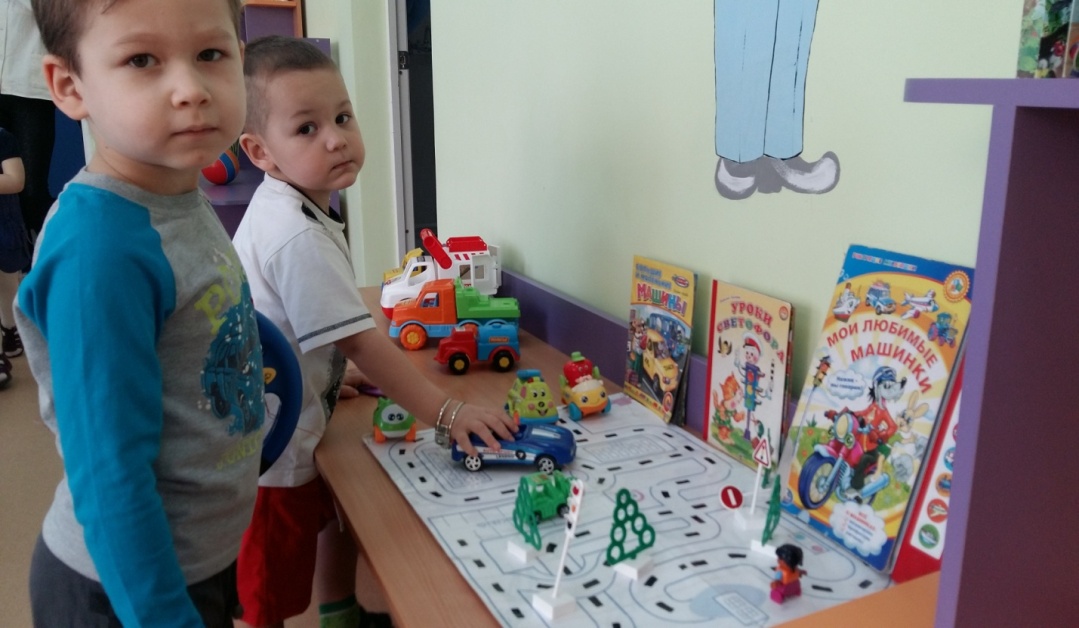 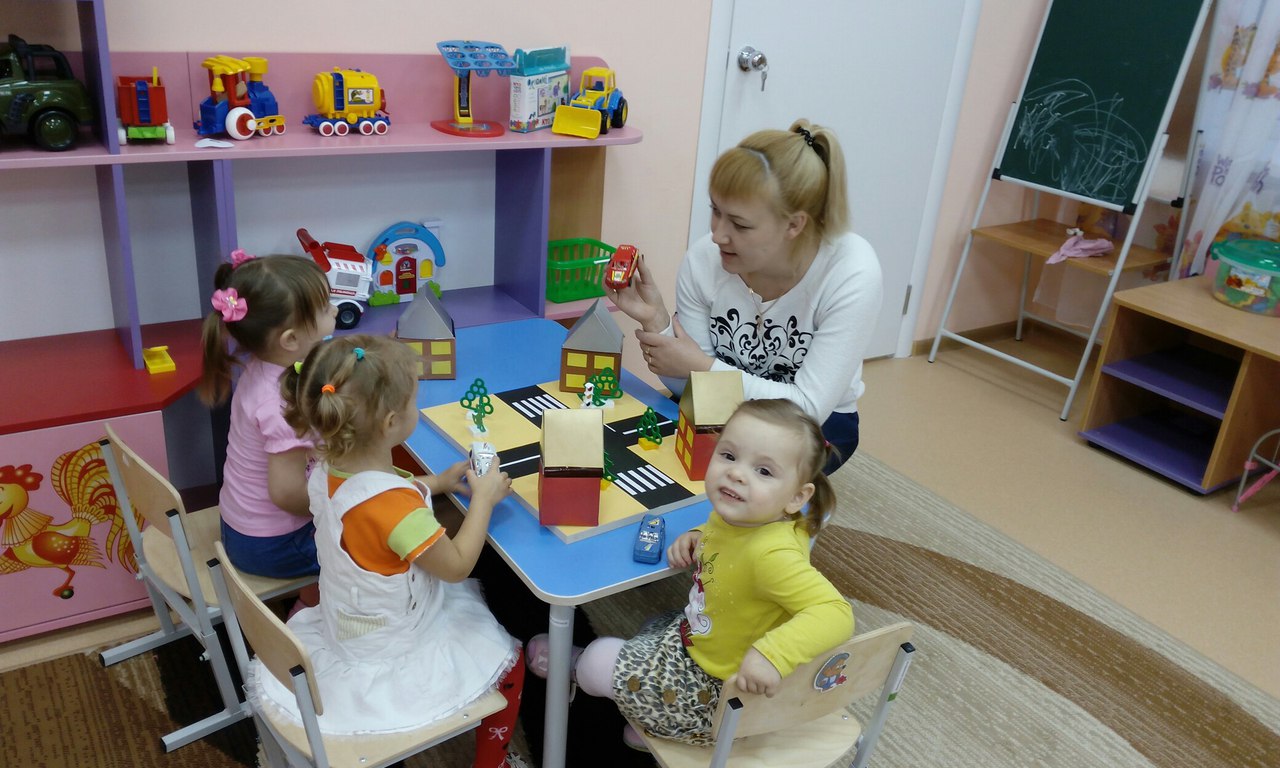 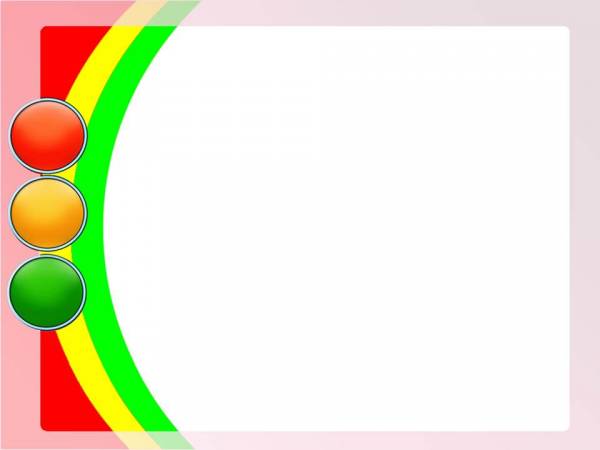 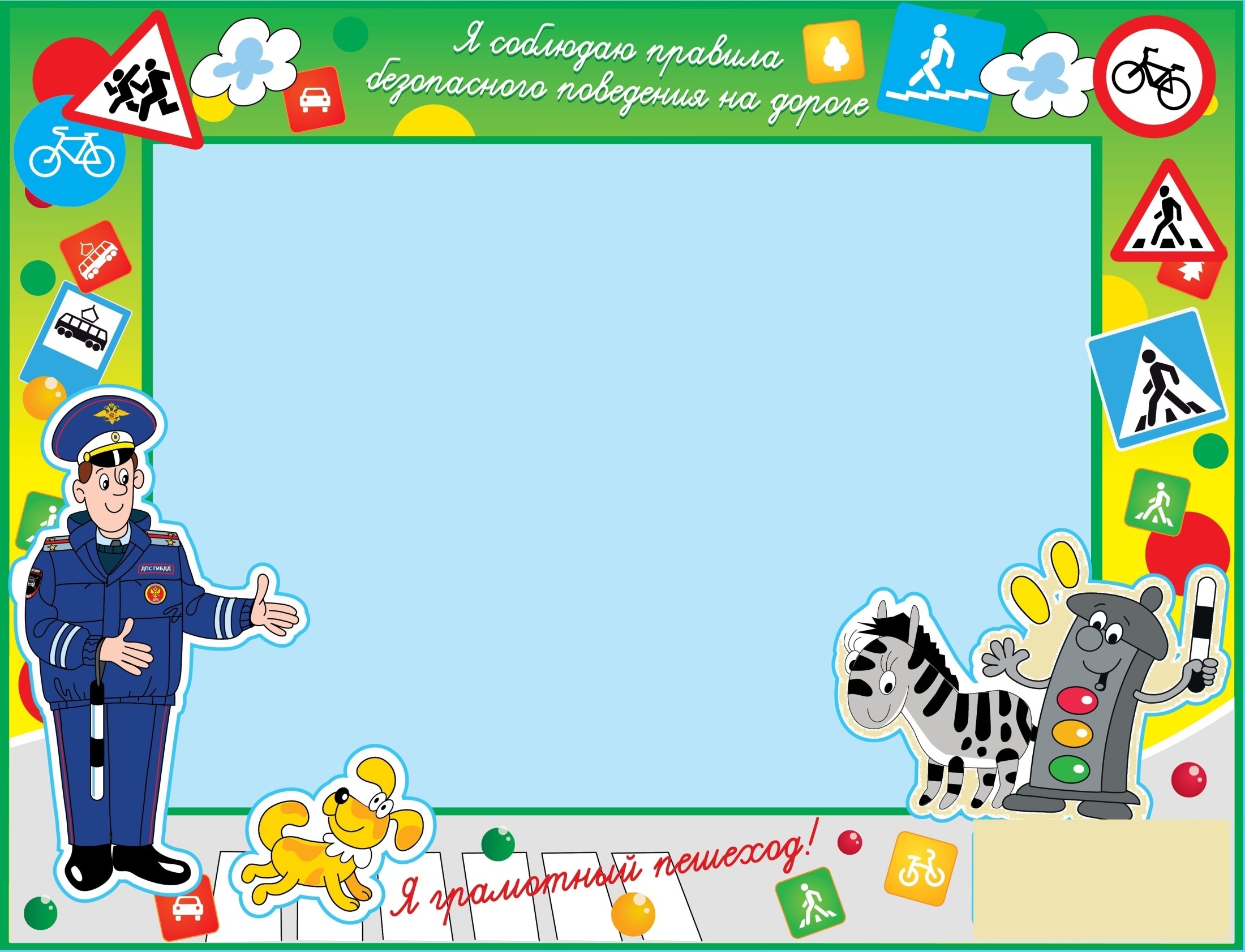 Работа с ДОШКОЛЬНИКАМИ
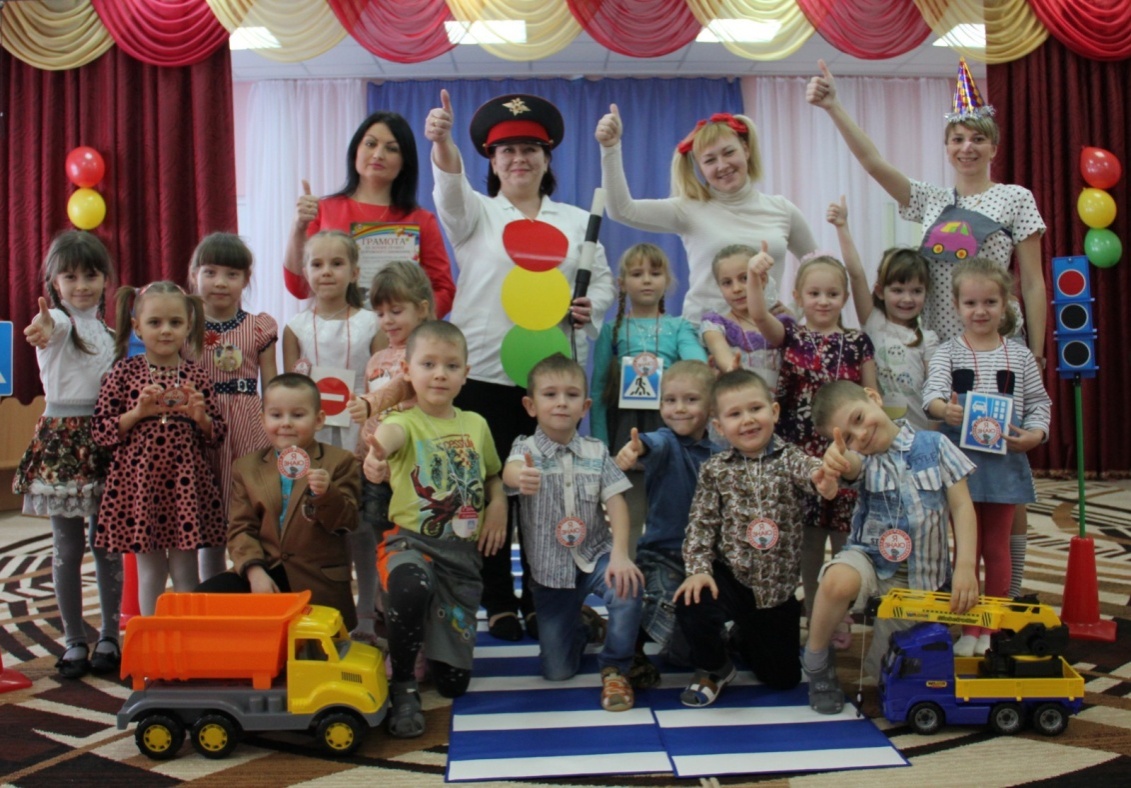 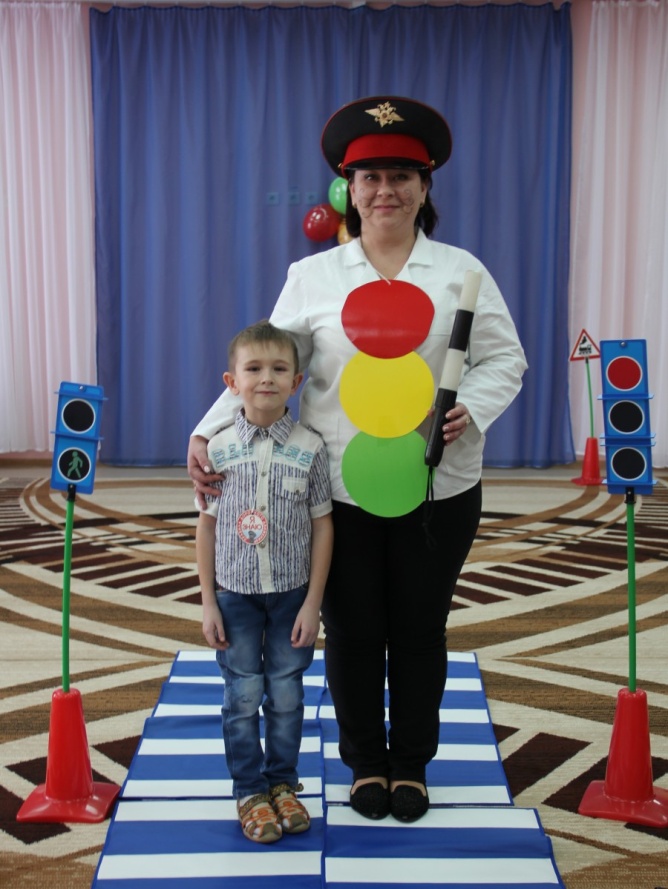 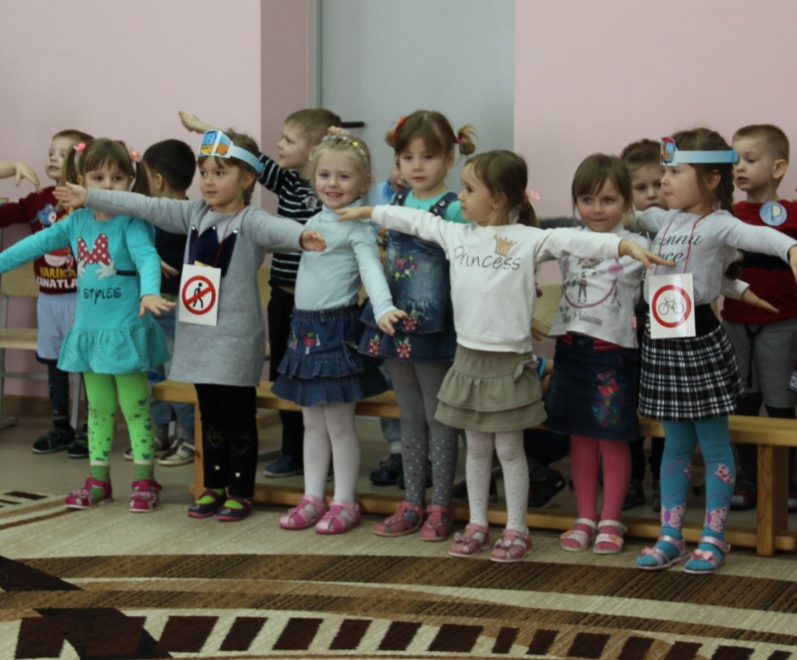 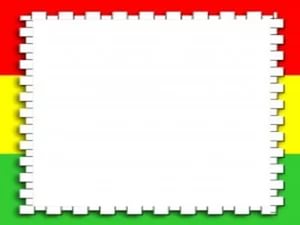 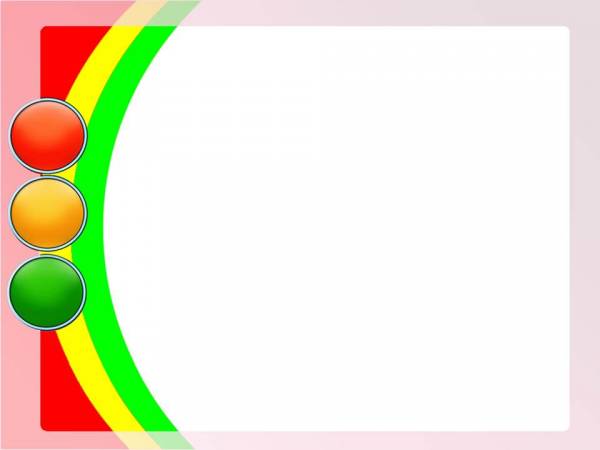 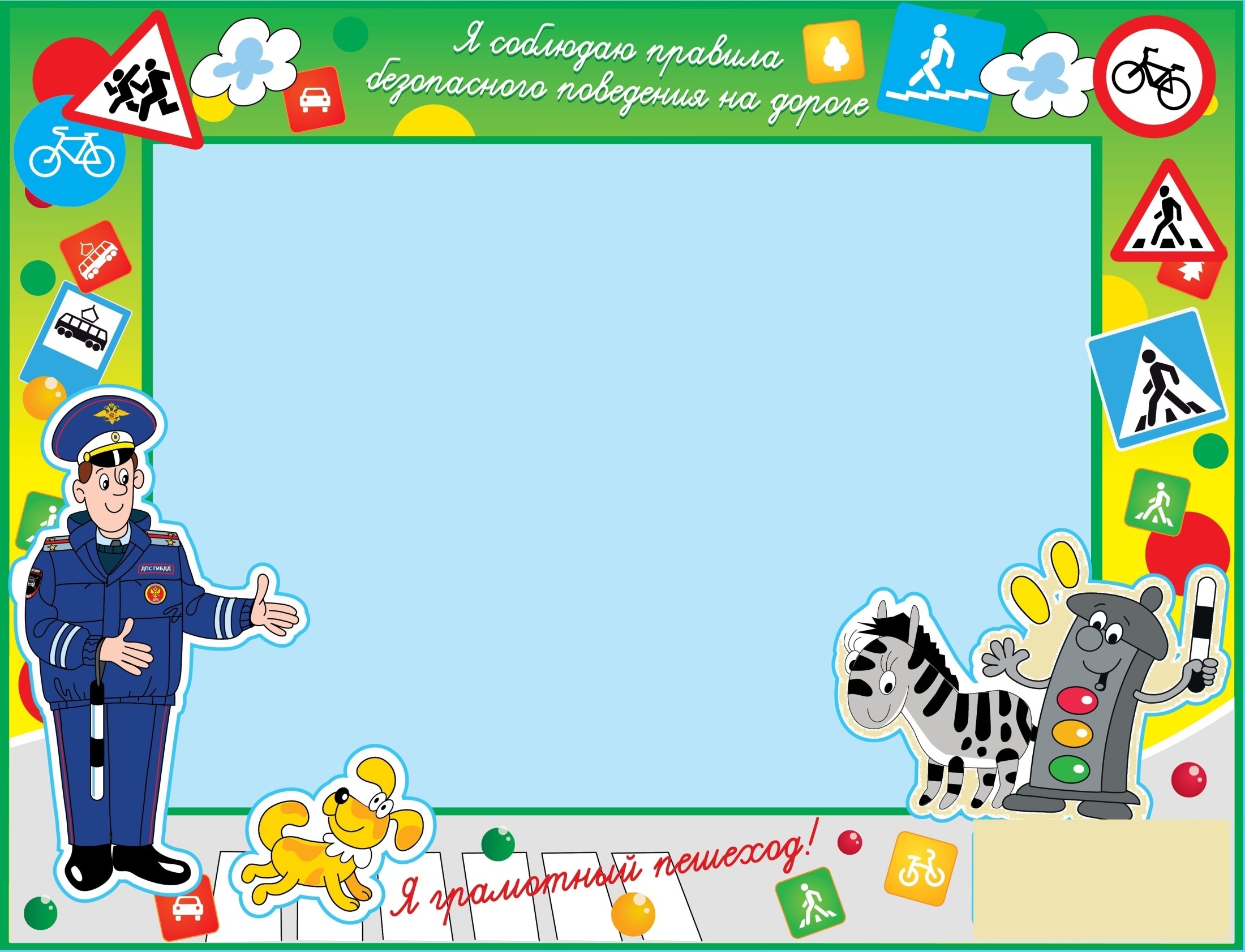 Работа комиссии «За безопасность движения»
 МБДОУ детского сада №11 г. Донецка
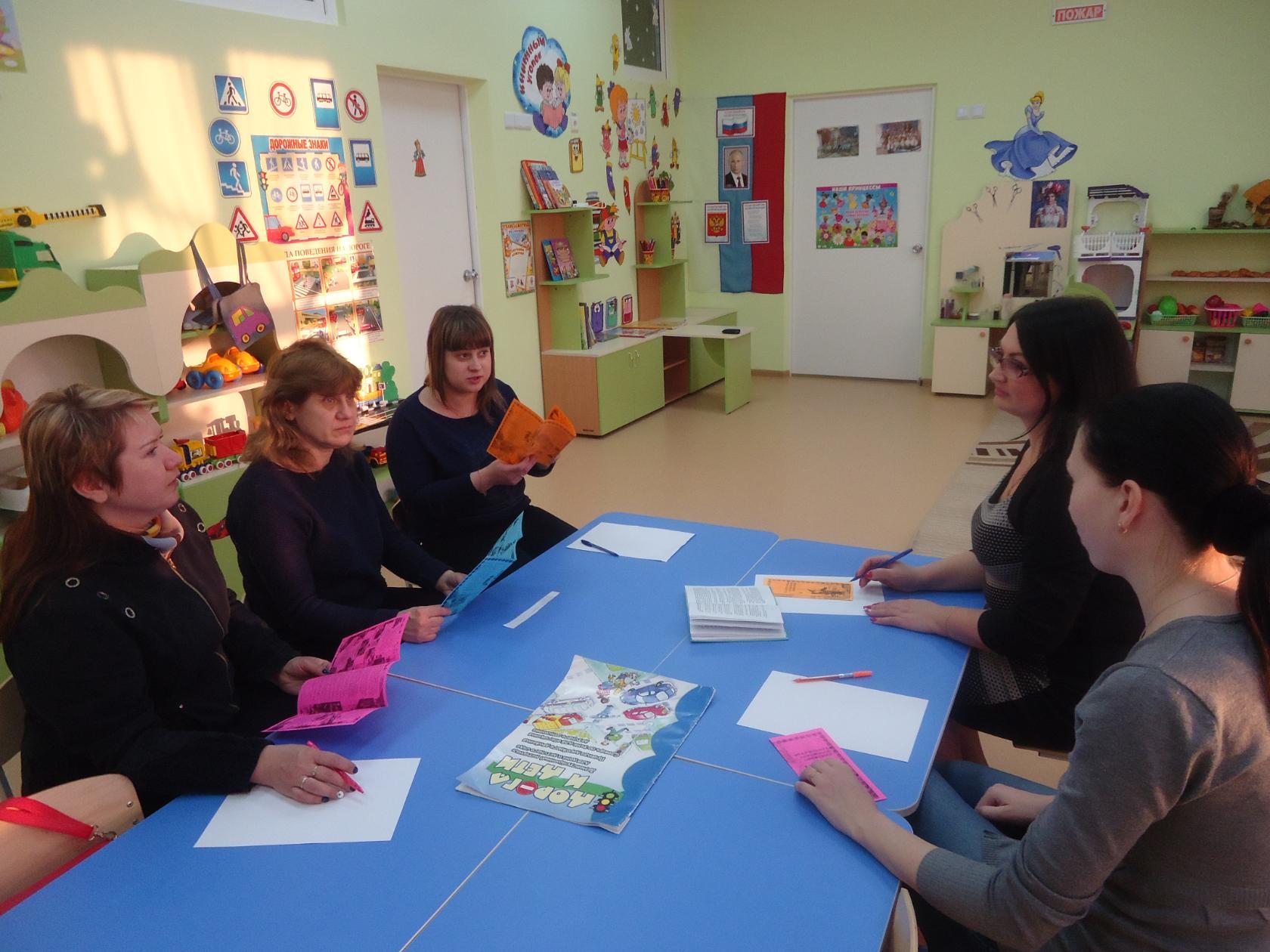 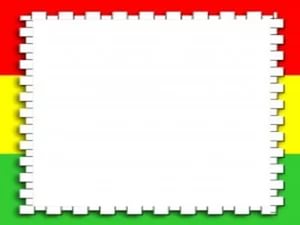 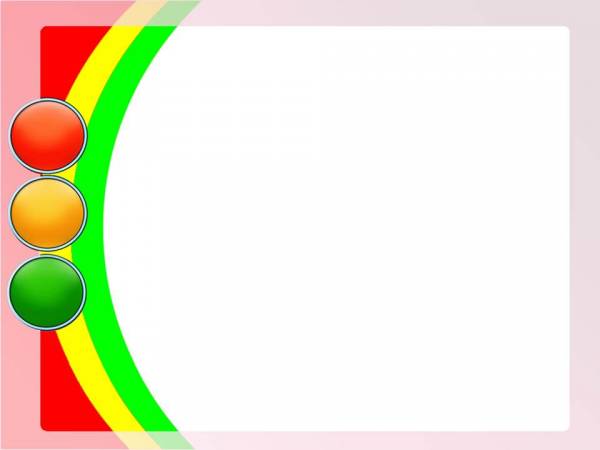 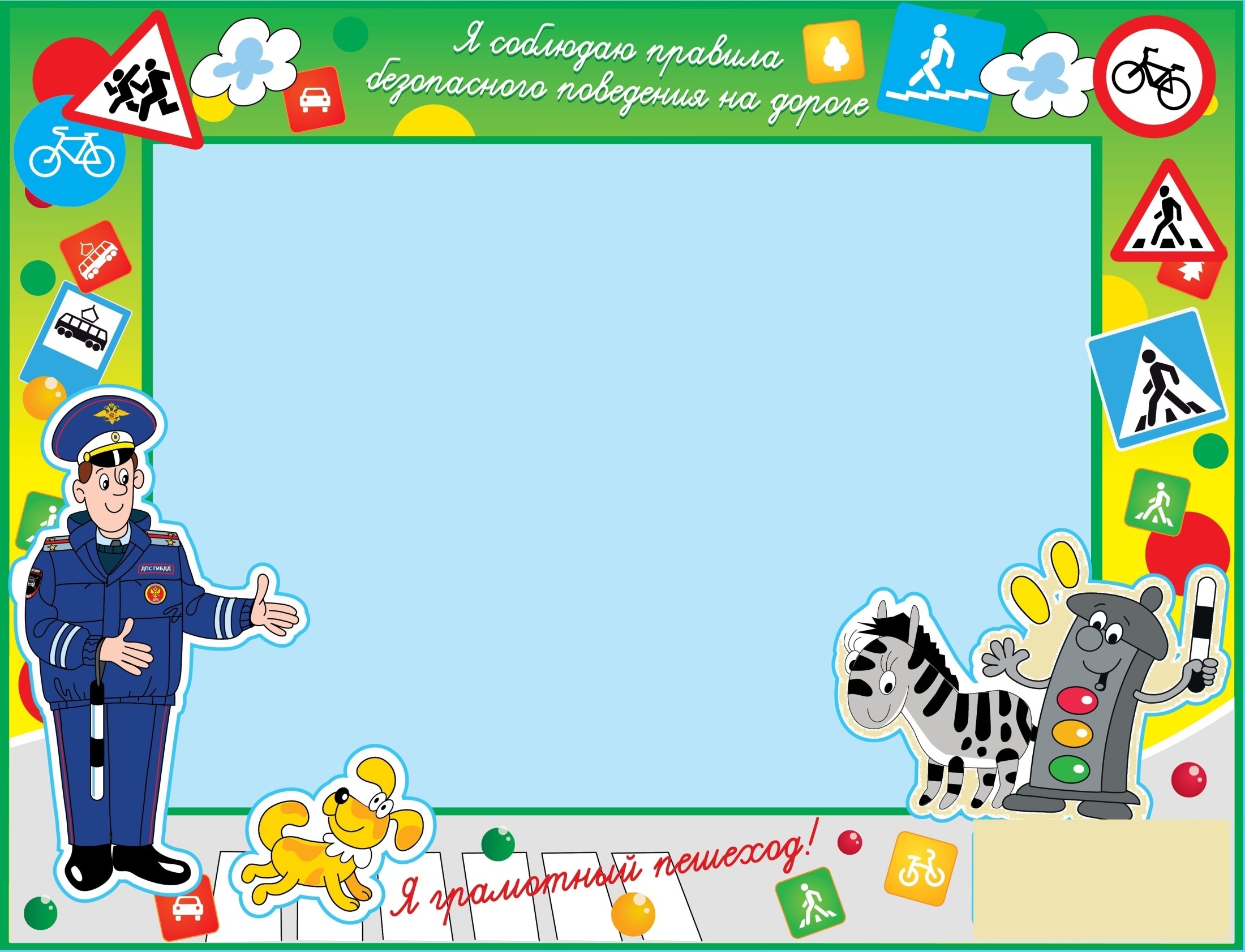 Работа с РОДИТЕЛЯМИ
Акция «Будь внимателен водитель!»
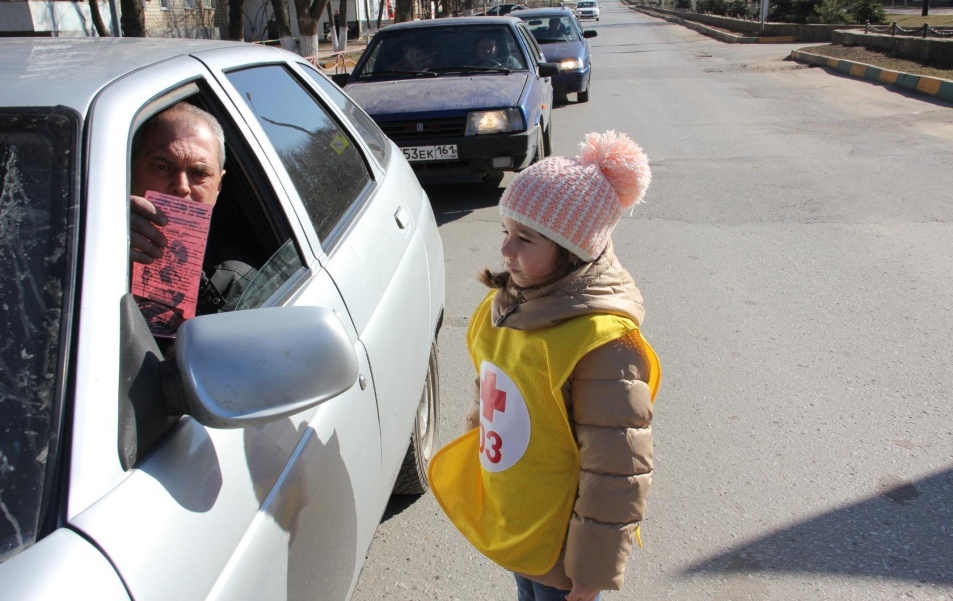 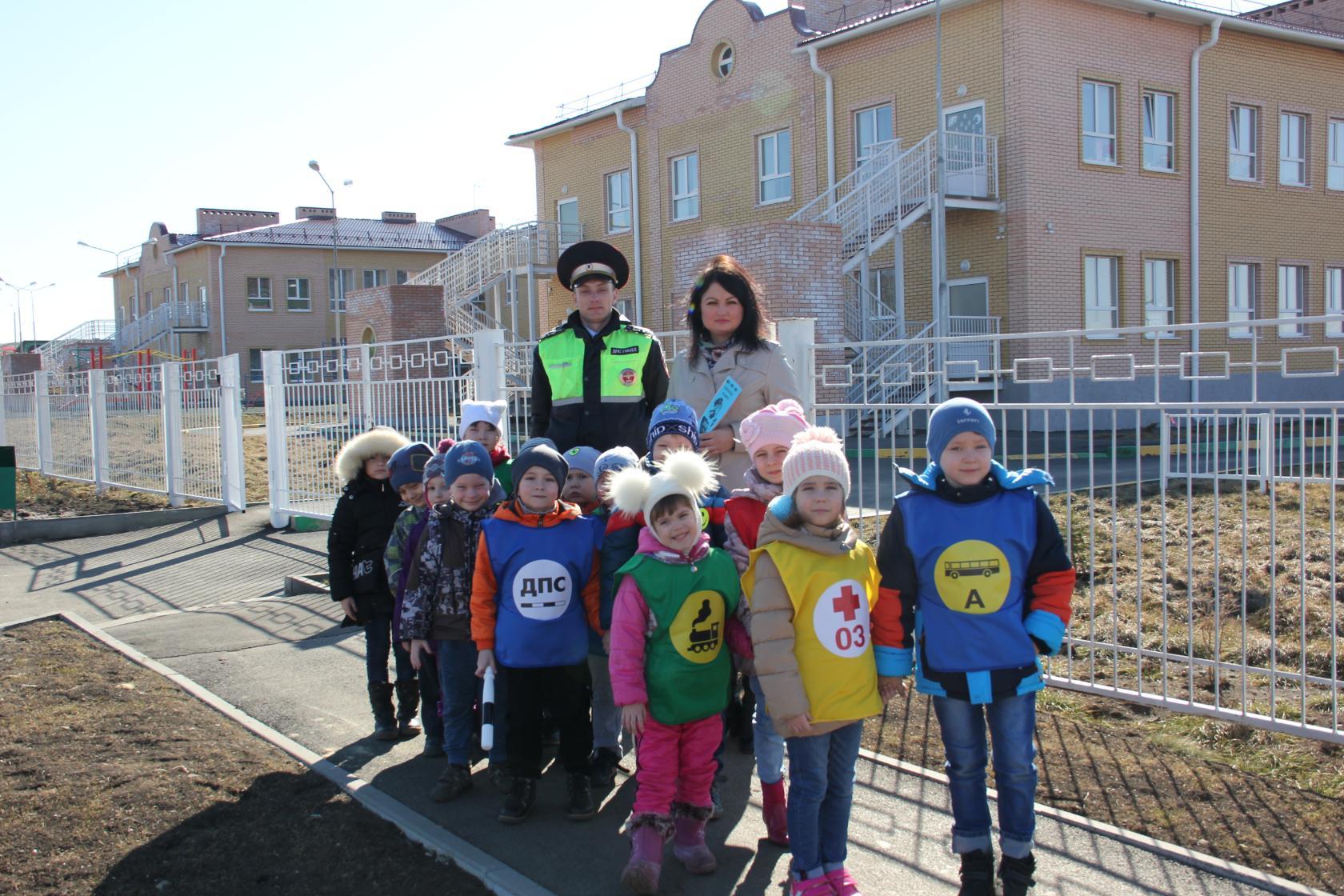 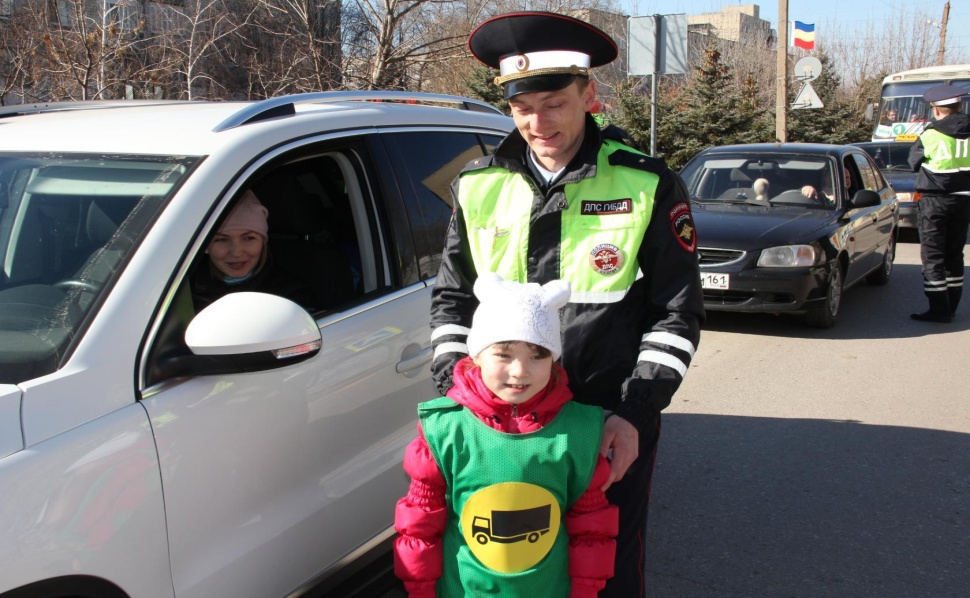 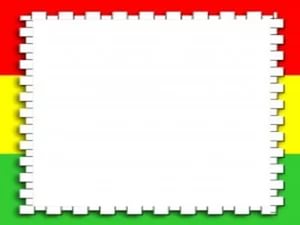 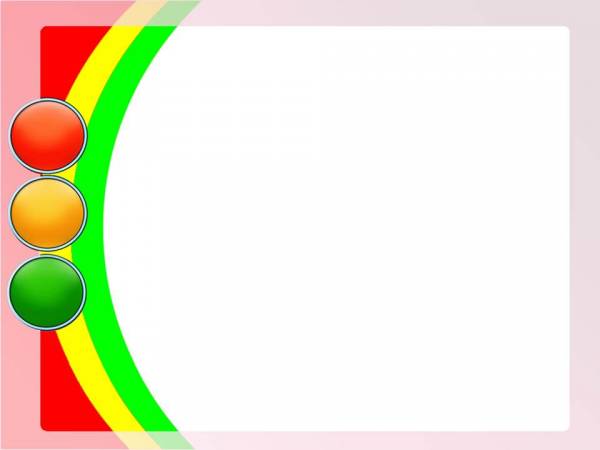 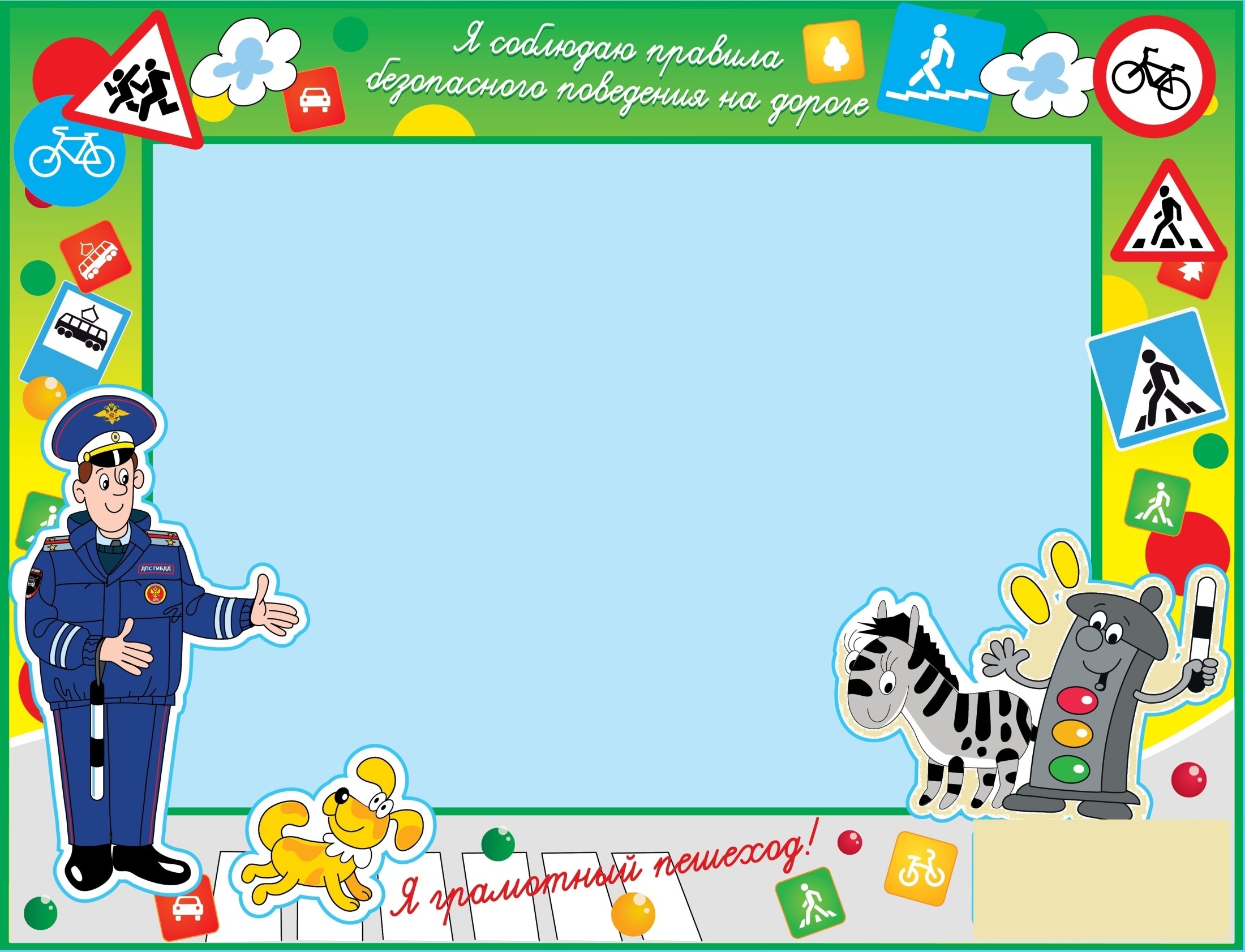 Работа с РОДИТЕЛЯМИ
Акция «Листовка для водителя!»
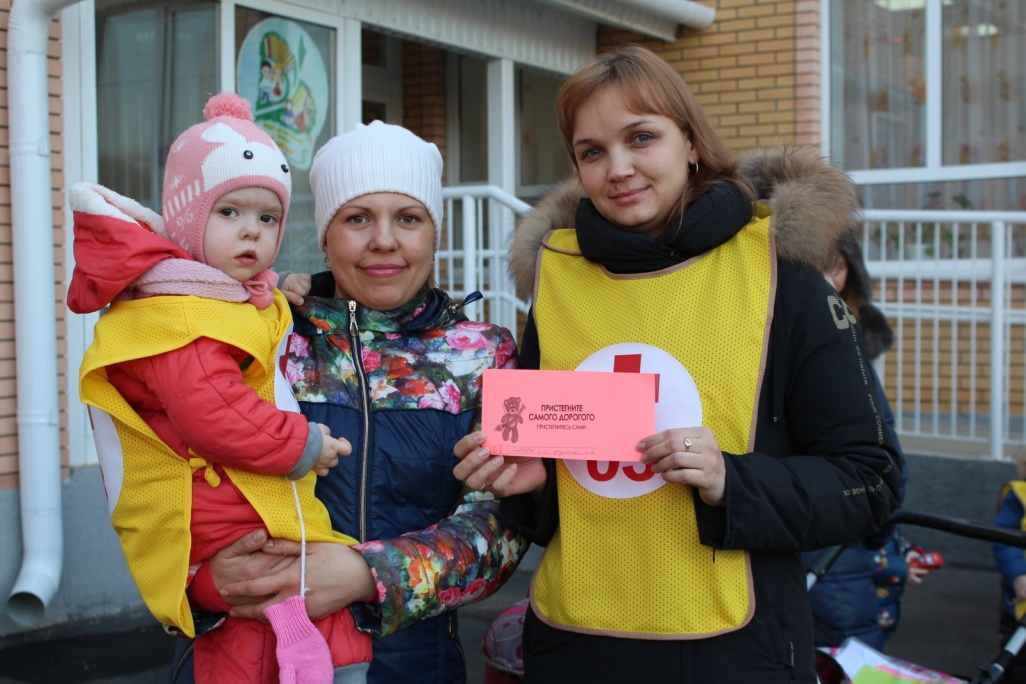 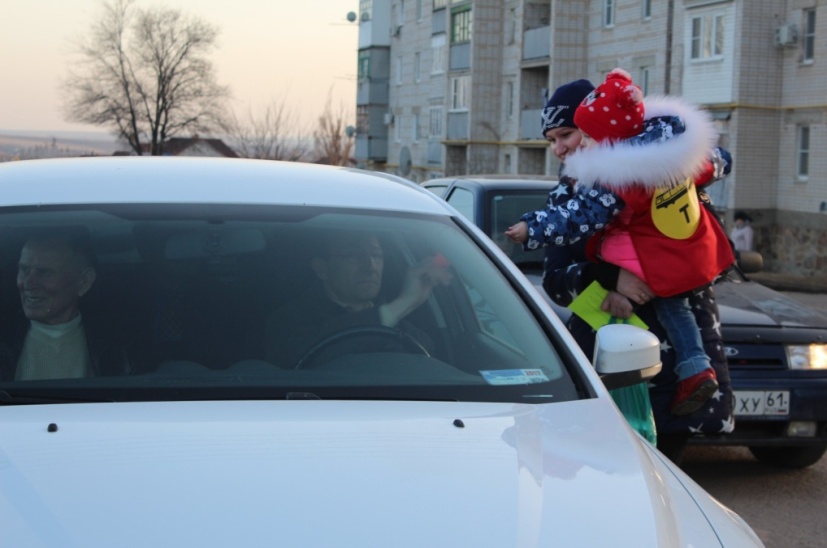 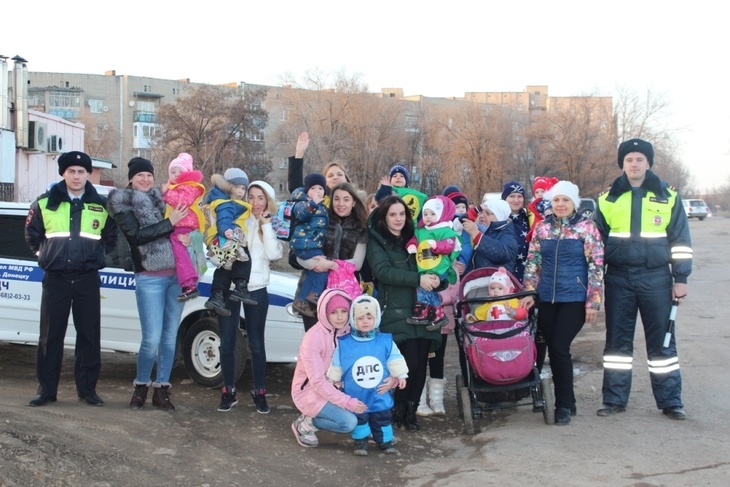 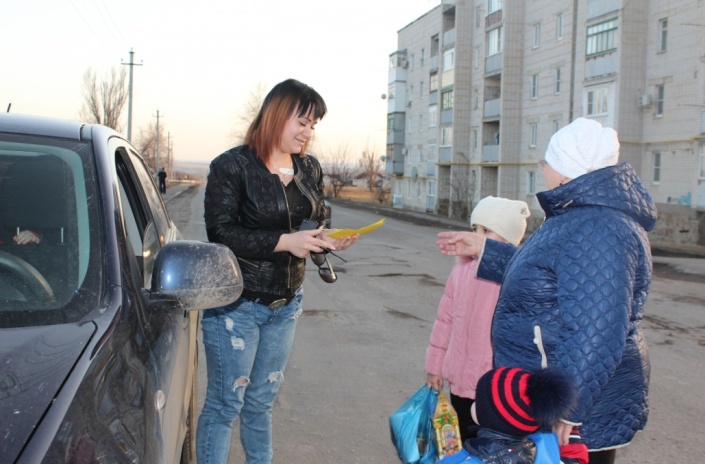 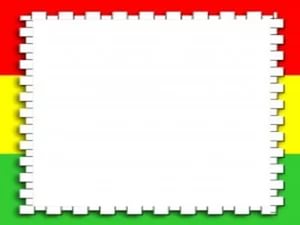 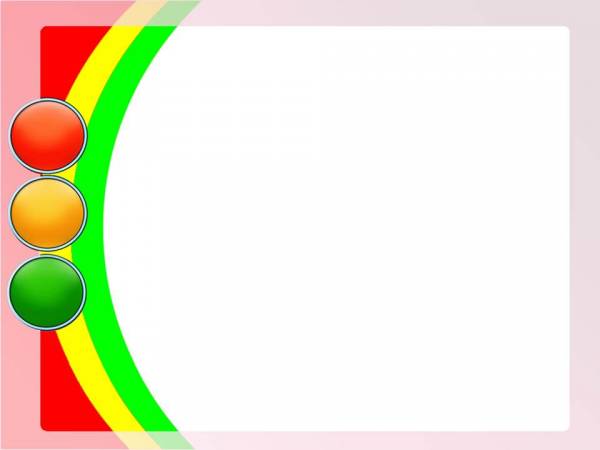 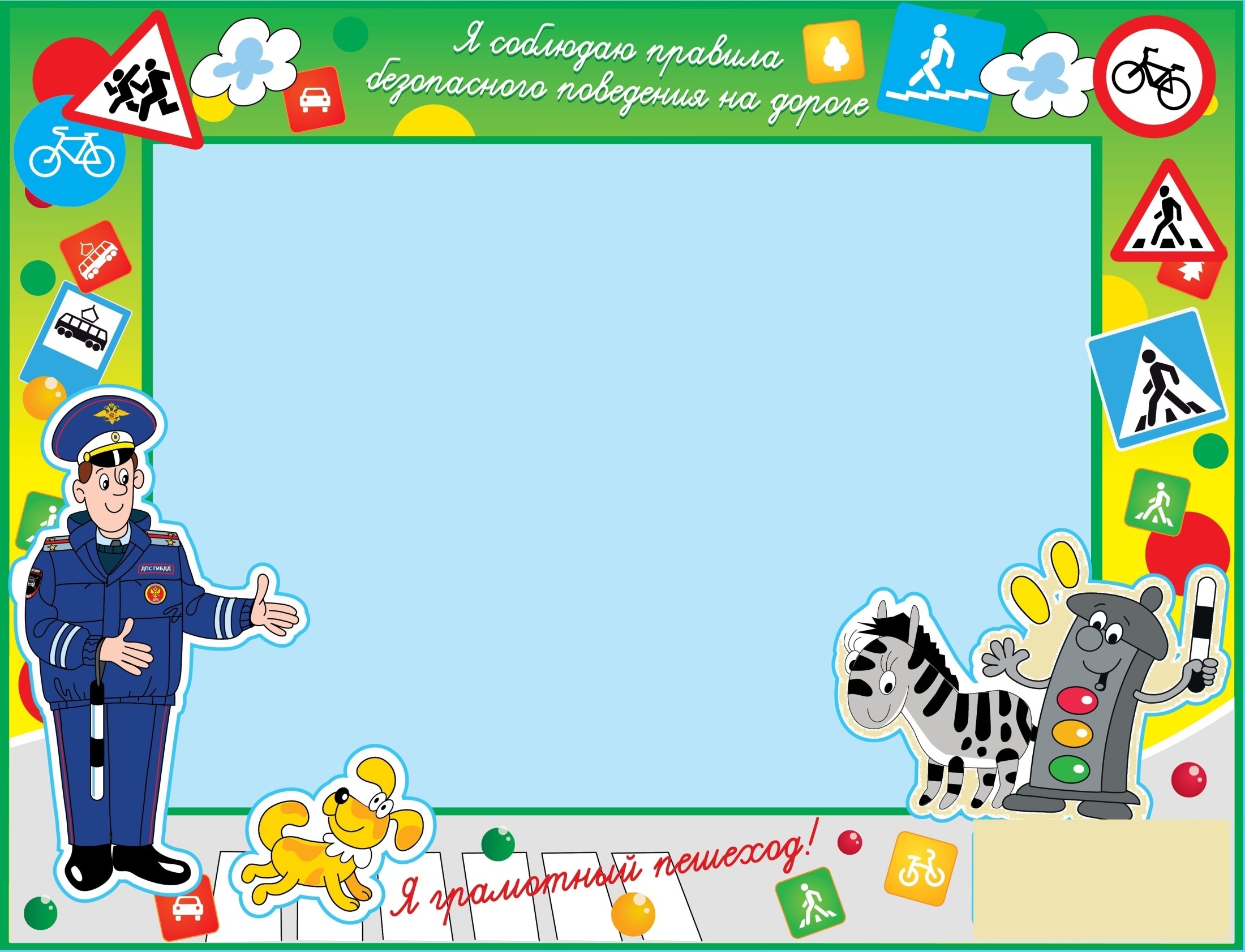 Работа с РОДИТЕЛЯМИ
Конкурс фотографий «Мой ребенок в детском автокресле»
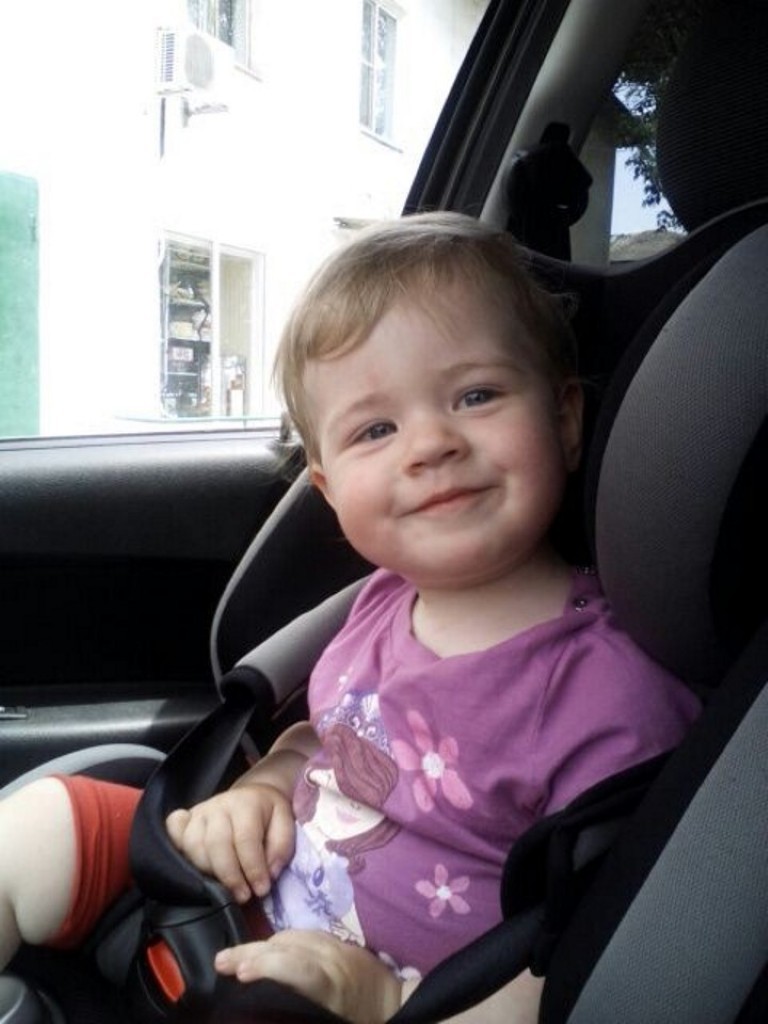 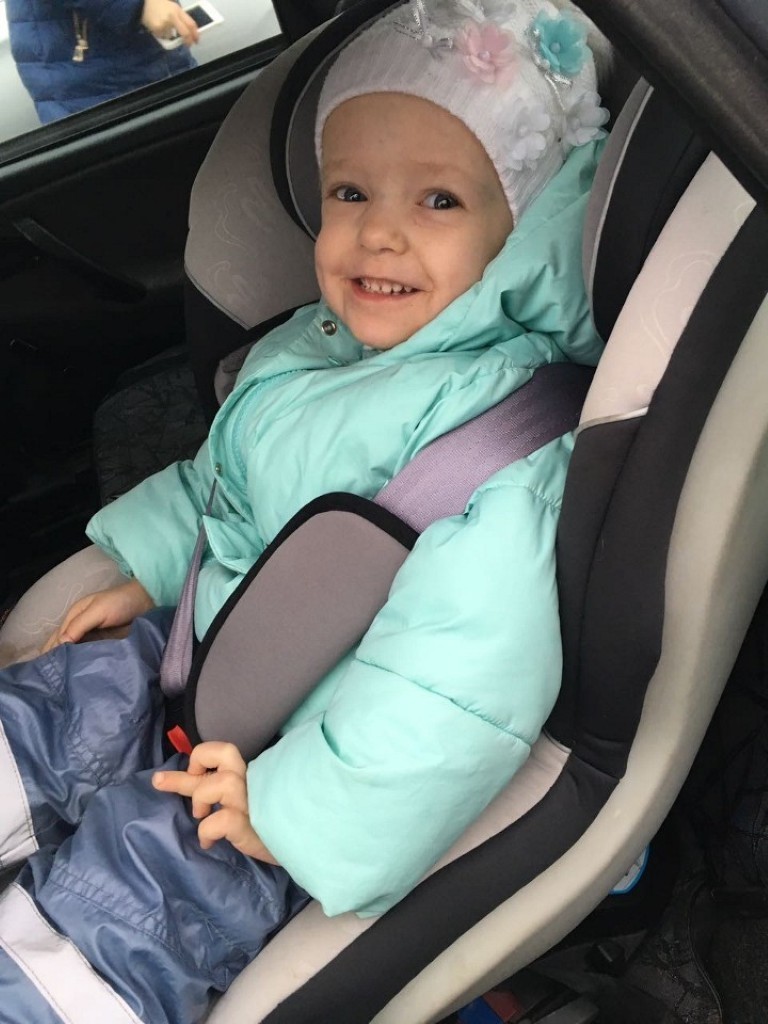 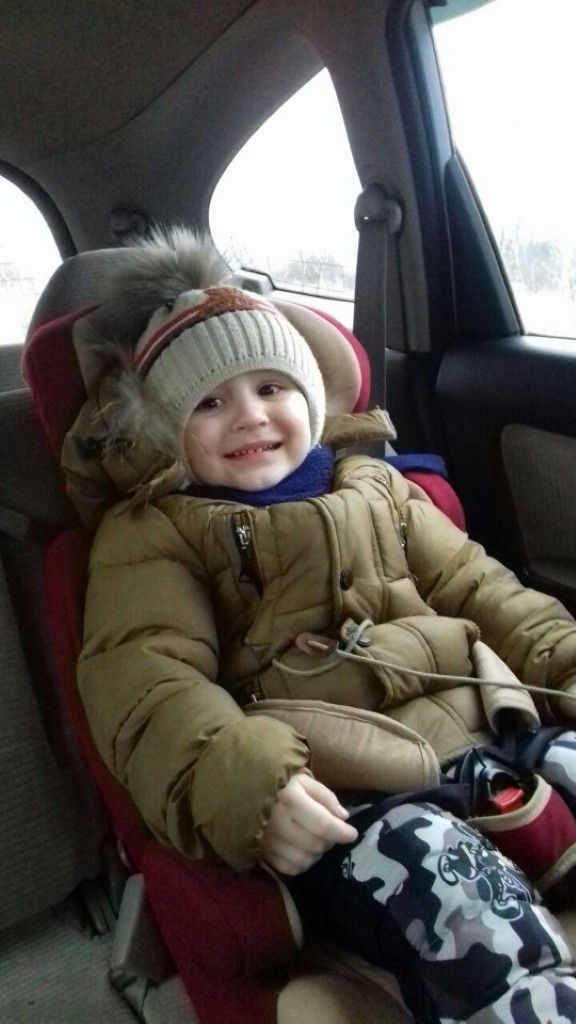 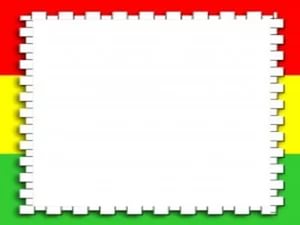 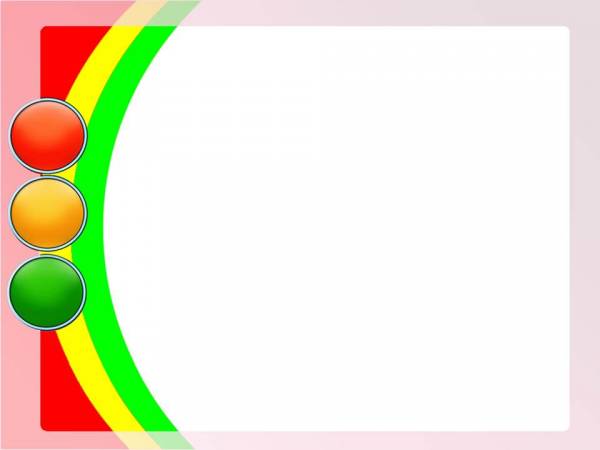 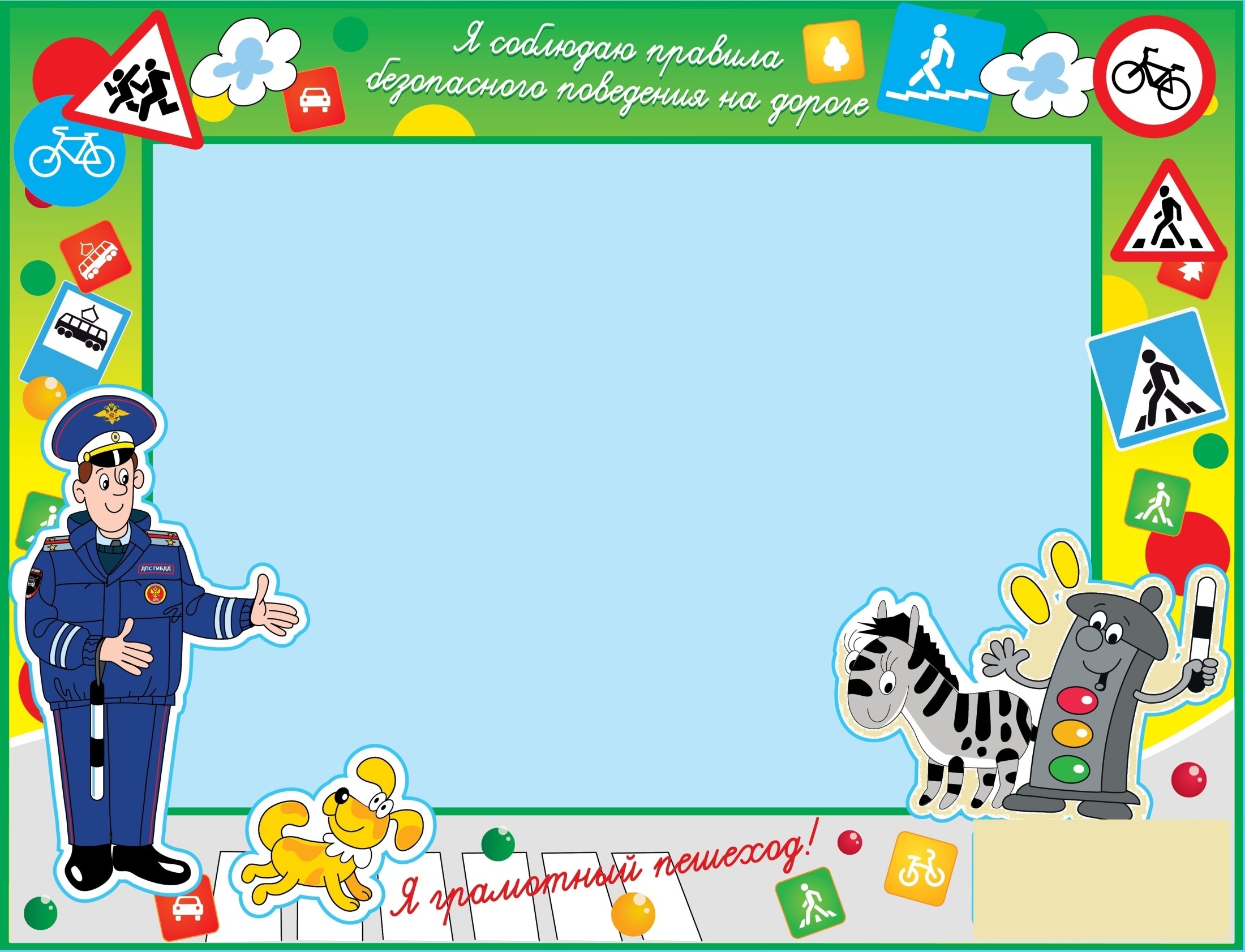 Работа с РОДИТЕЛЯМИ
Интервью юного корреспондента 
«Автокресло - это важно и безопасно!»
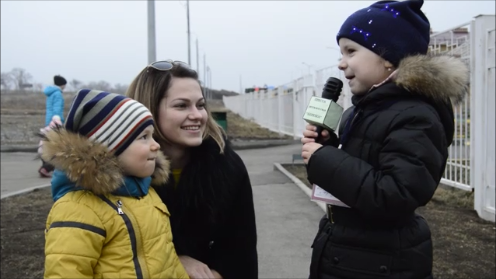 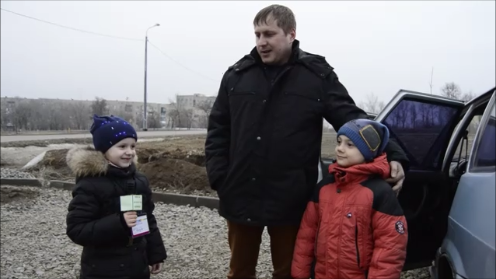 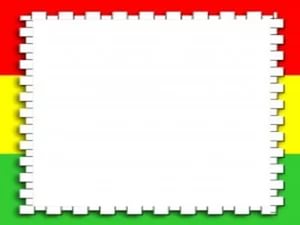 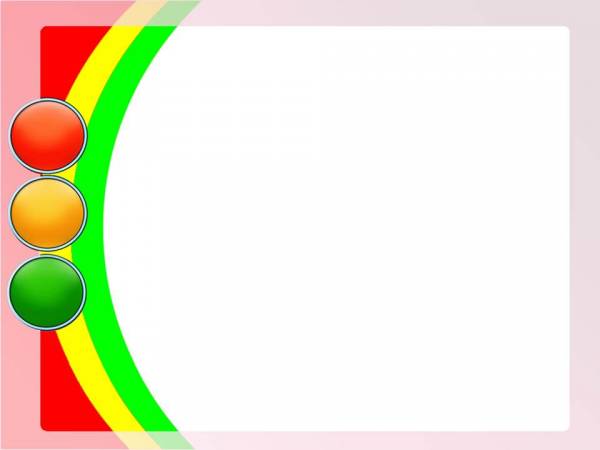 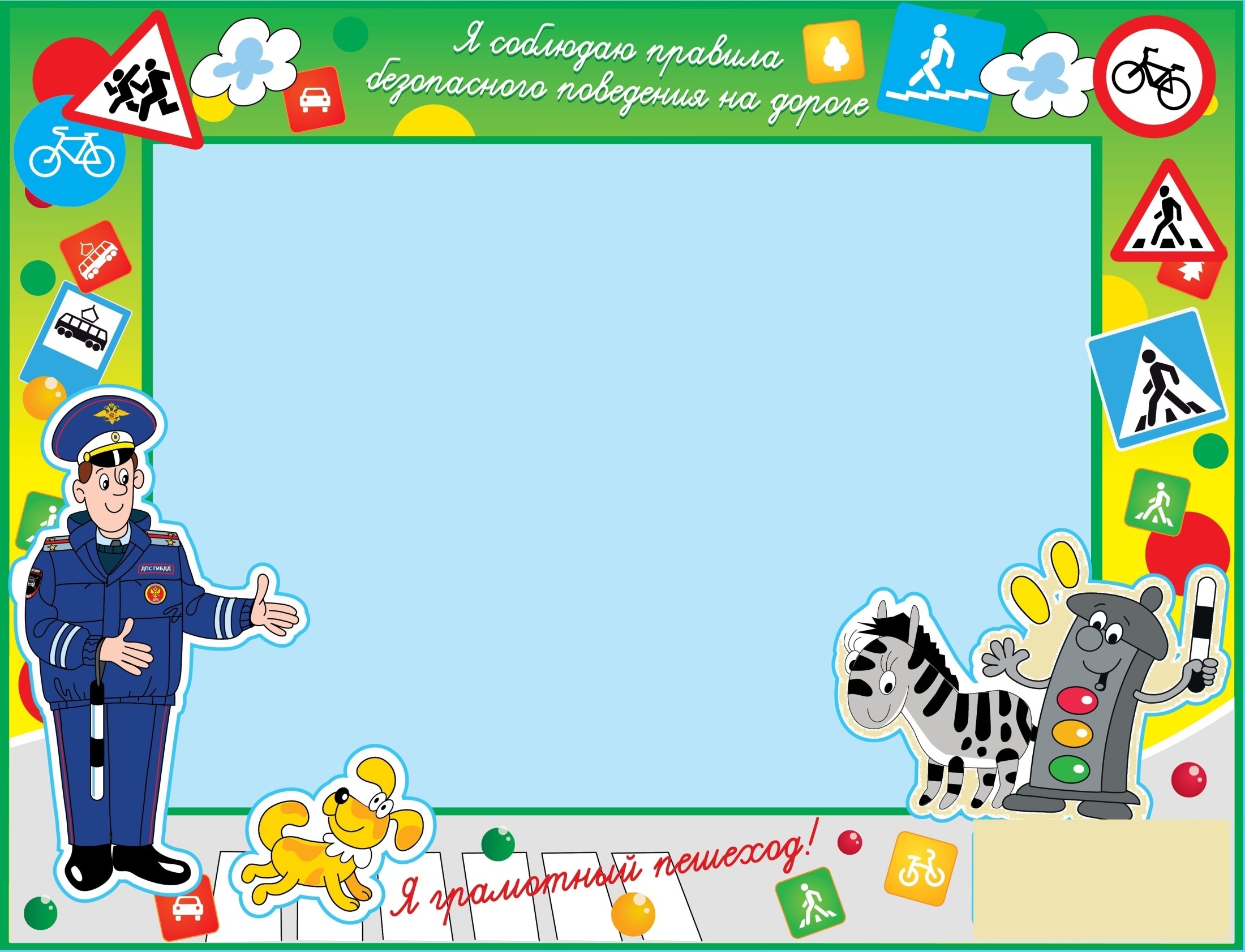 Работа с РОДИТЕЛЯМИ
Конкурс плакатов «Знаем мы от А до Я правила движения»
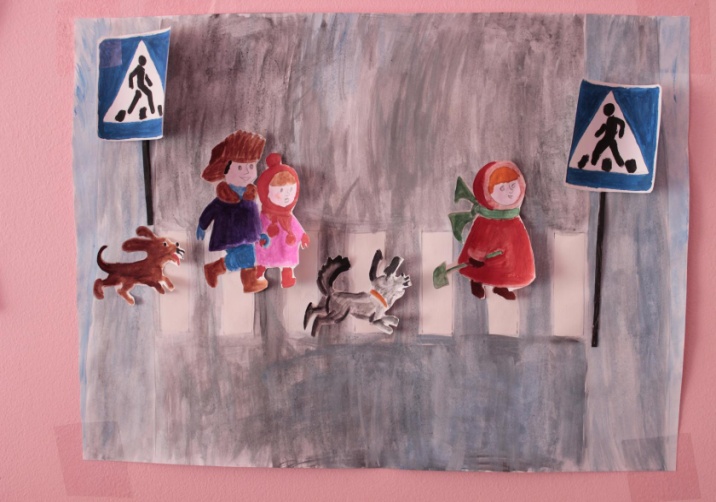 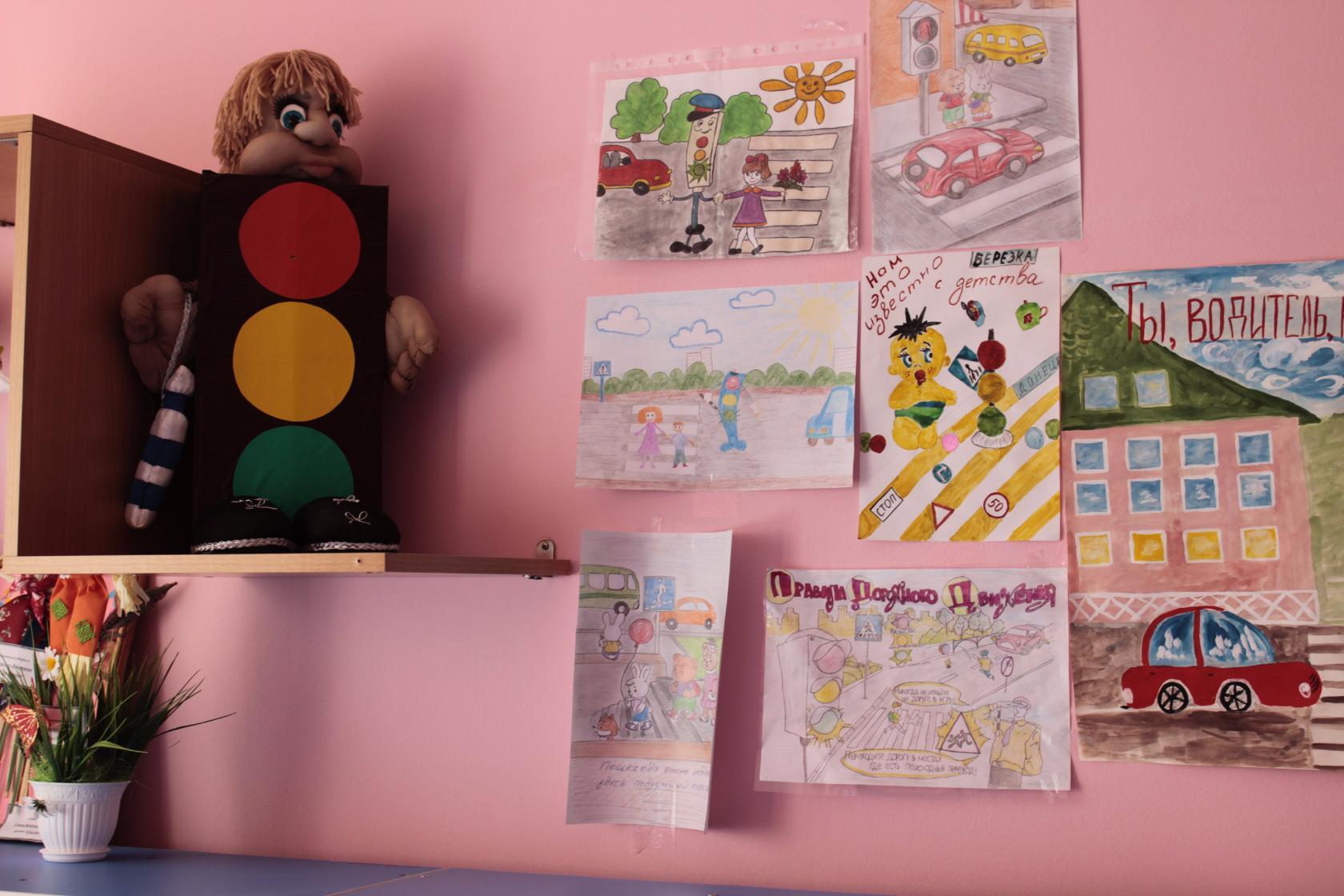 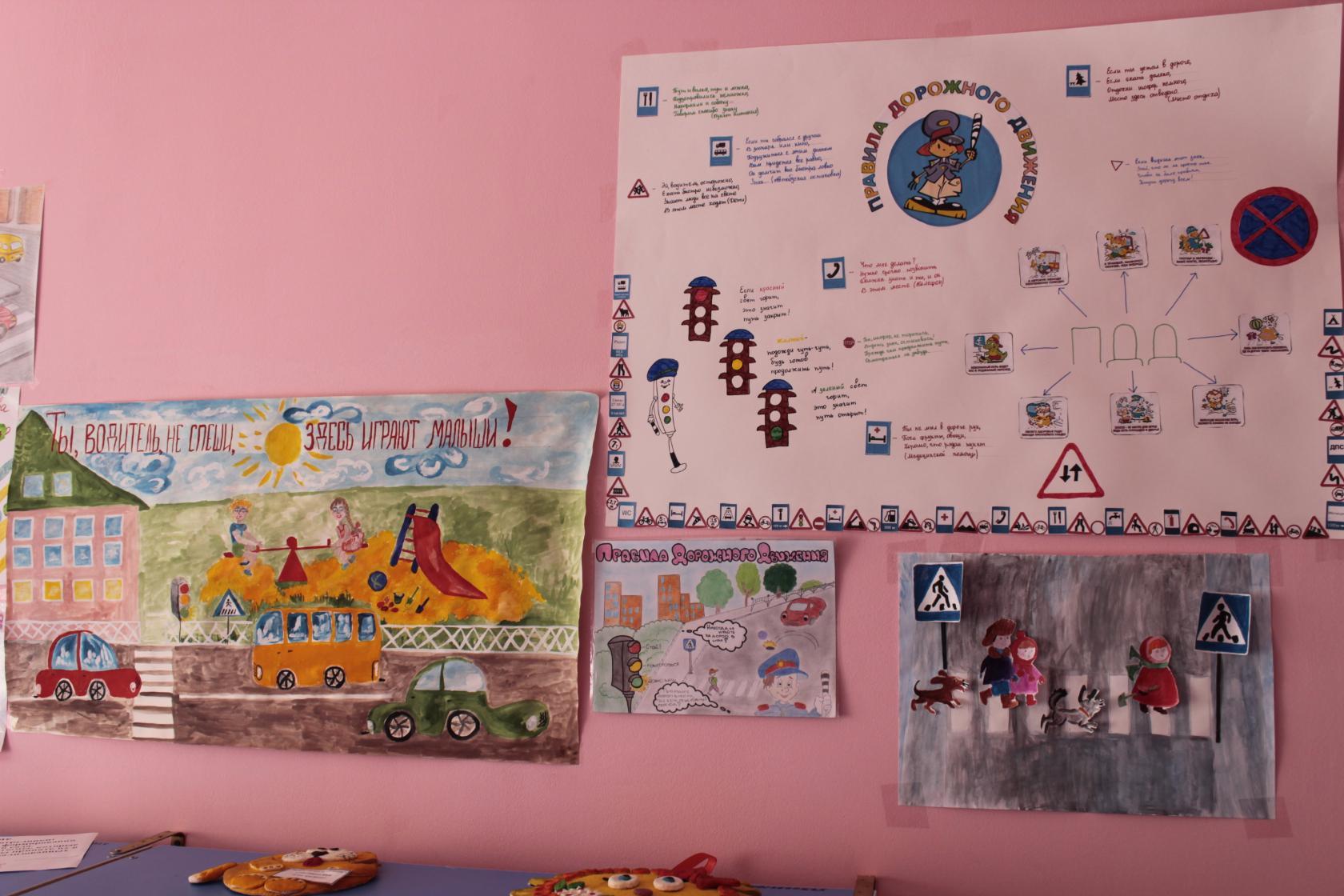 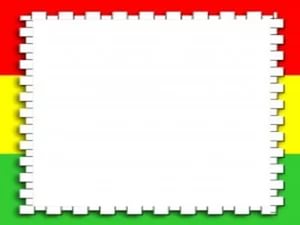 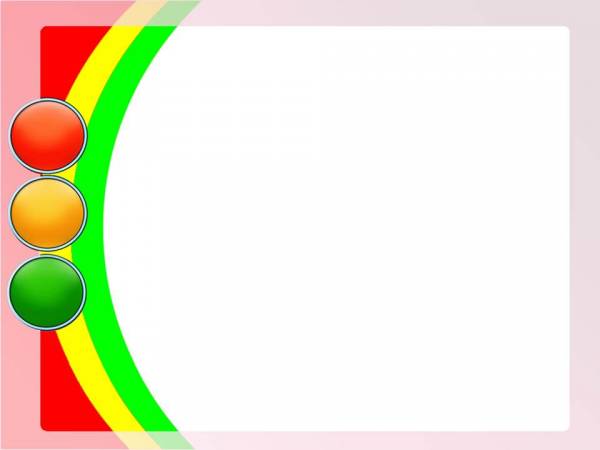 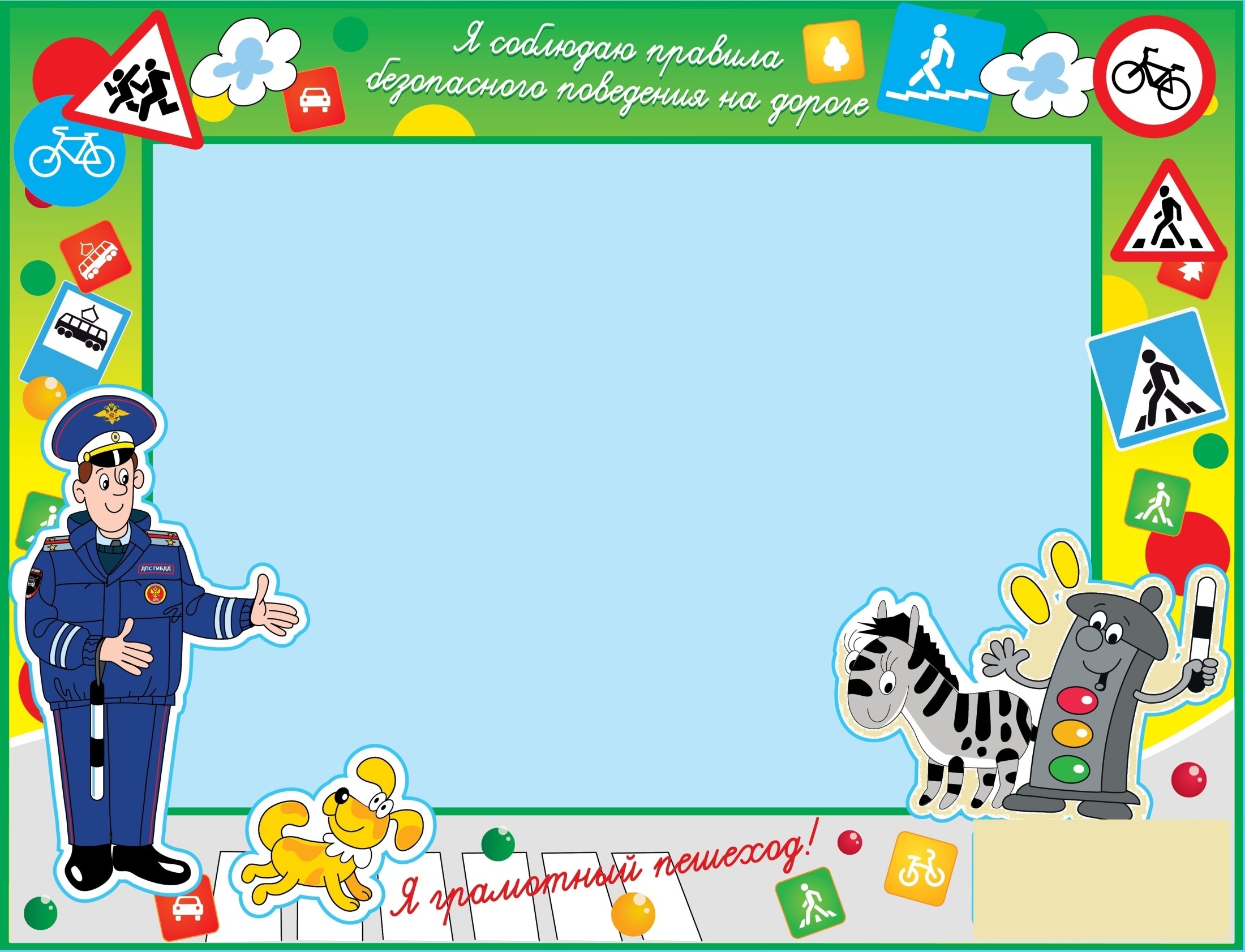 Работа с РОДИТЕЛЯМИ
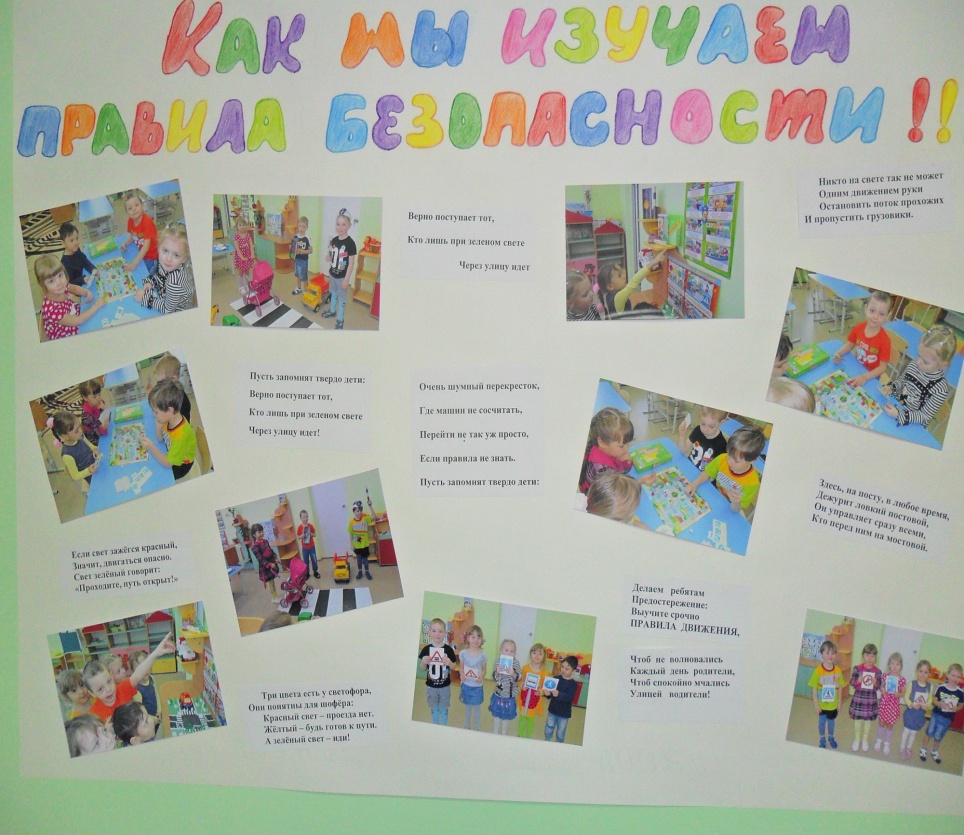 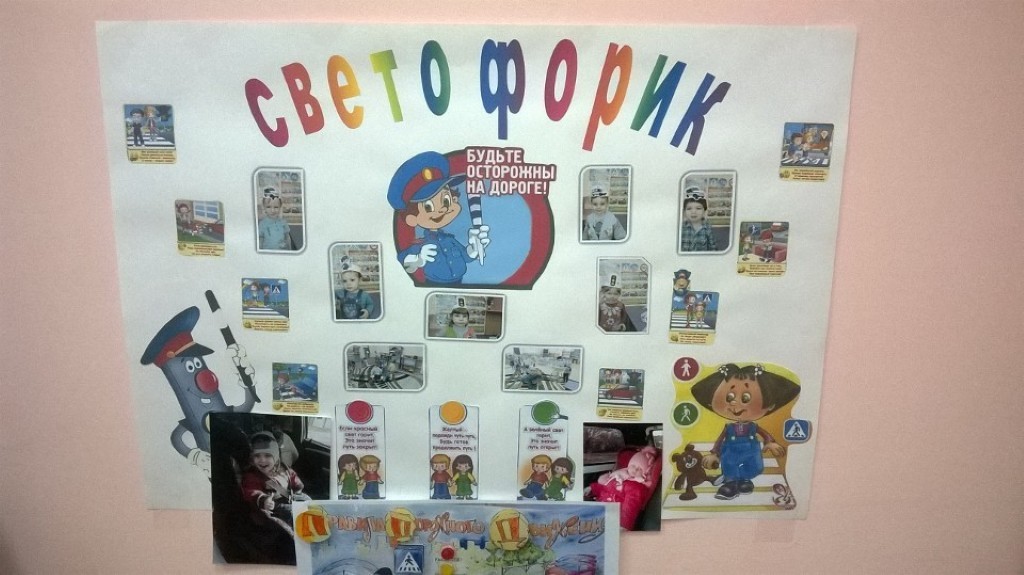 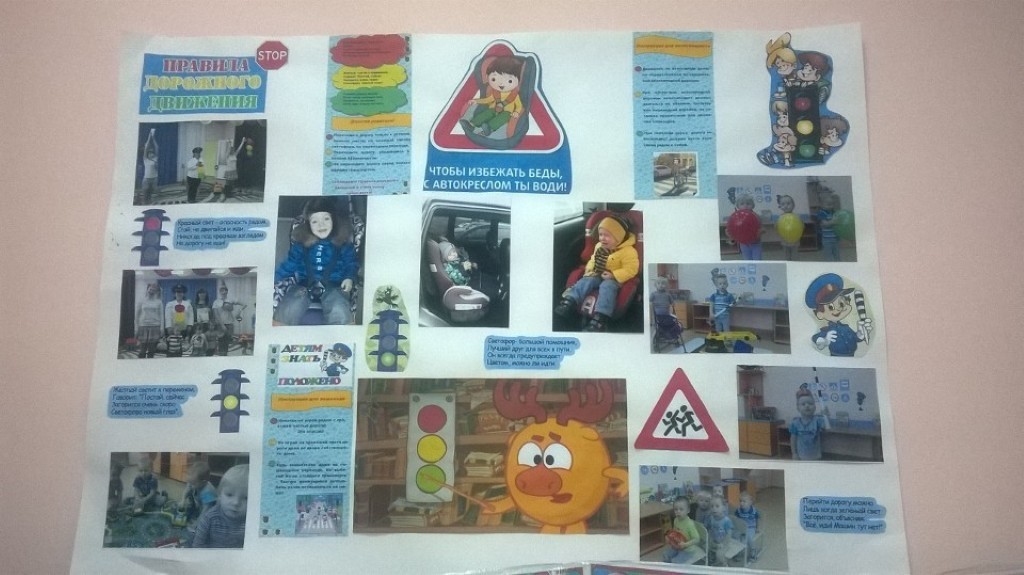 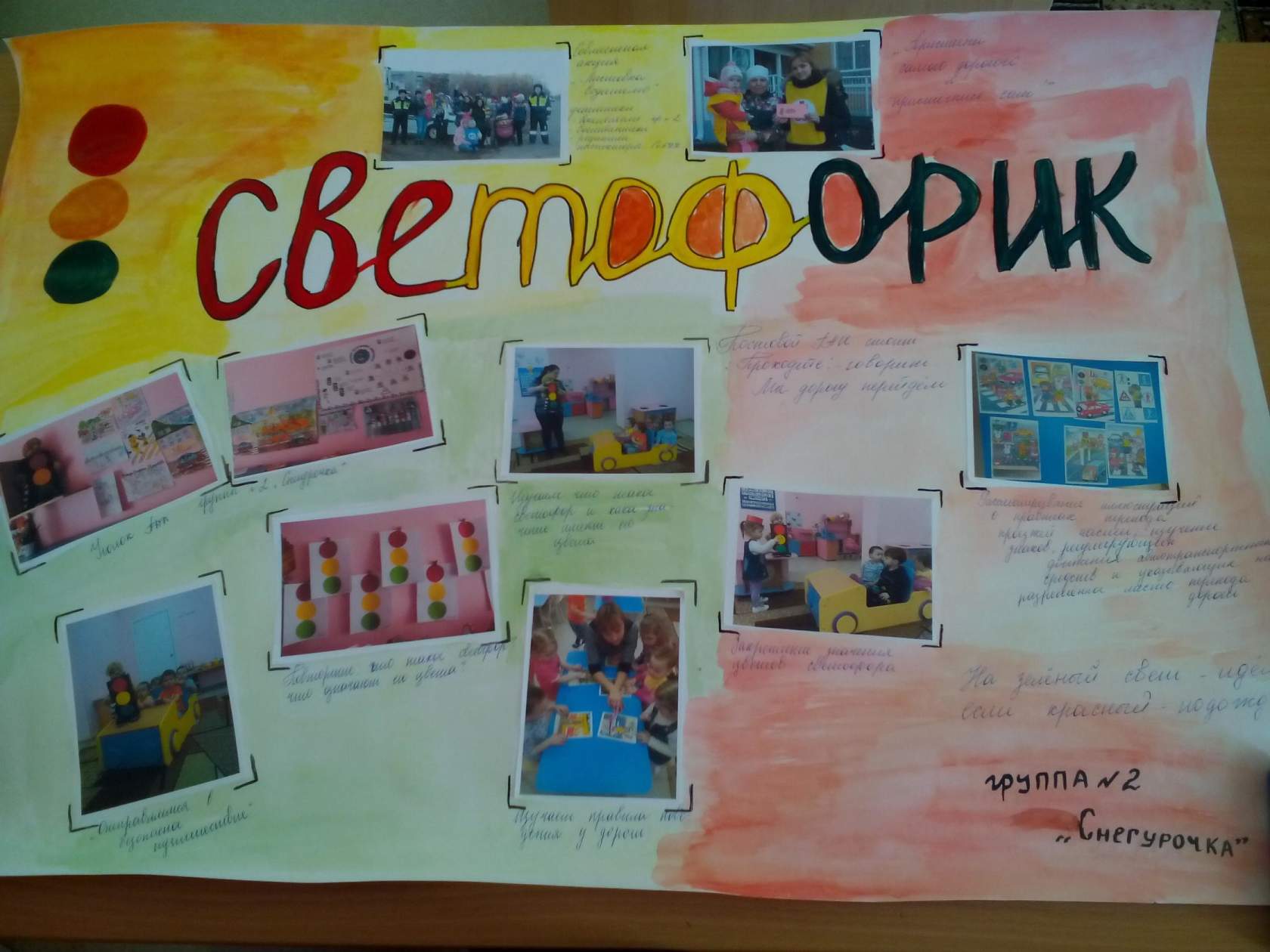 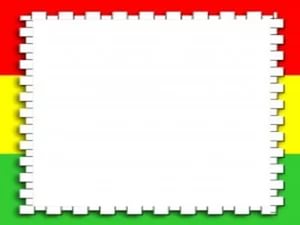 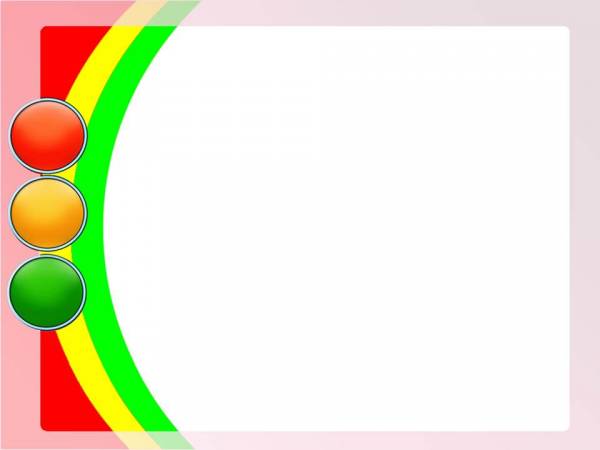 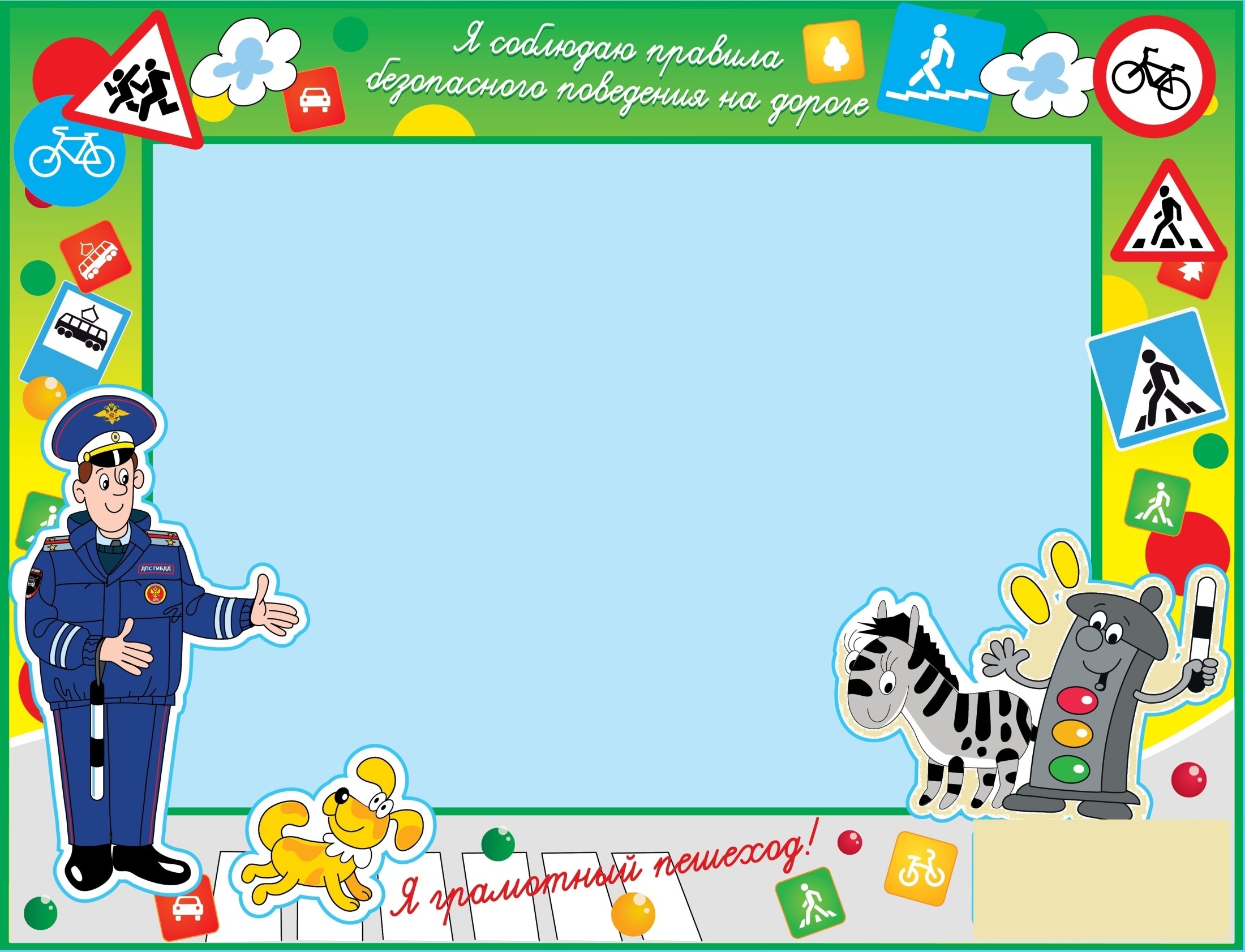 Работа с РОДИТЕЛЯМИ
Папки передвижки
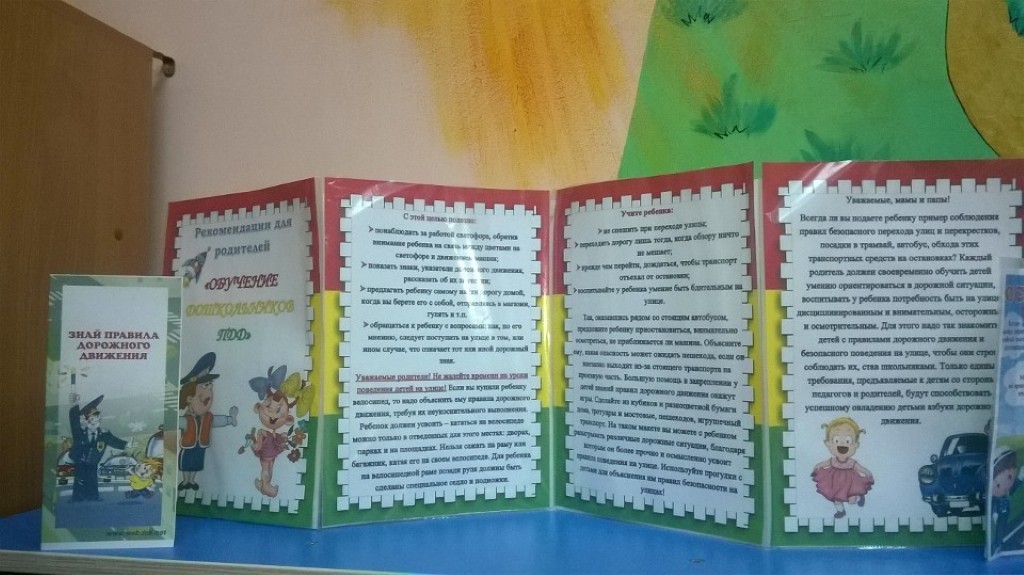 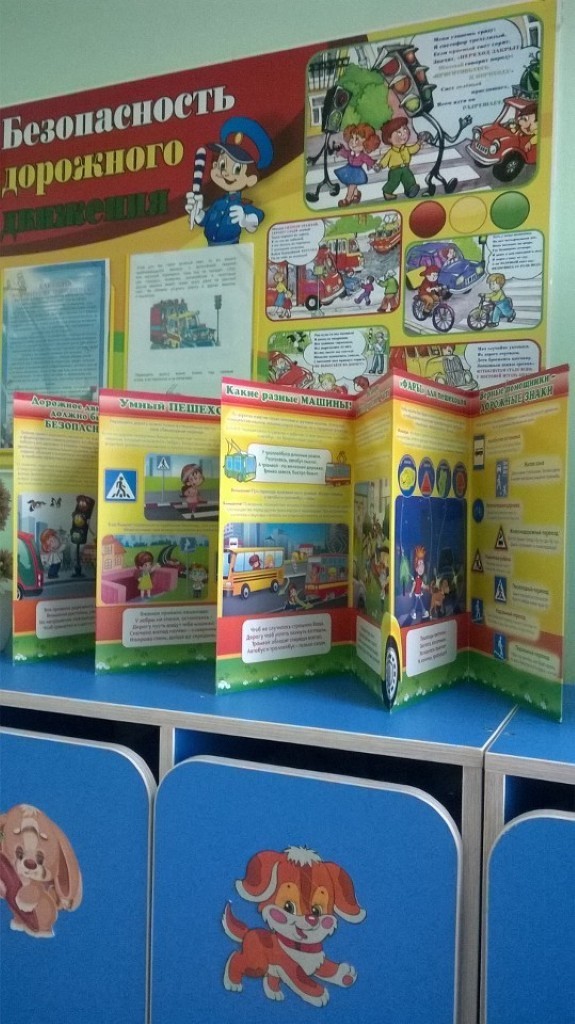 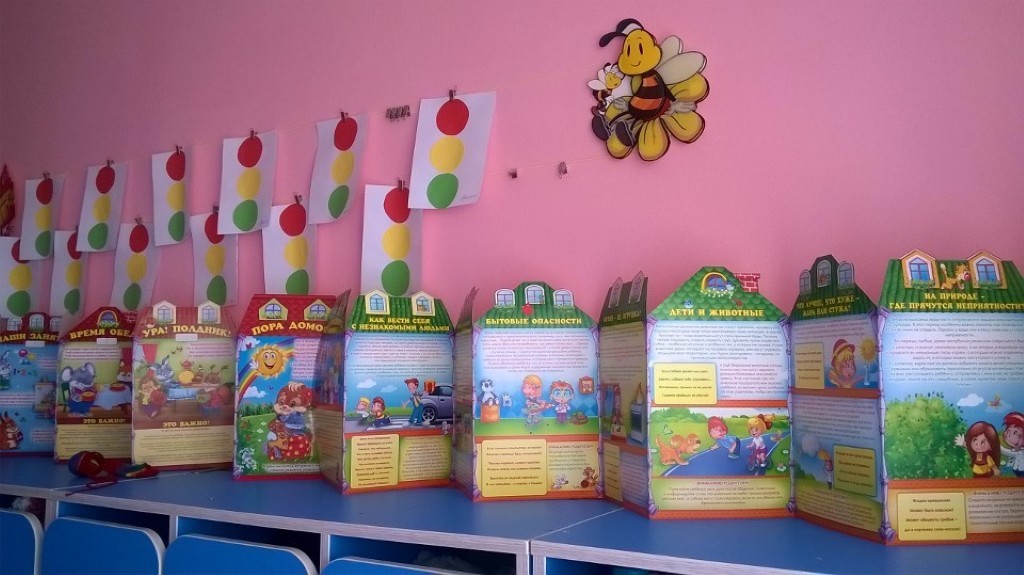 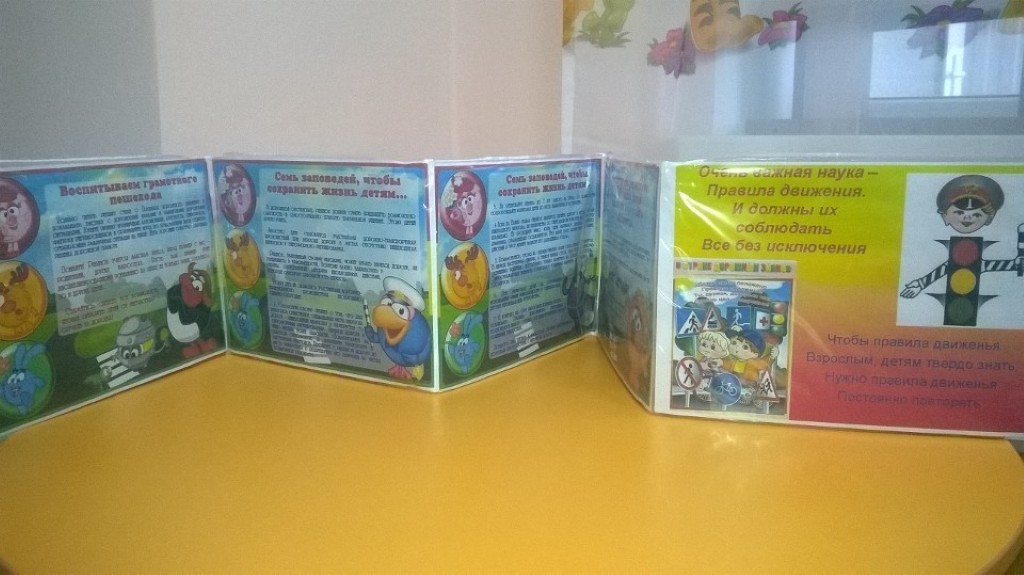 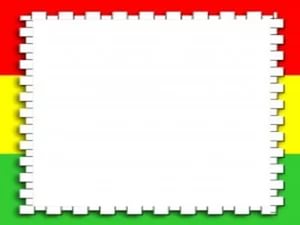 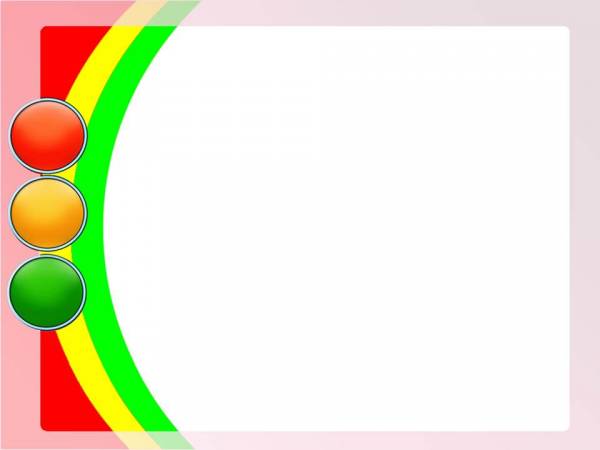 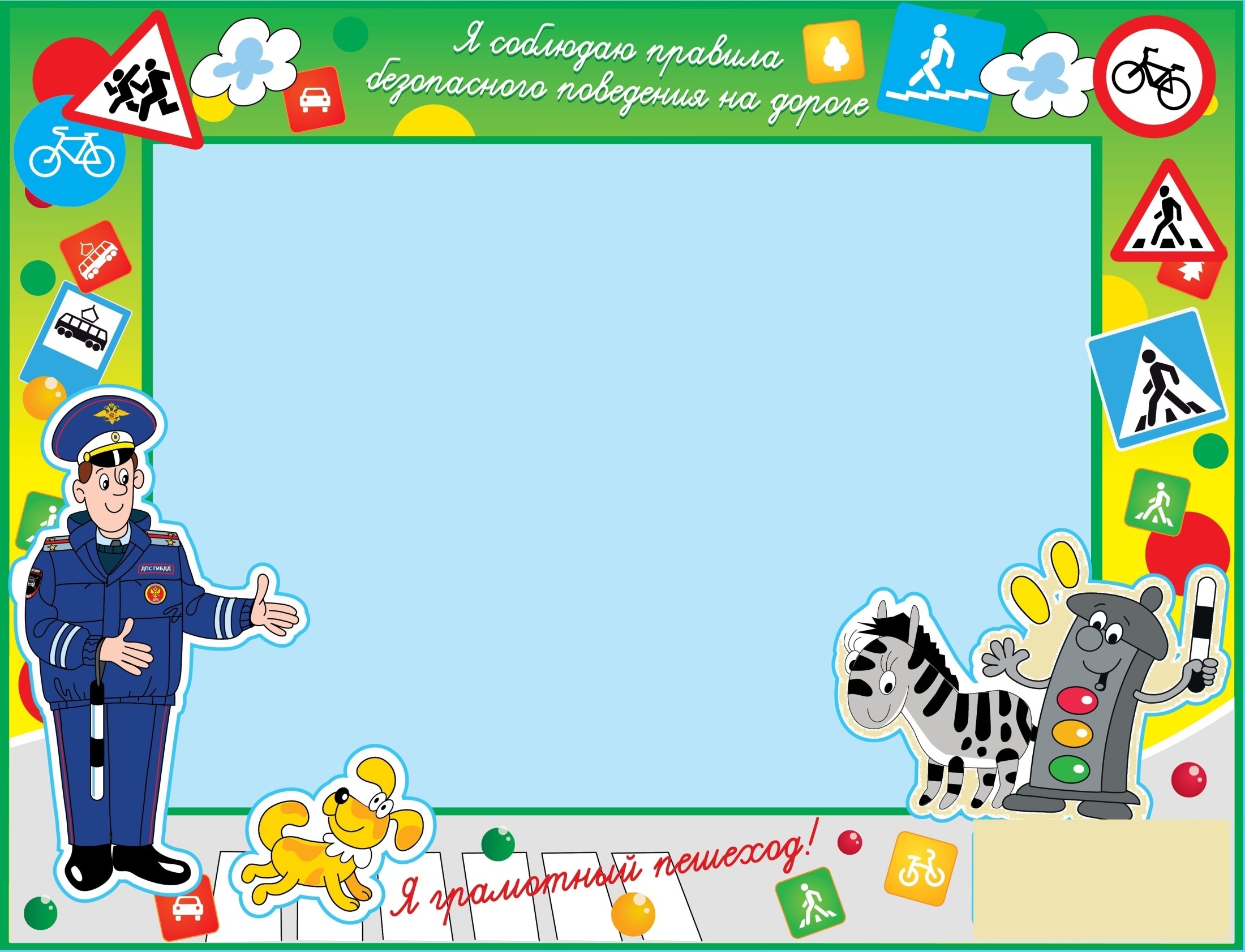 Работа с РОДИТЕЛЯМИ
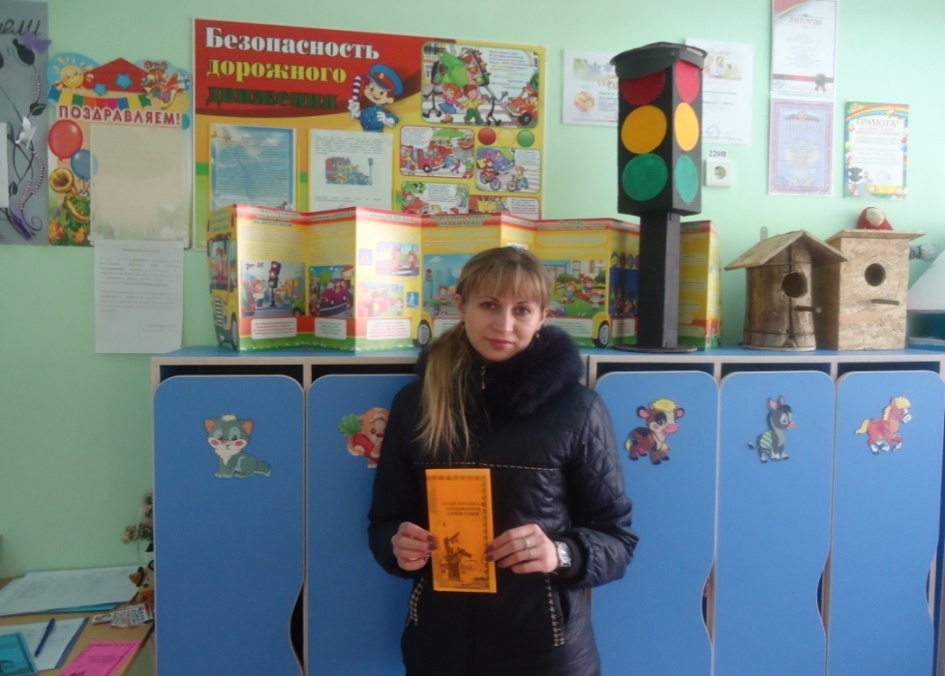 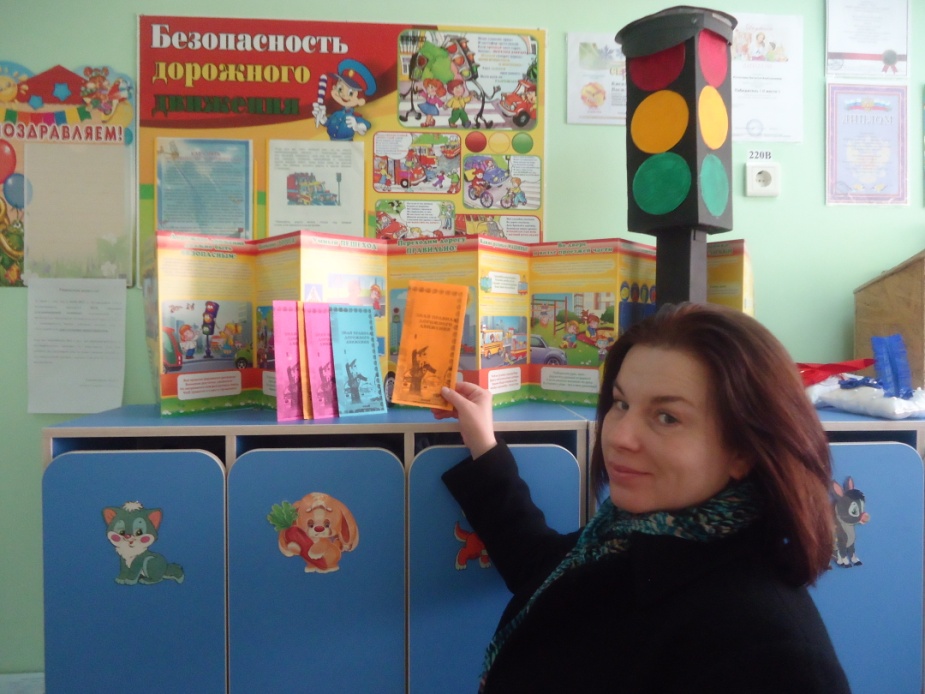 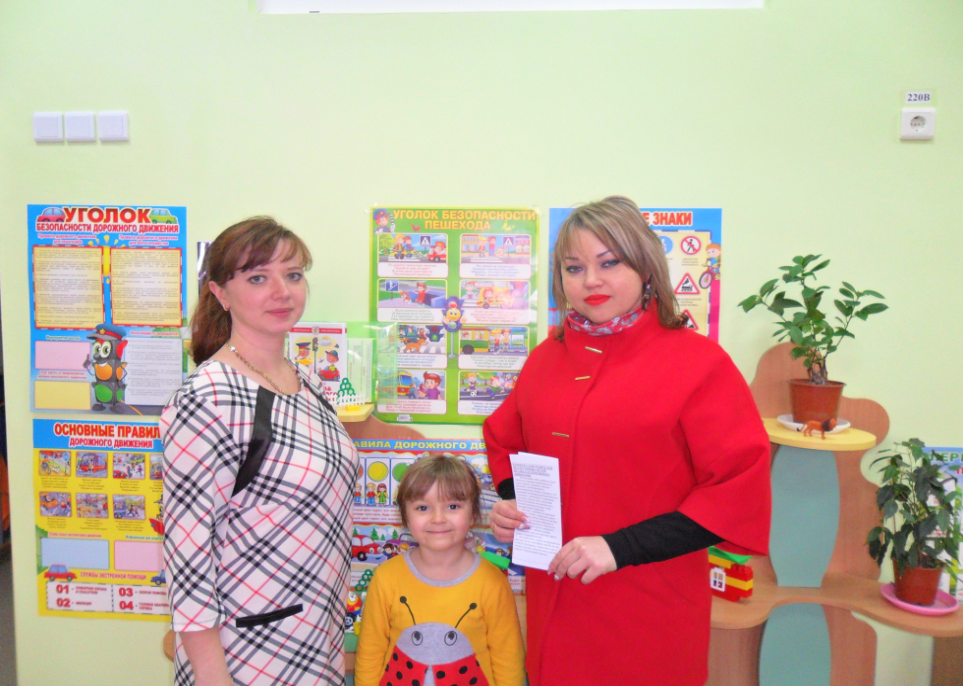 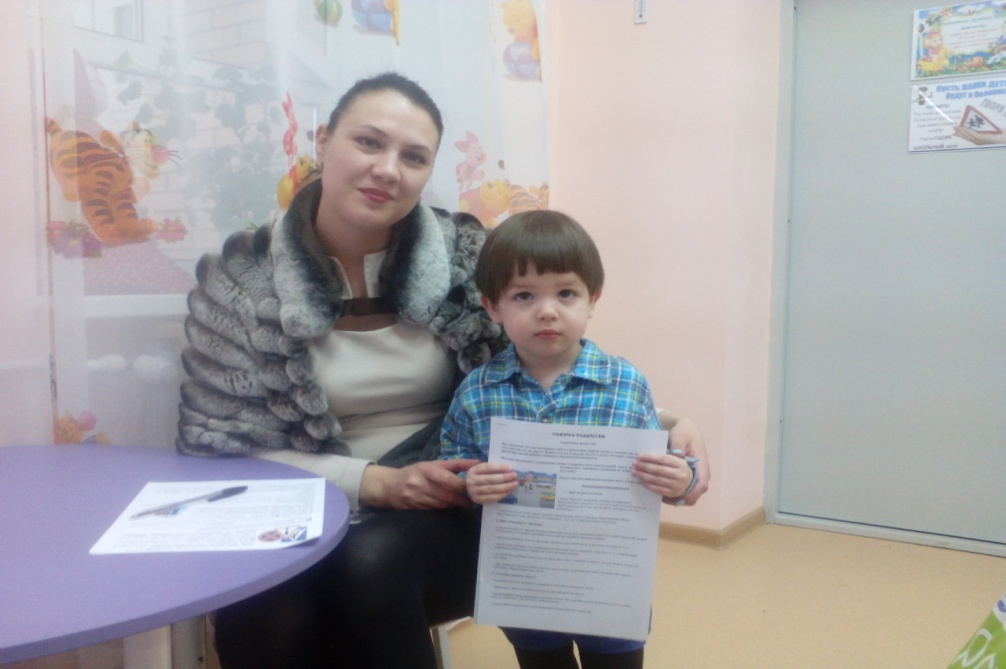 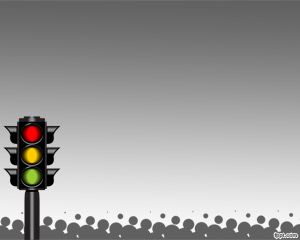 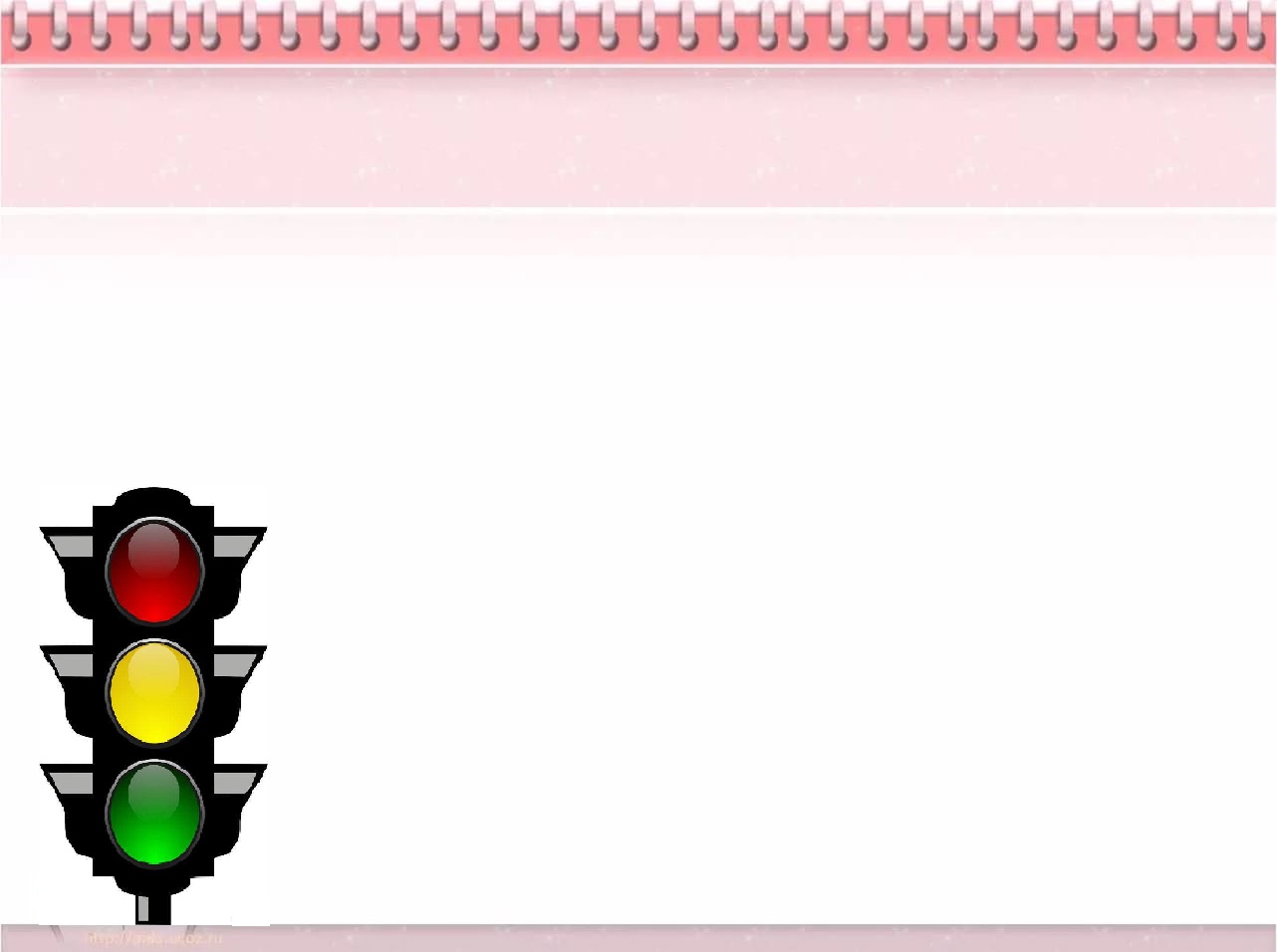 Работа с СОЦИУМОМ
Команда ЮПИД детского сада №11 «Светофорики»
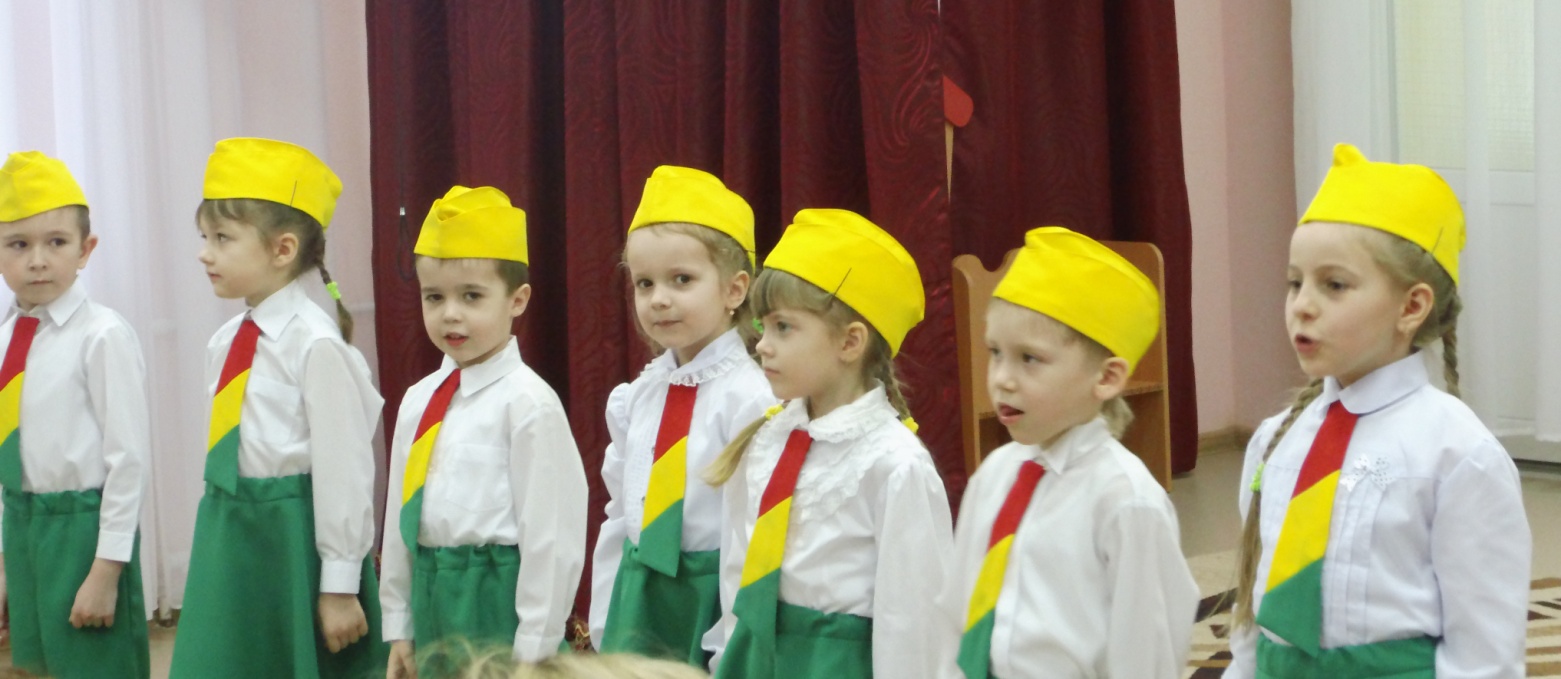 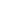 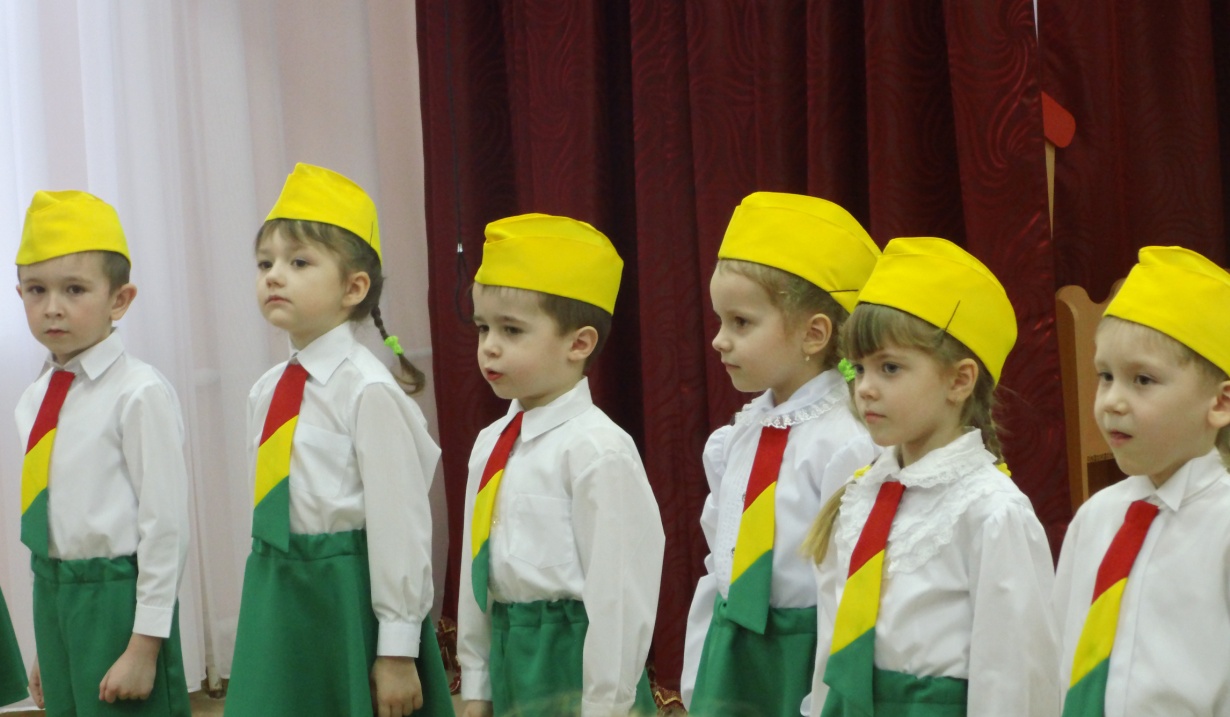 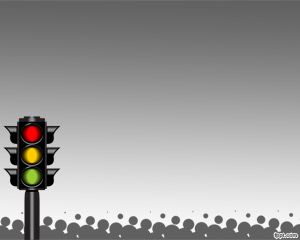 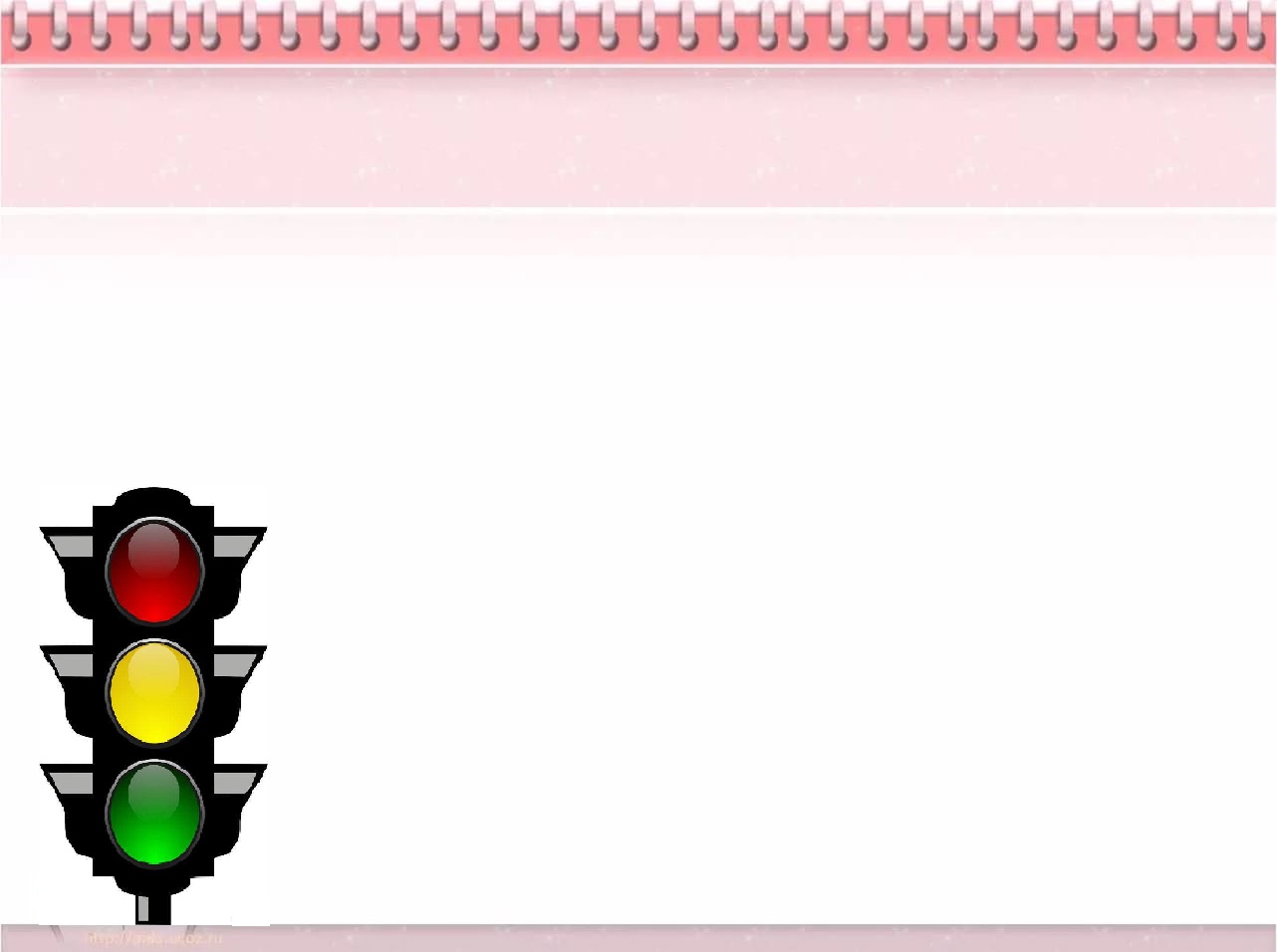 Работа с СОЦИУМОМ
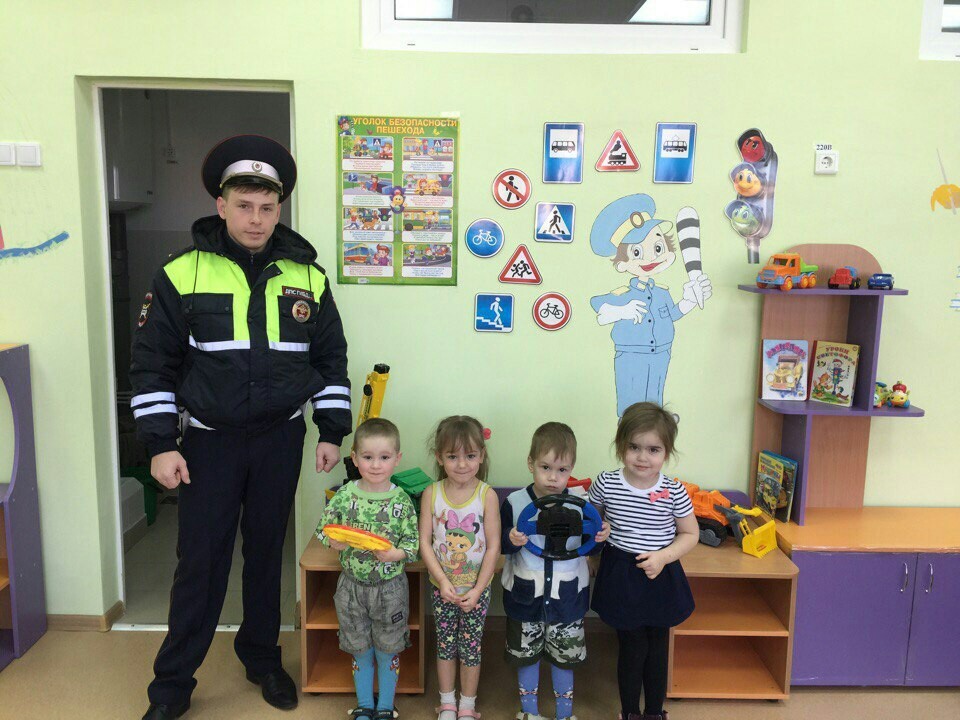 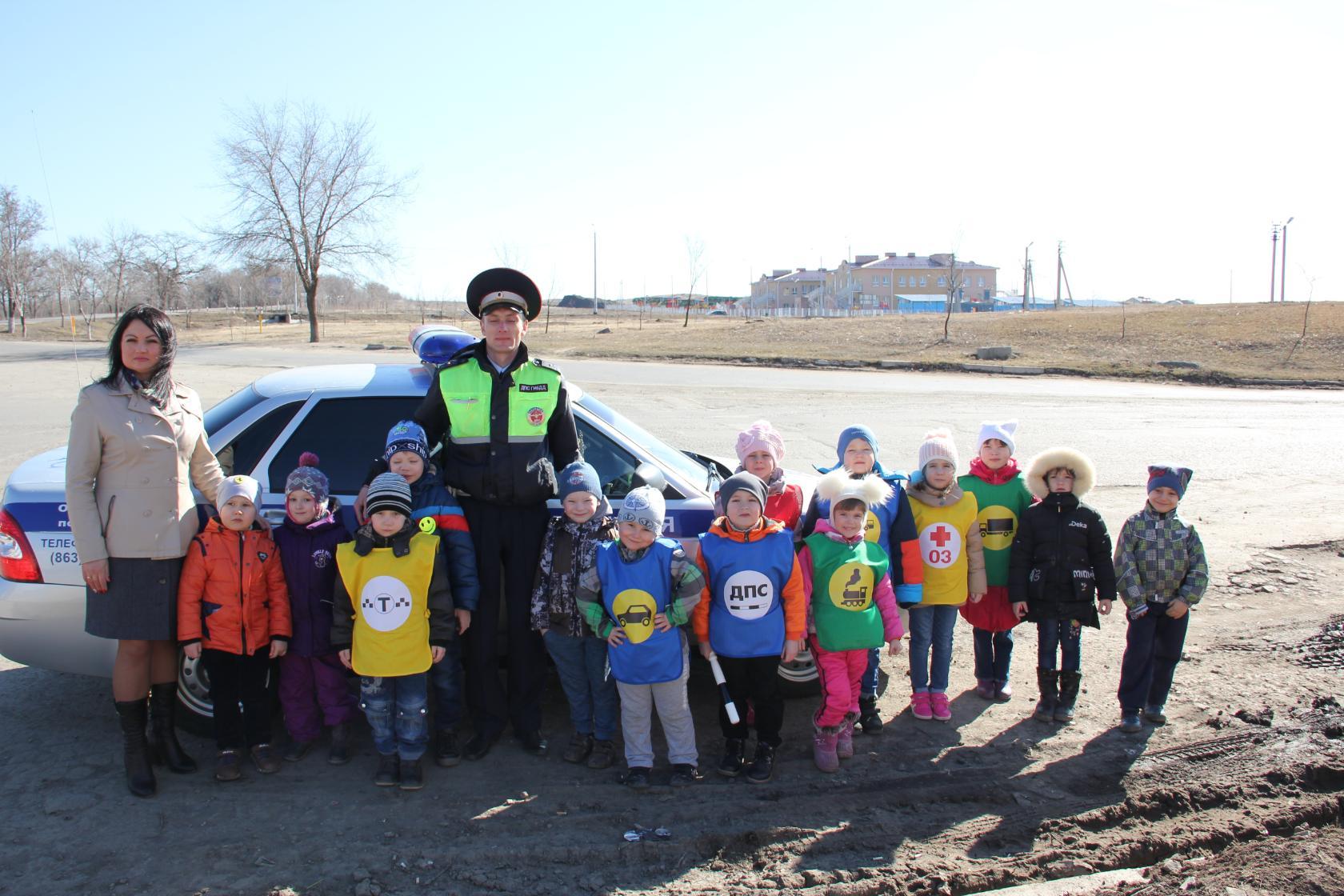 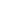 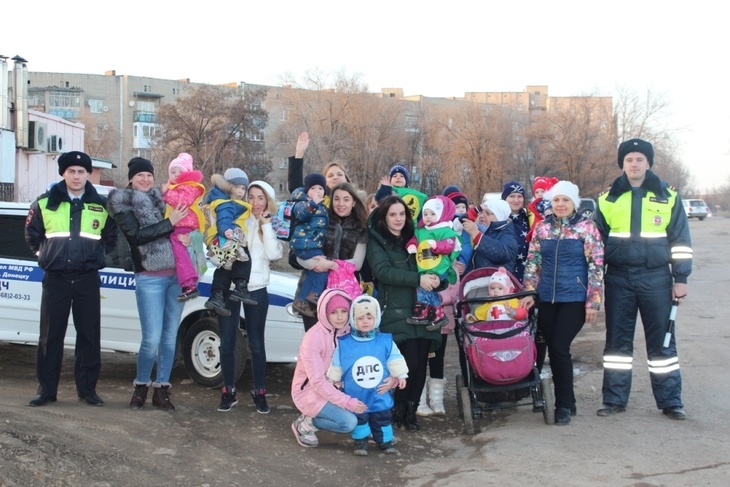 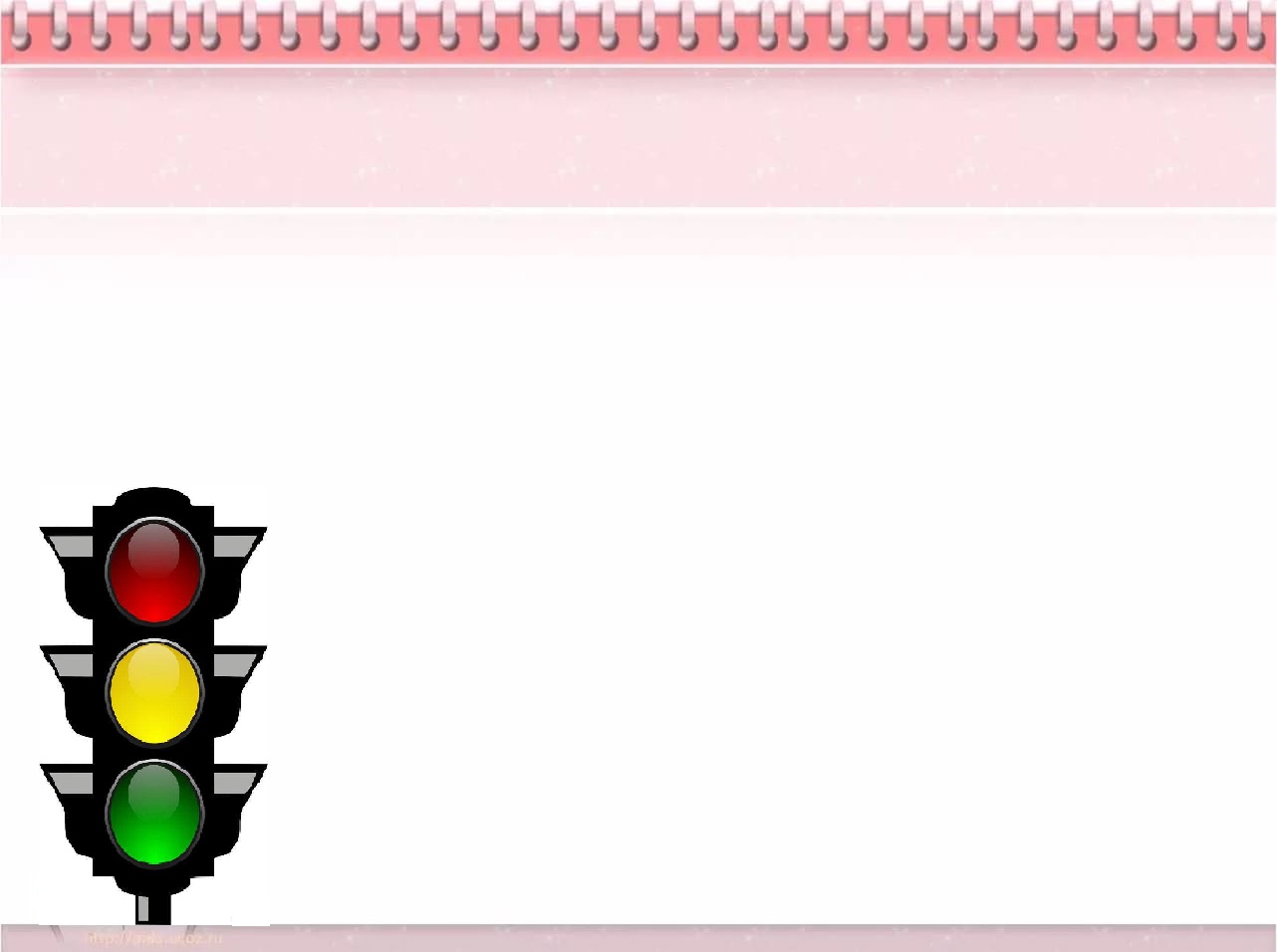 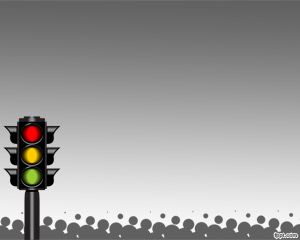 Работа с СОЦИУМОМ
Выступление сотрудника ОГИБДД отдела МВД России по г. Донецку  на общем родительском собрании
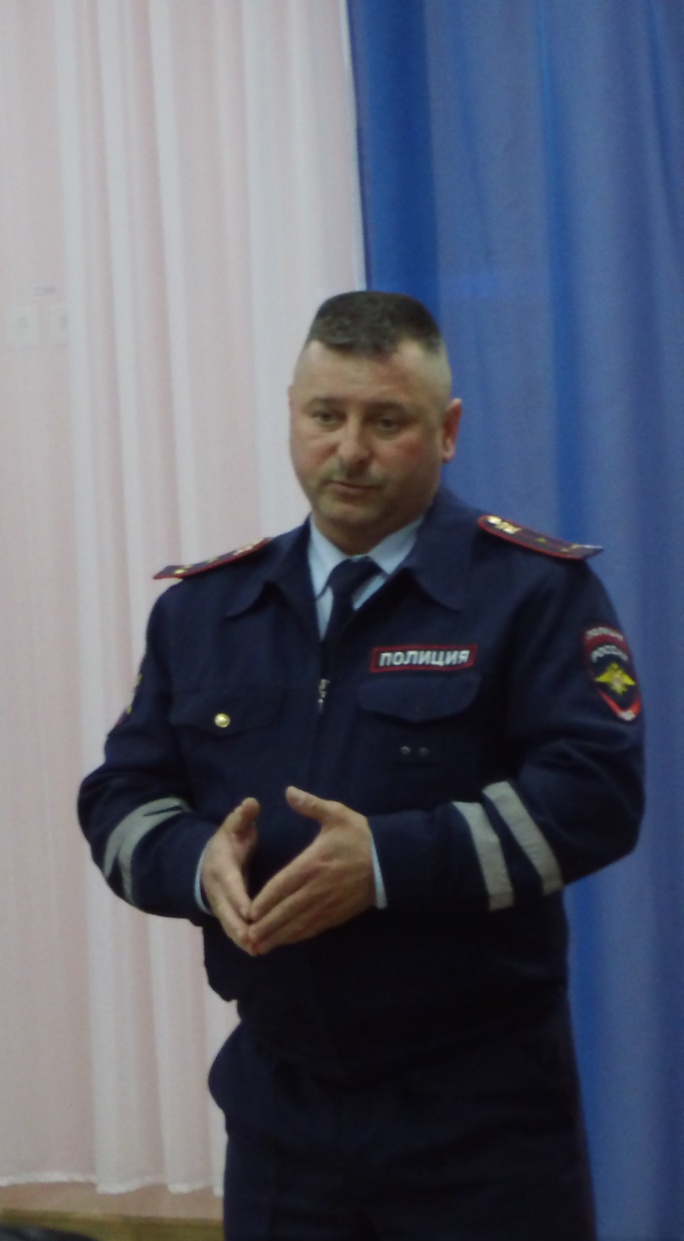 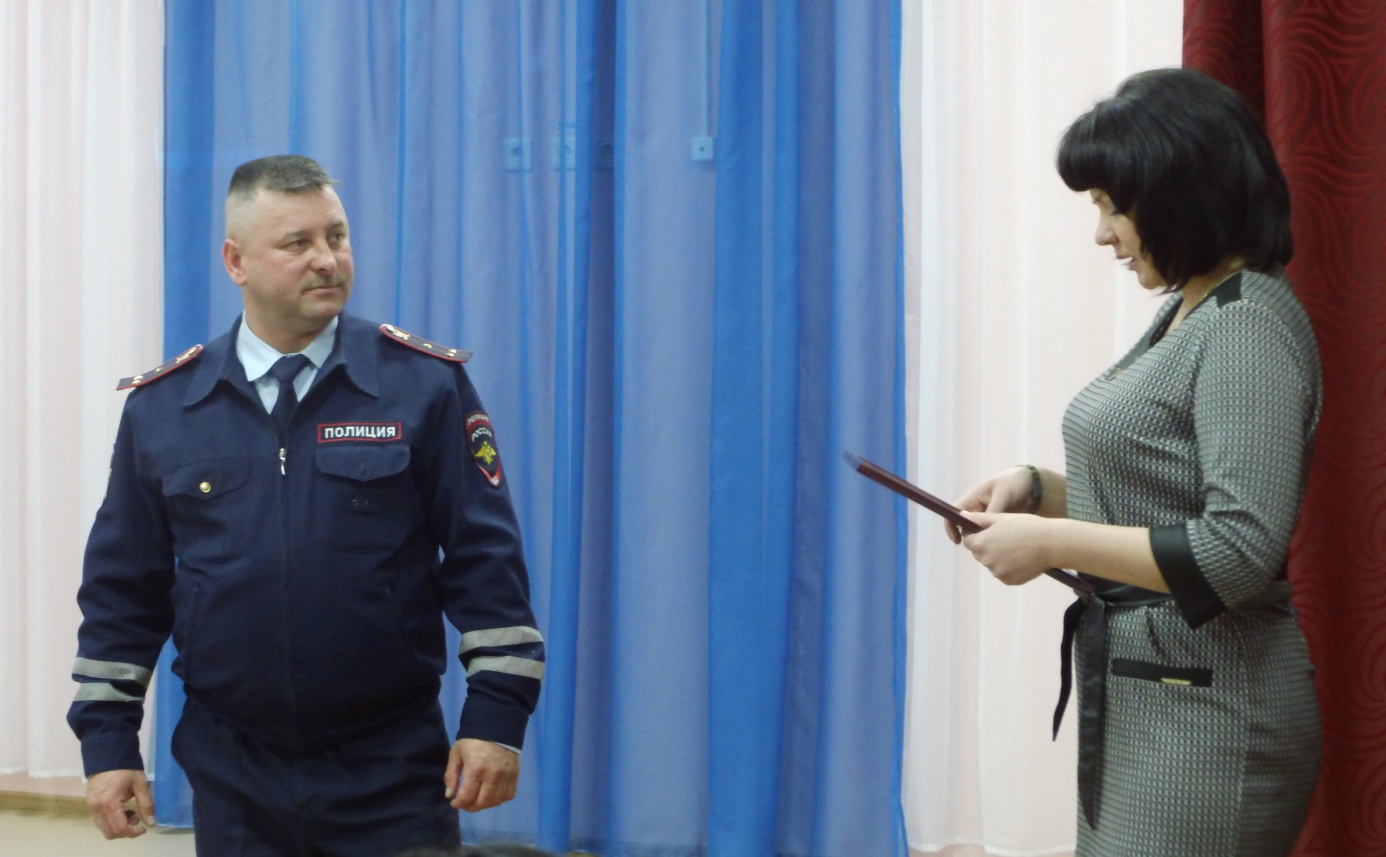 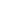 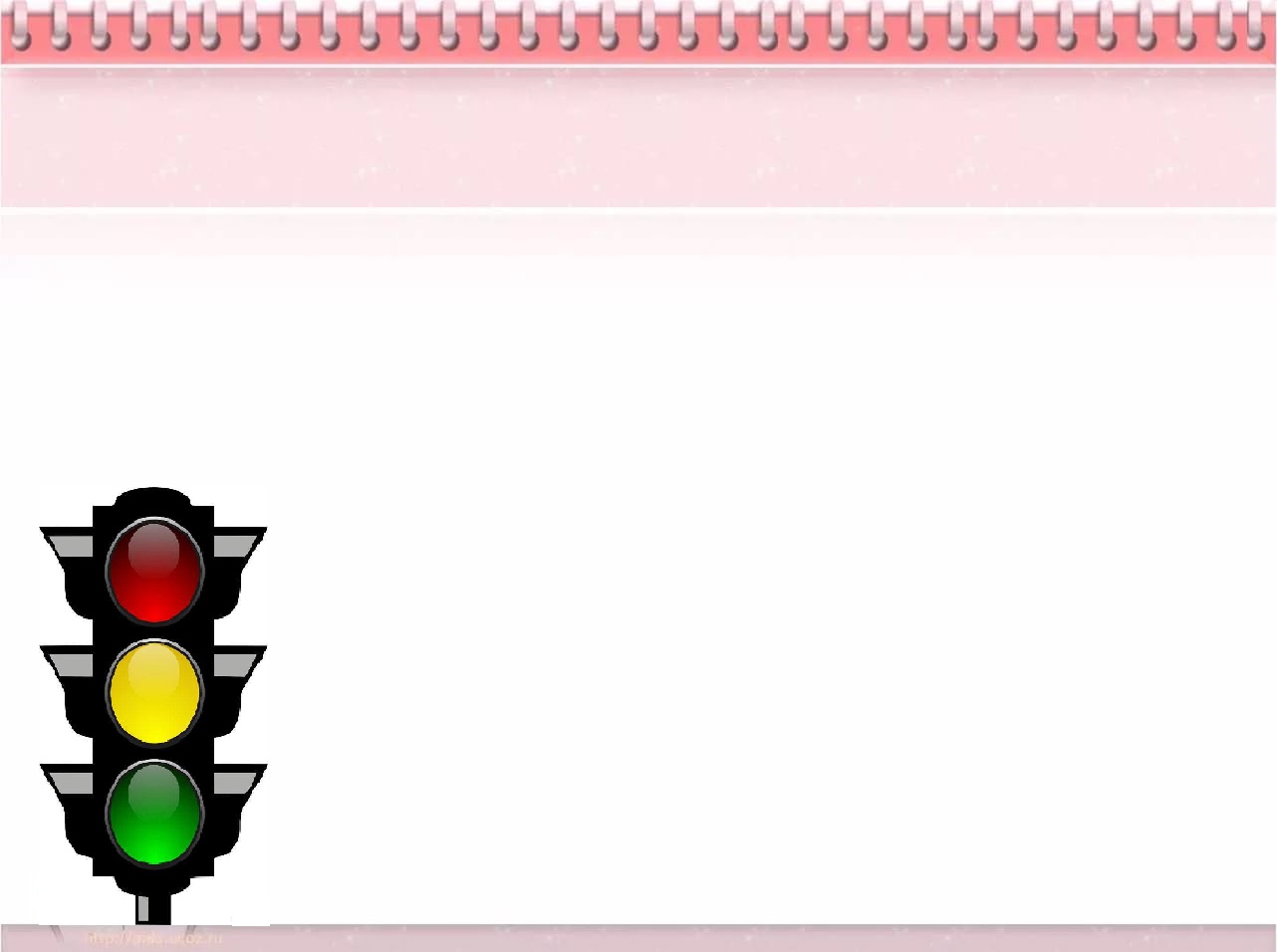 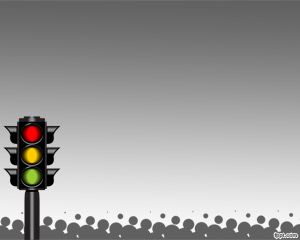 Работа с СОЦИУМОМ
Отряд ЮИД СОШ № 12
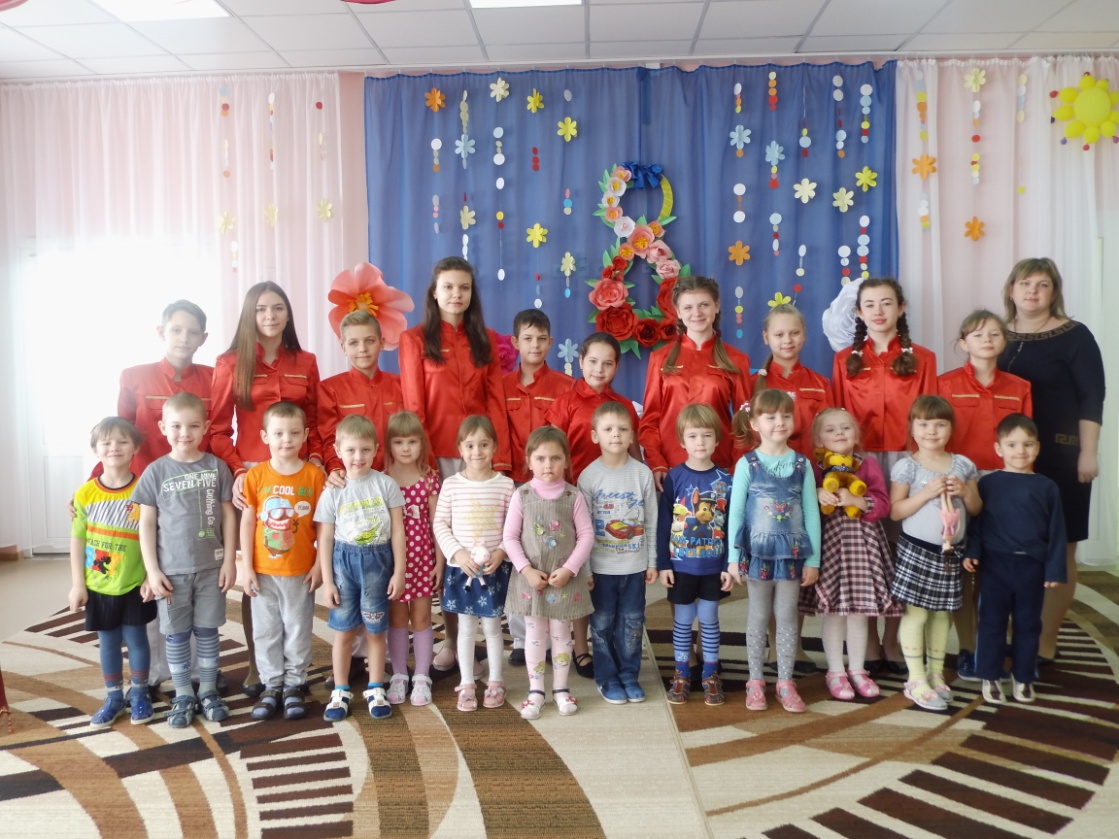 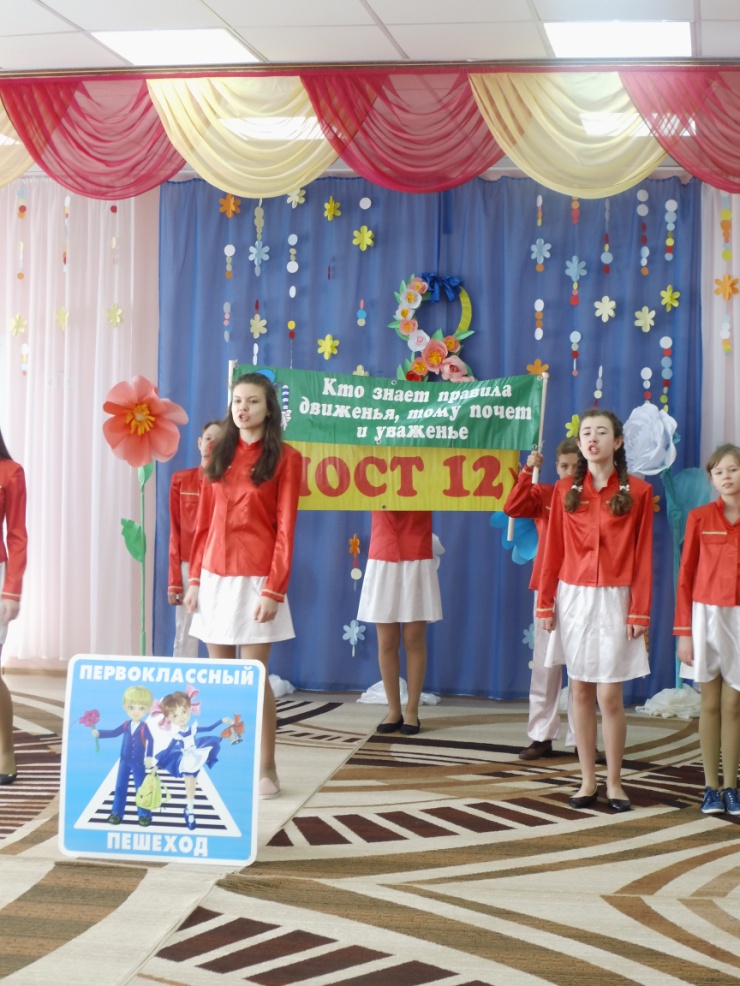 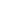 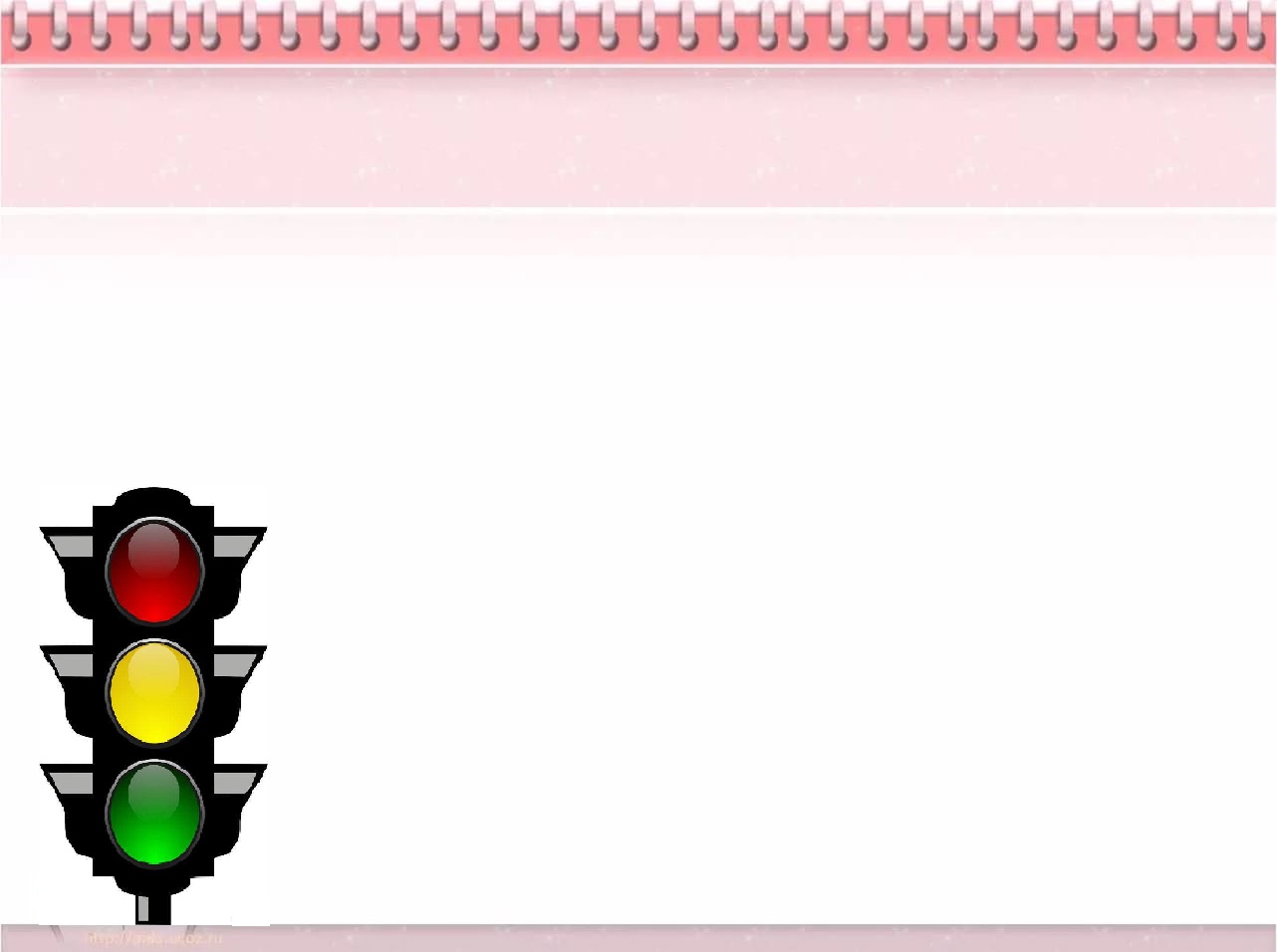 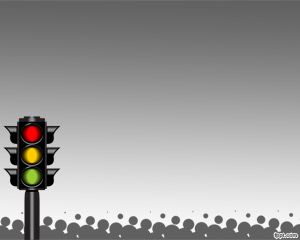 Работа с СОЦИУМОМ
Отзывы и предложения
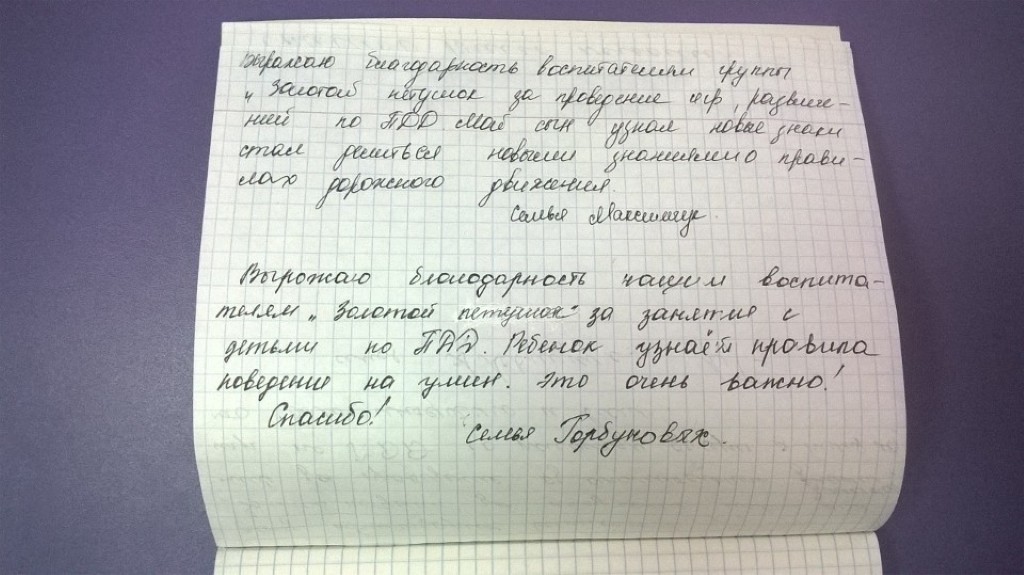 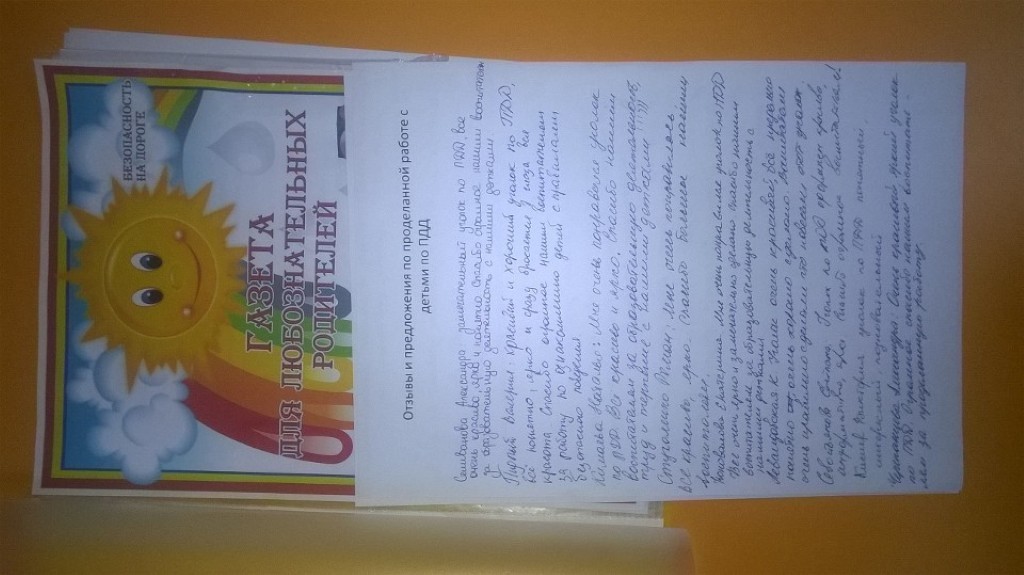 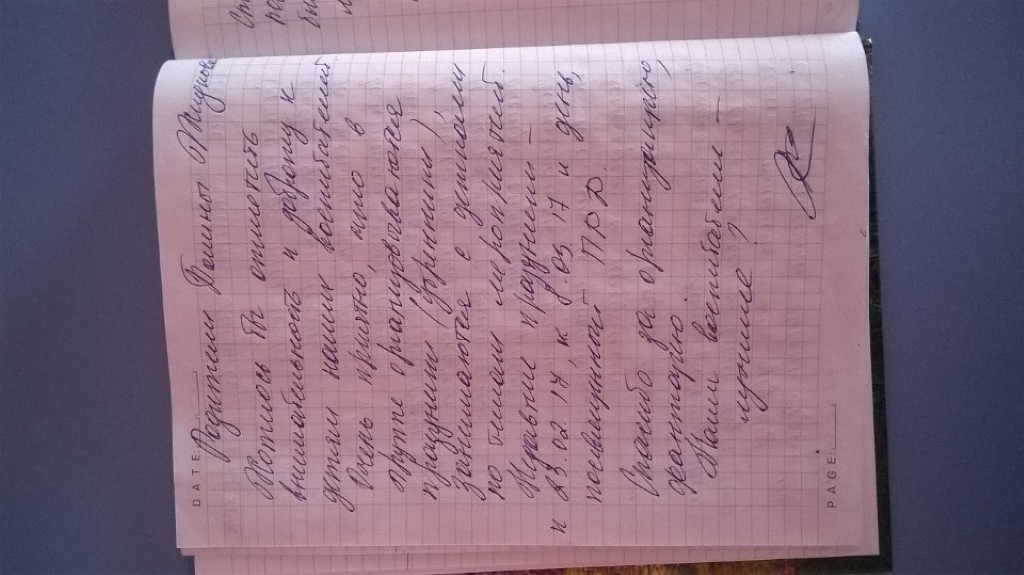 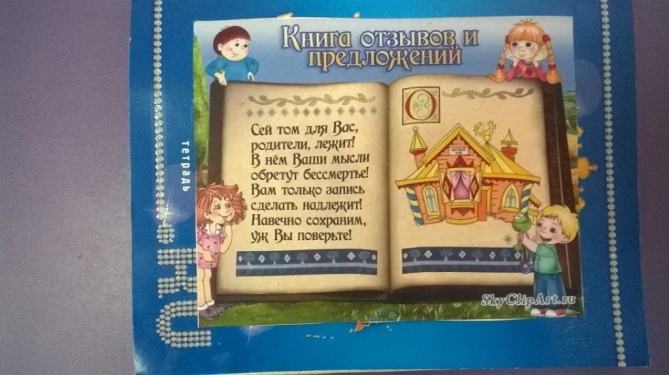 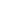 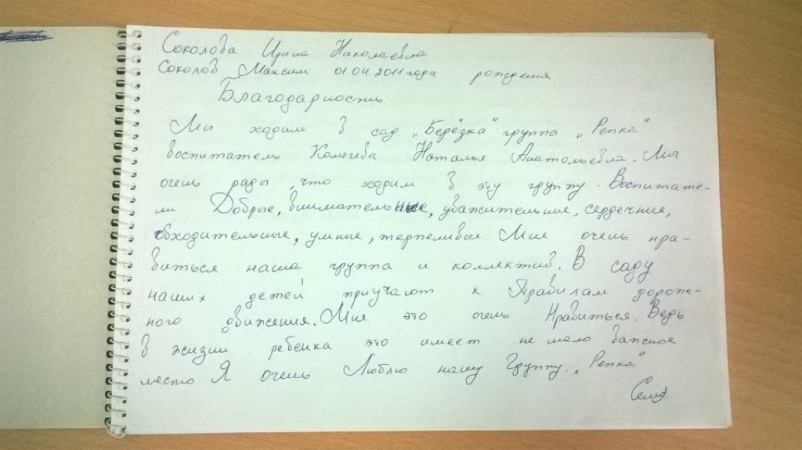 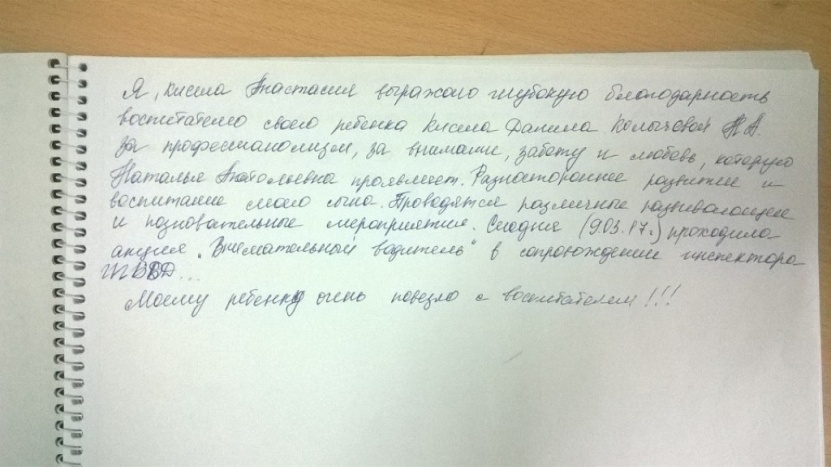 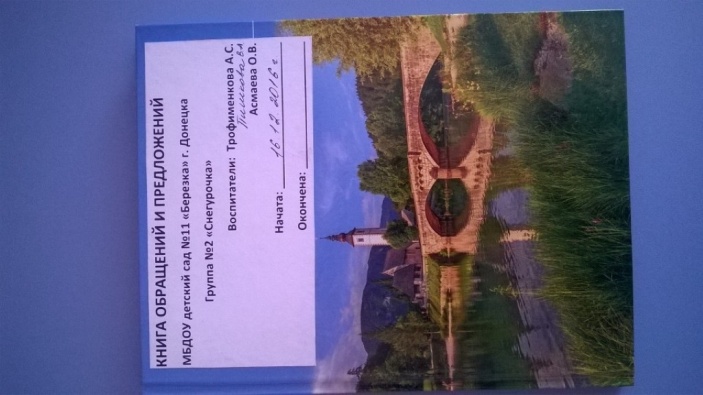 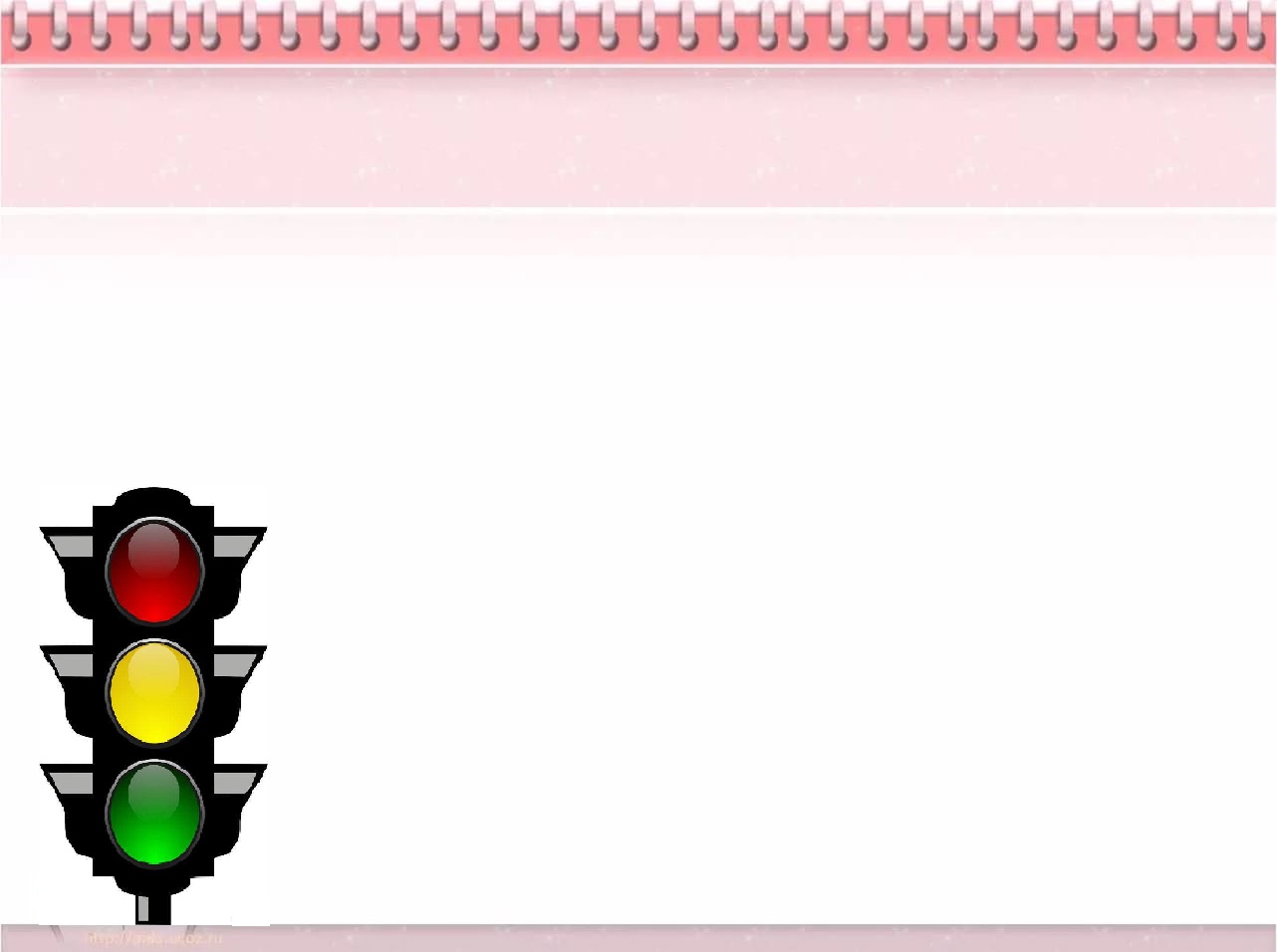 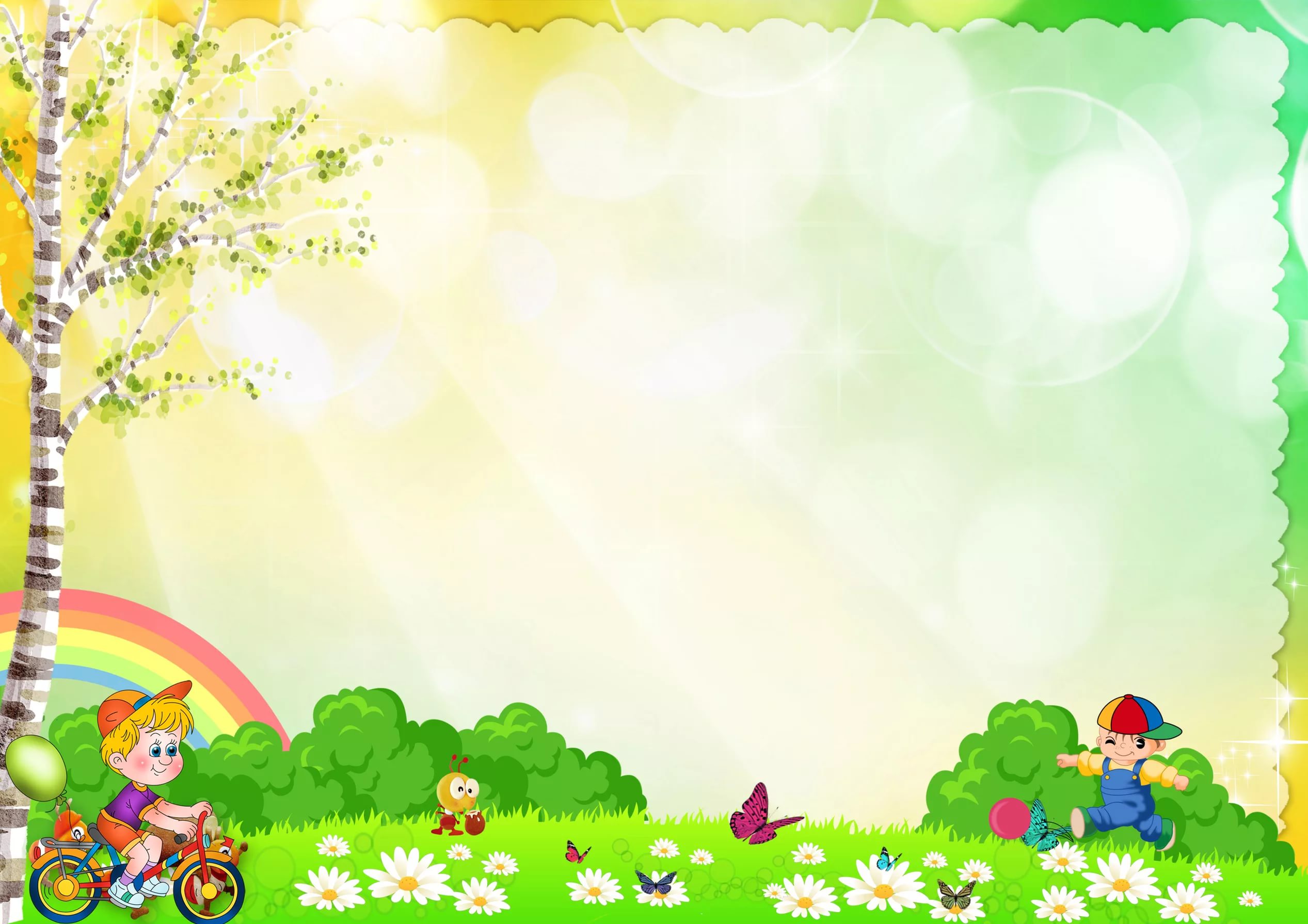 Планирование дальнейшей работы по пропаганде безопасного дорожного движения

Оформление стенда в ДОУ «Уголок безопасности»;

 17 ноября проведение акции –Всемирный день памяти жертв в ДТП; 

Проведение акции «Засветись в темноте и стань заметным на дороге!»;

Проведение акции «Переведем через дорогу правильно!»;

Проведение акции «Будь внимателен пешеход!»;

Выступление команды ЮПИД «Светофорики» для воспитанников детского сада и просмотр мультфильма о правилах дорожного движения- «Уроки тетушки Совы»;
Программы для реализации
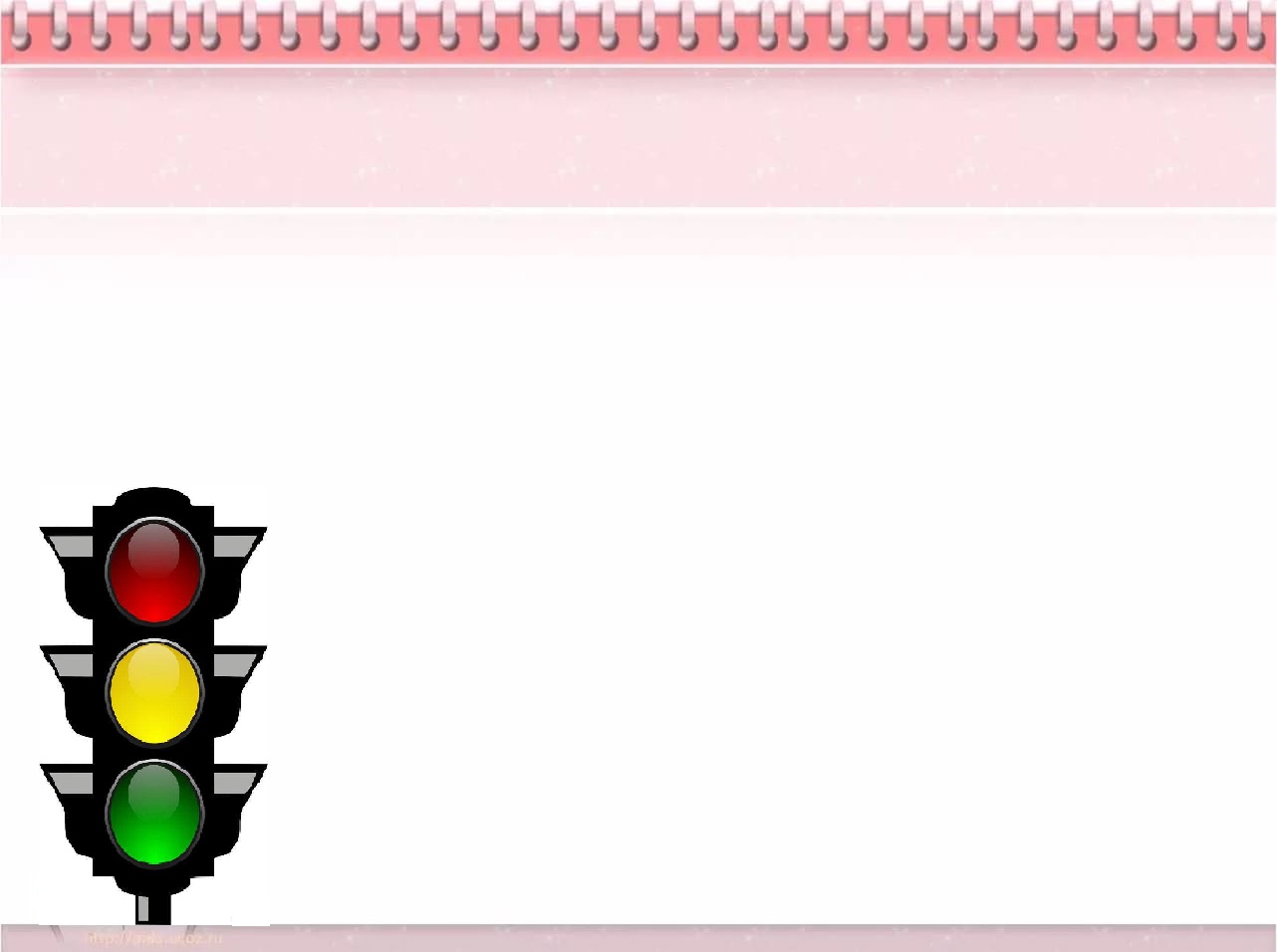 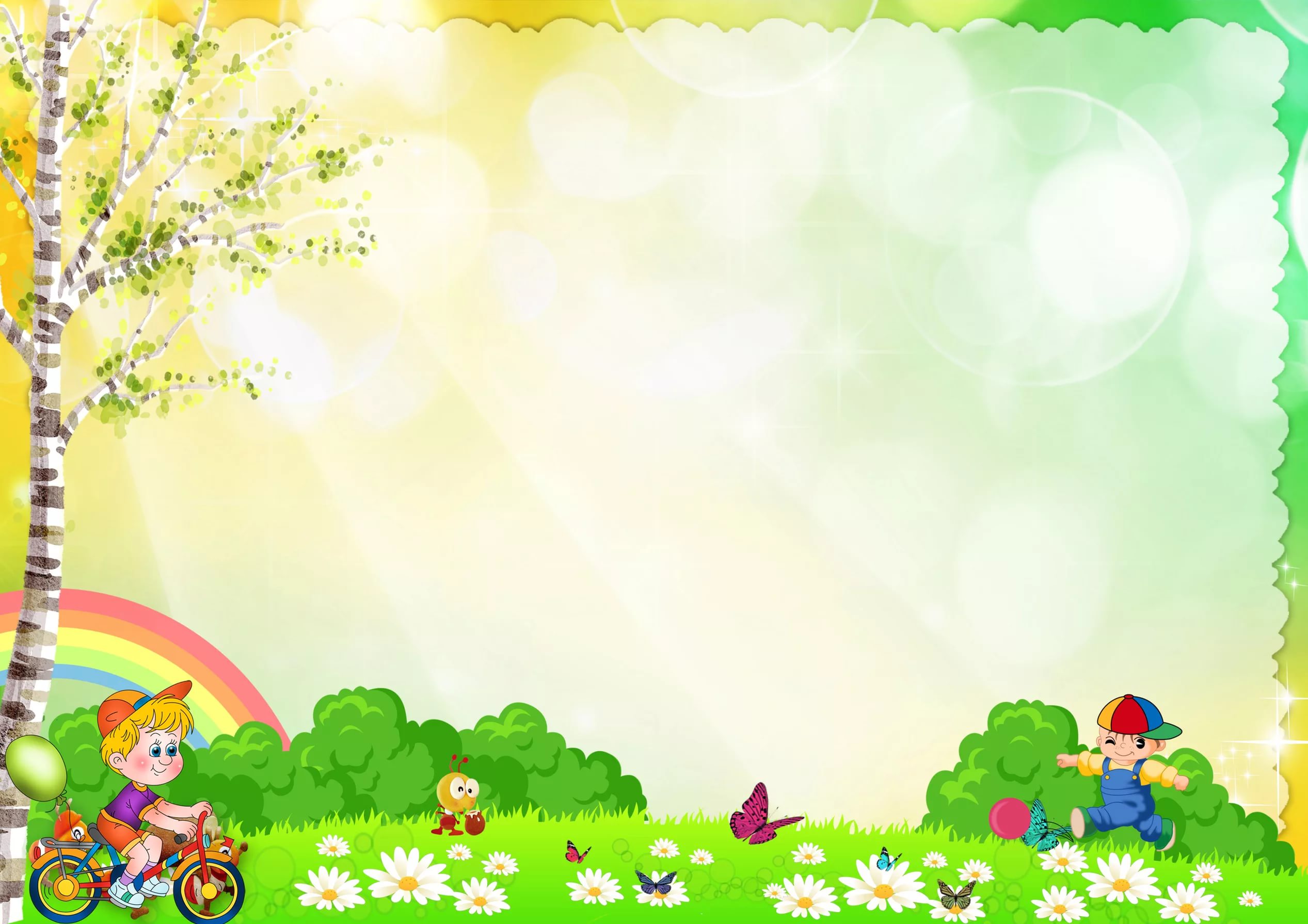 Разработать цикл бесед с родителями для родительских встреч  о безопасном поведении детей на улицах, дорогах и транспорте;

Выставка семейных творческих плакатов 
«За безопасность дорожного движения-всей семьей»;

Проведение развлечения «Папа, мама, я- лучшие пешеходы»;

Анкетирование родителей воспитанников ДОУ 
«Я и мой ребенок на улицах города»;
Программы для реализации
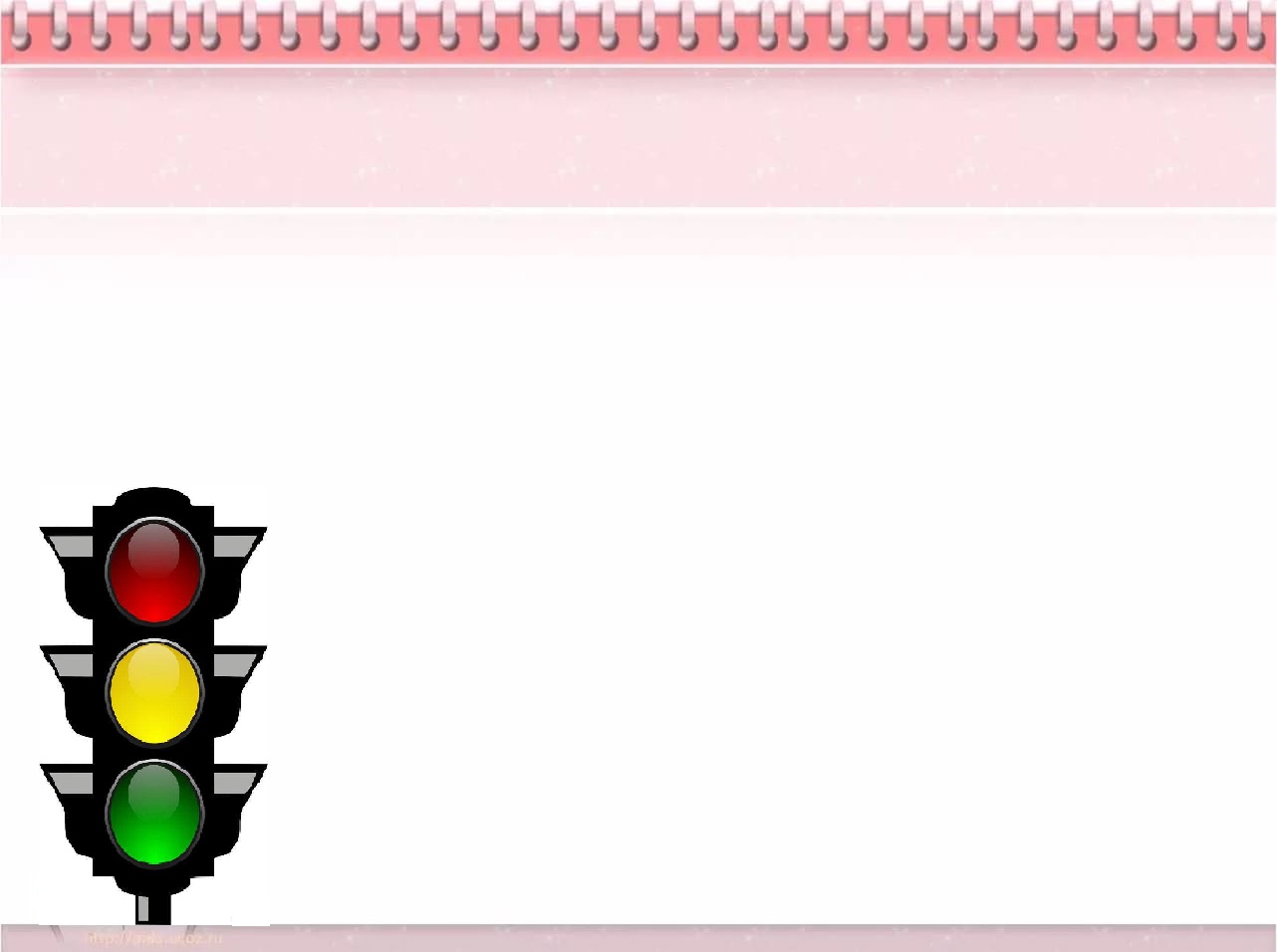 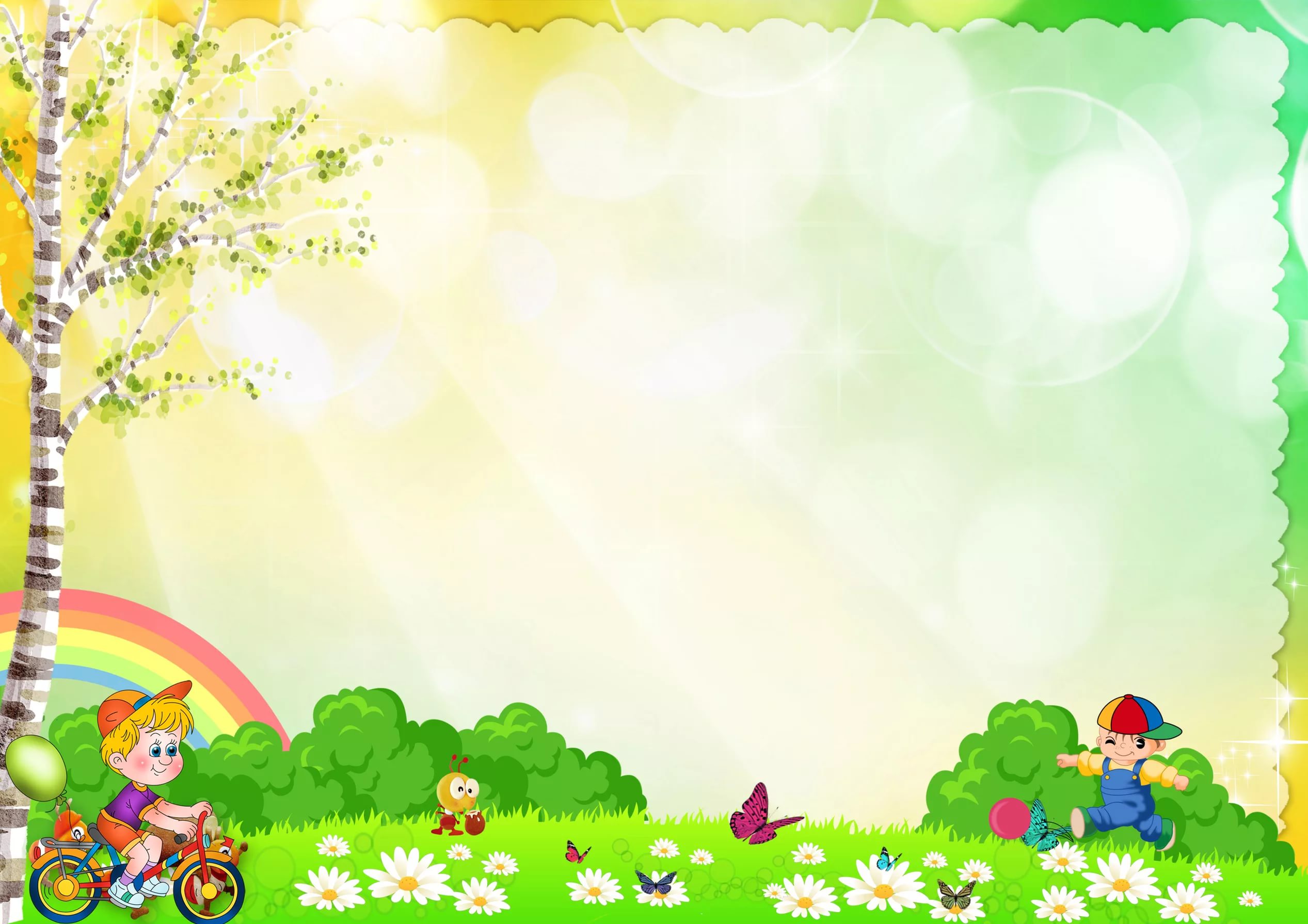 Проведение спортивно-развлекательного мероприятия с детьми старшего дошкольного возраста «Проспект знаний»;

Проведение викторины по правилам дорожного движения в старших группах дошкольного возраста;

Театрализованное представление для детей младшего дошкольного возраста «Колобок в стране дорожных знаков»;

Разработка  карты безопасного маршрута «Дом- детский сад»;

Конкурс детских работ на тему «Дорога и МЫ»;

Конкурс макетов «Дорога в детский сад» среди возрастных групп ДОУ
Программы для реализации
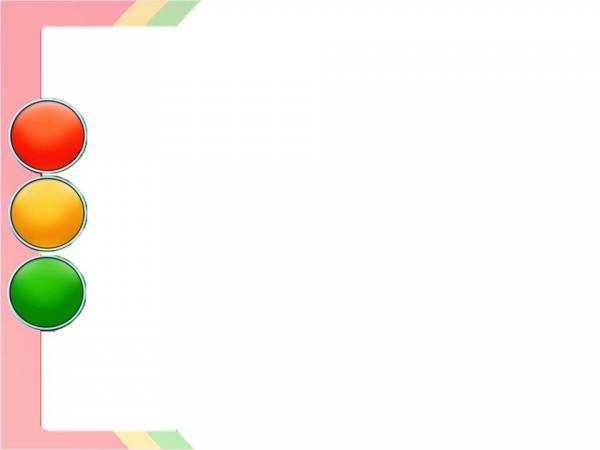 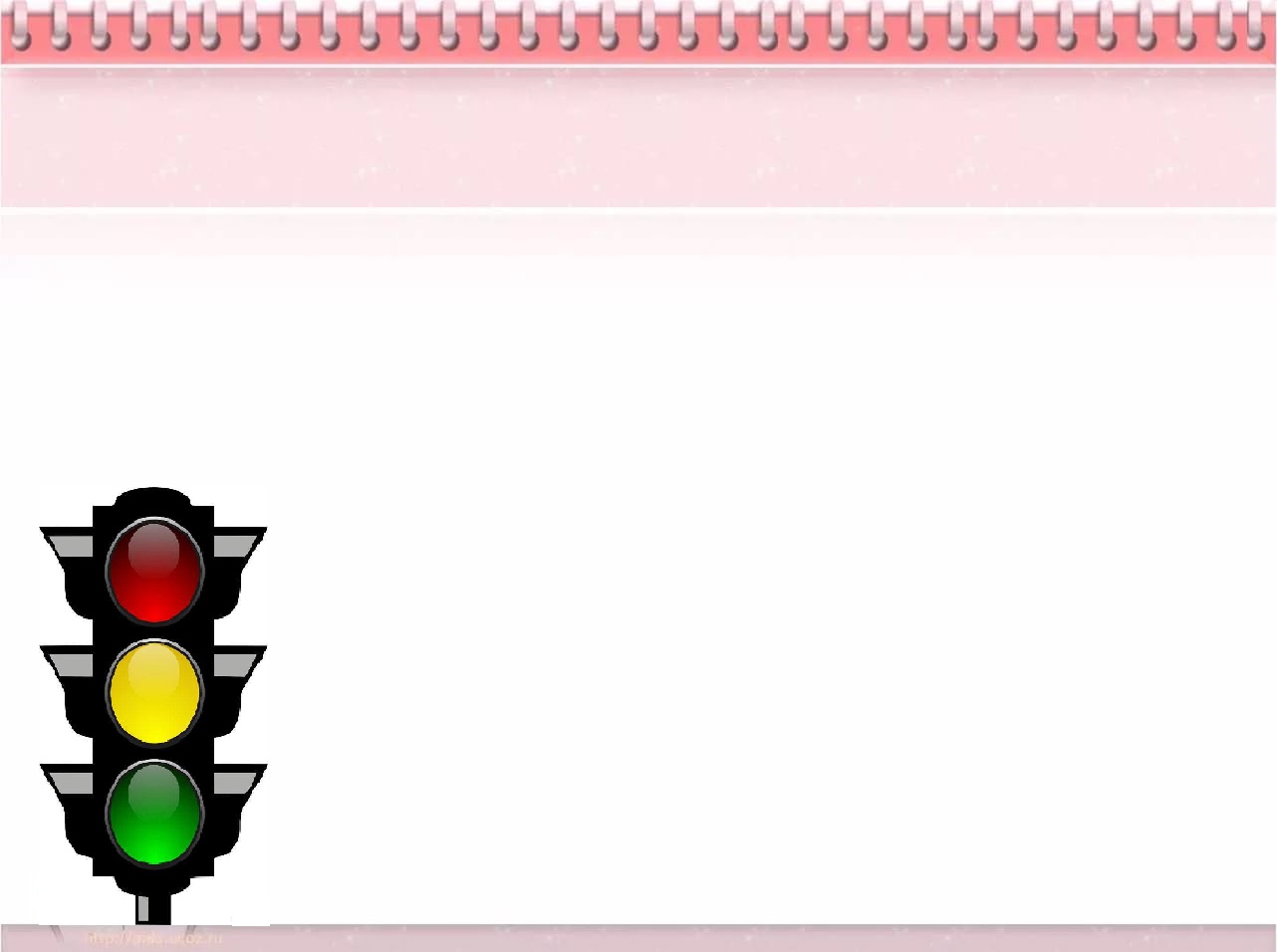 Обучение правилам дорожного движения  в детском саду – это жизненная необходимость, поэтому различные мероприятия по ПДД всегда актуальны в учреждениях дошкольного образования.
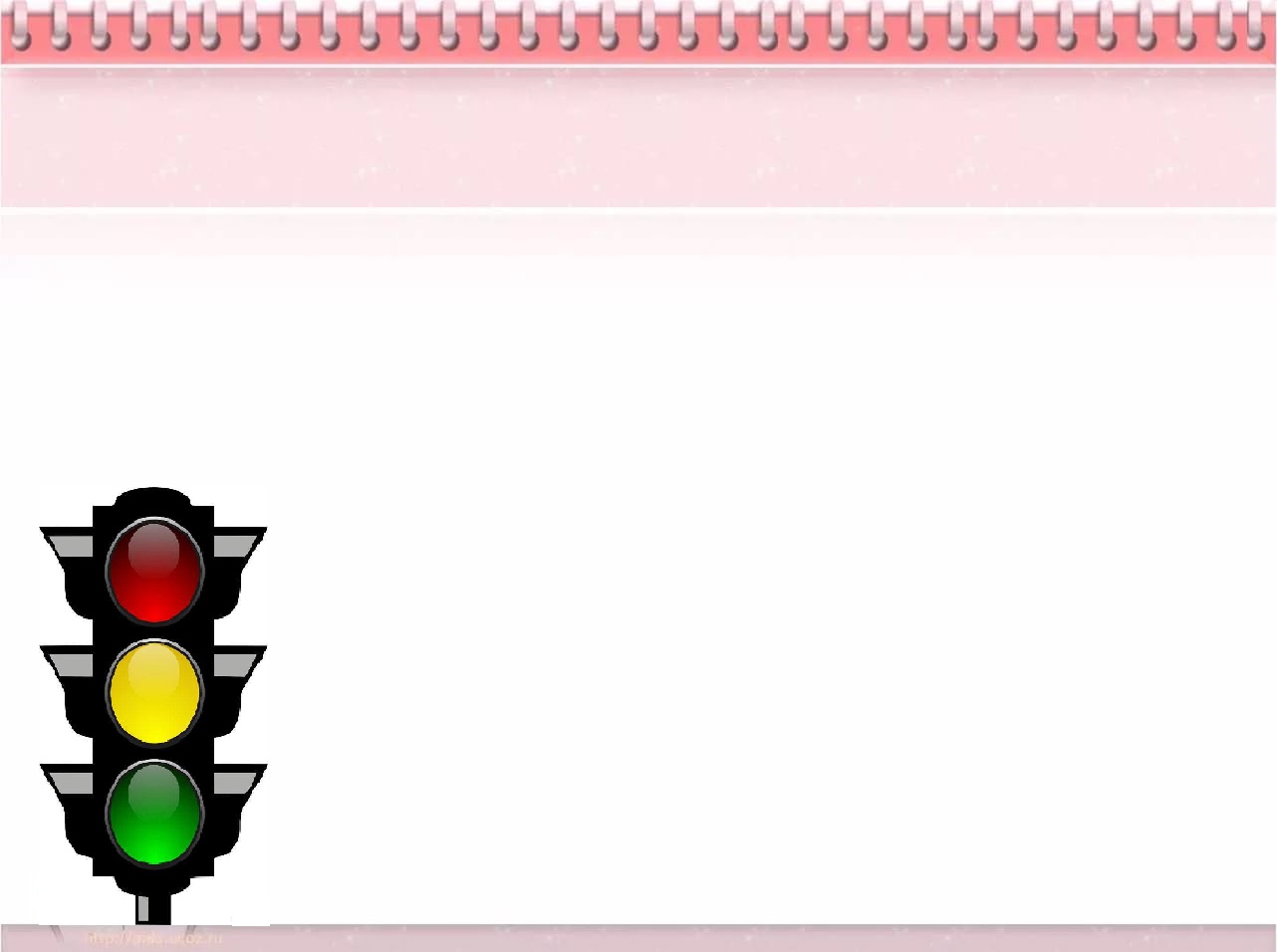 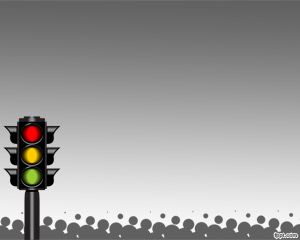 СПАСИБО ЗА ВНИМАНИЕ!
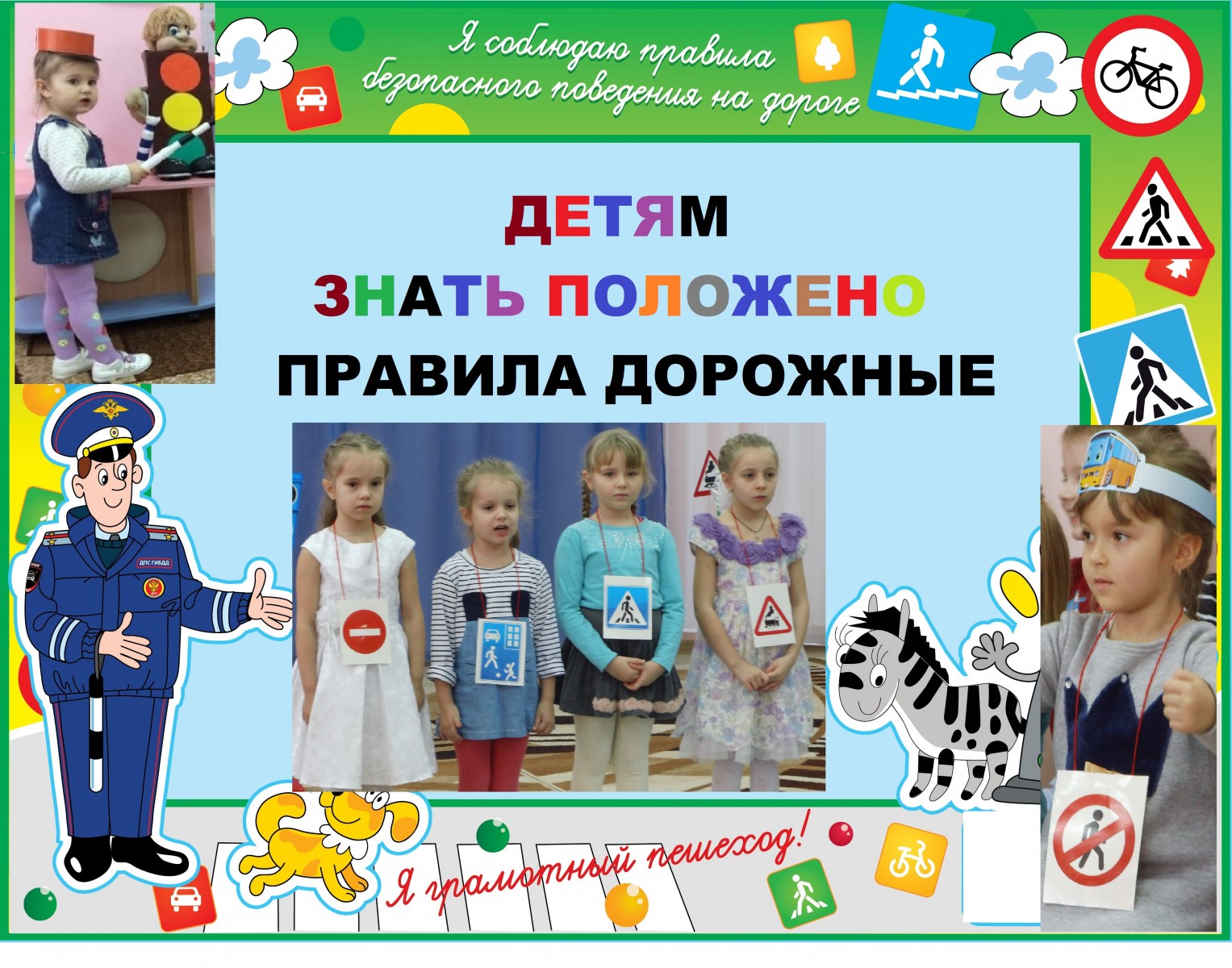 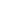